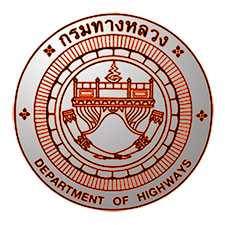 การก่อสร้างผิวทางแอสฟัลต์คอนกรีต
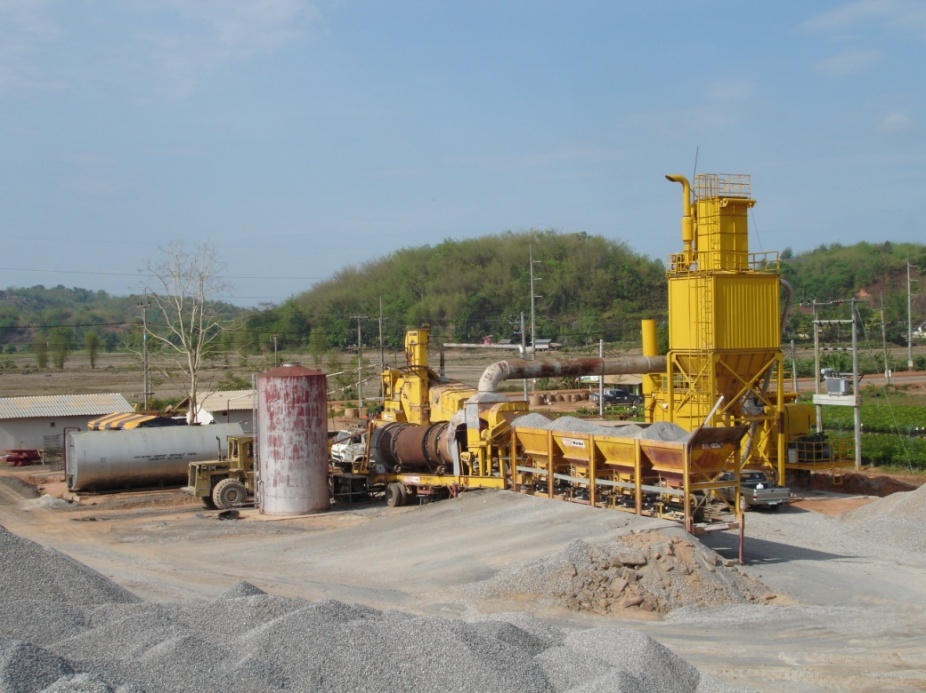 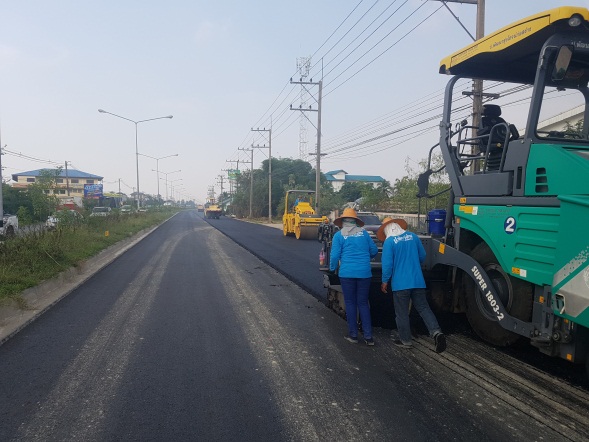 โดย
นายวัฒนพงศ์ ตวงสิน
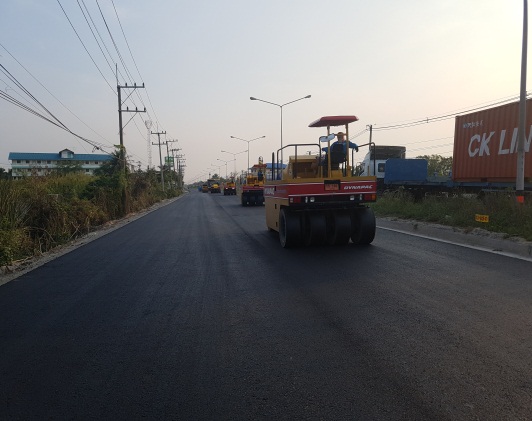 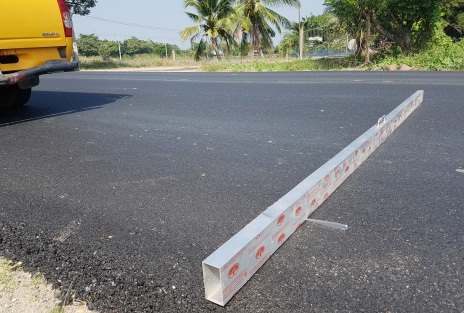 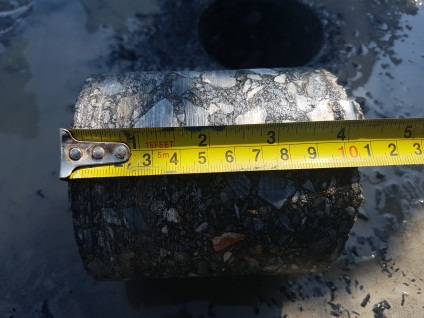 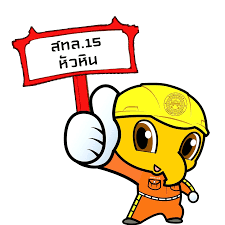 ส่วนตรวจสอบและวิเคราะห์ทางวิศวกรรม
สำนักงานทางหลวงที่ 15
องค์ประกอบที่มีผลต่อคุณภาพงานทาง
มีความรู้ความเข้าใจ
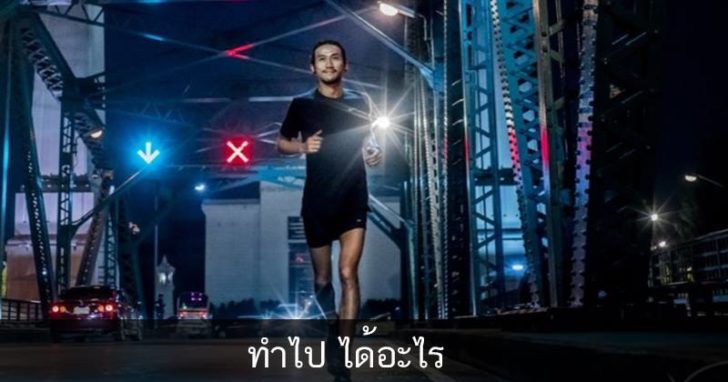 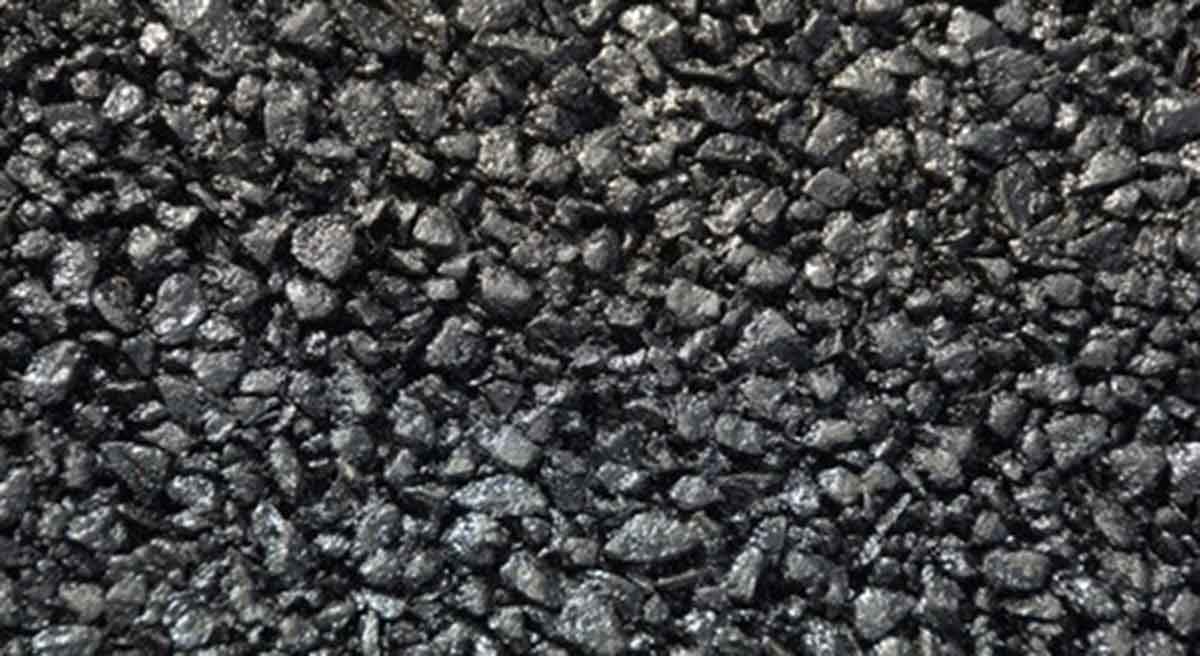 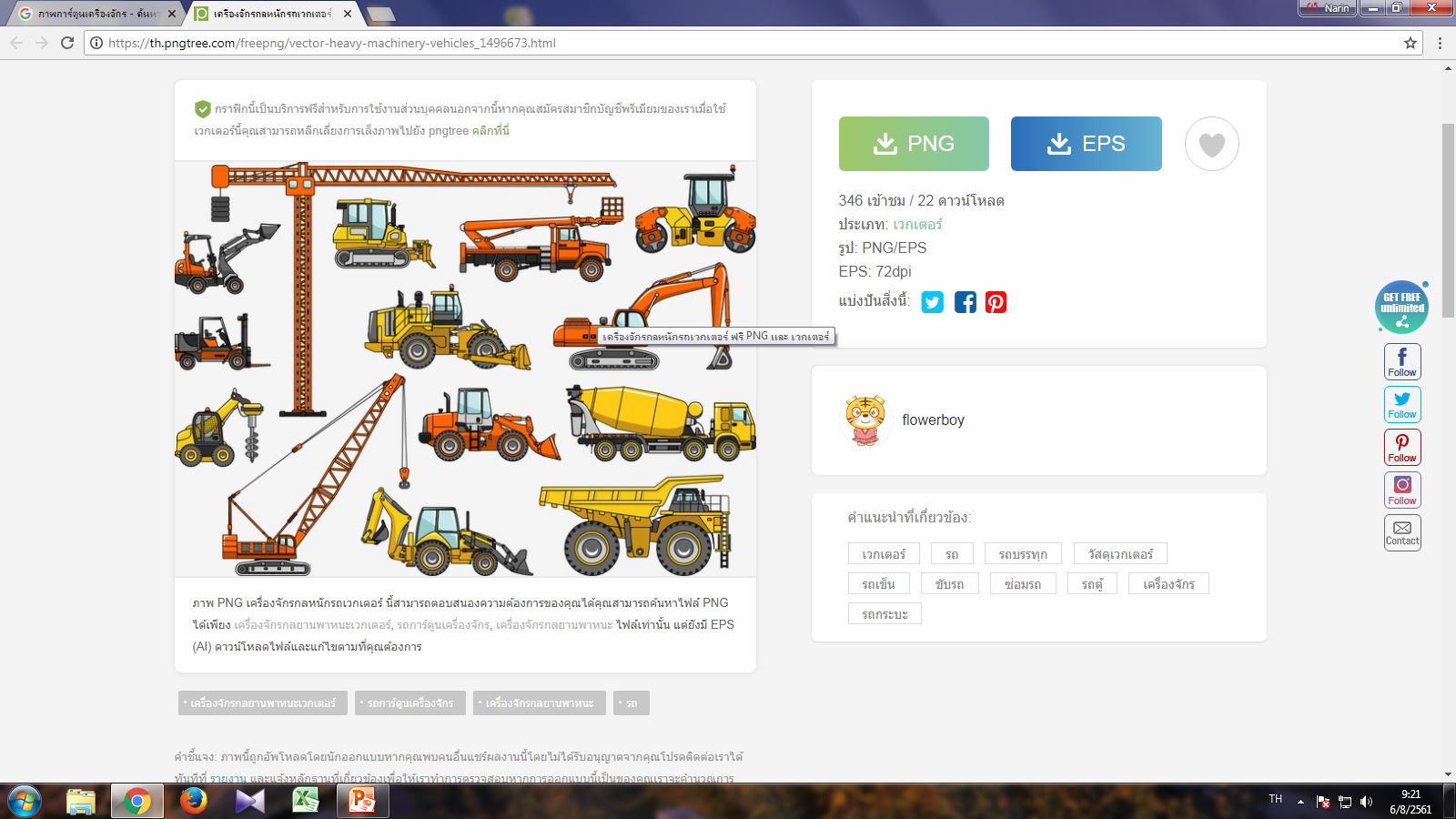 สภาพดีพร้อมใช้งาน
คุณสมบัติได้ตามข้อกำหนด
+
+
รักงานที่ทำ
ตรงตามข้อกำหนด
ช่างสังเกต
เลือกใช้ให้เหมาะสม
พัฒนาตัวเอง
คน
เครื่องจักร
วัสดุ
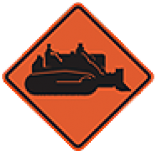 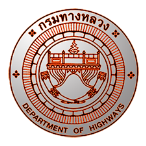 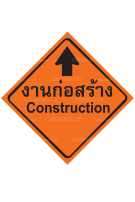 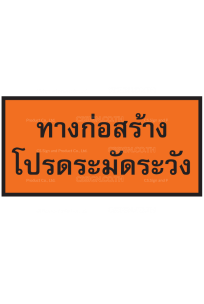 ส่วนตรวจสอบและวิเคราะห์ทางวิศวกรรม สทล.15
ตรวจสอบรูปแบบการก่อสร้าง
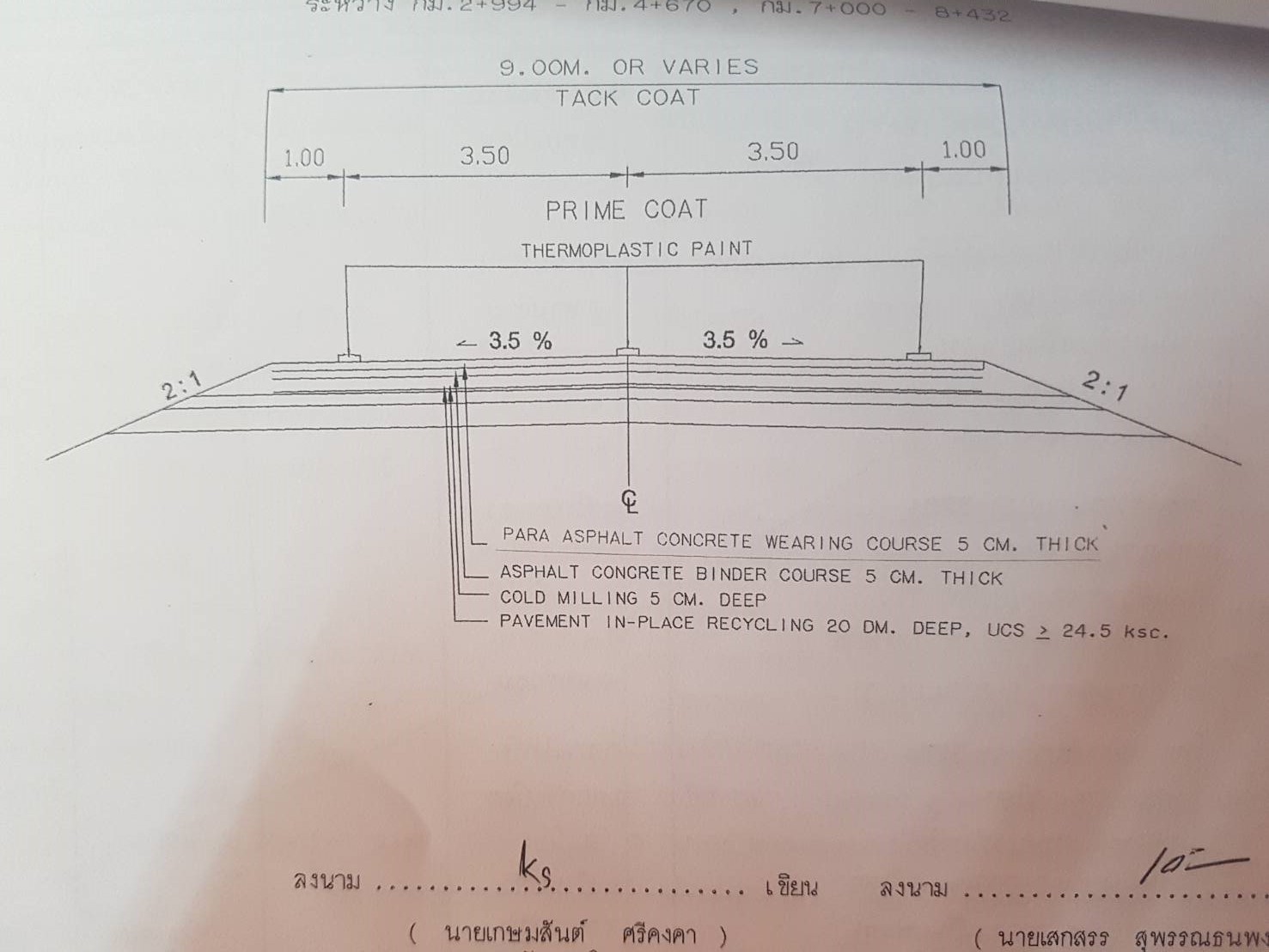 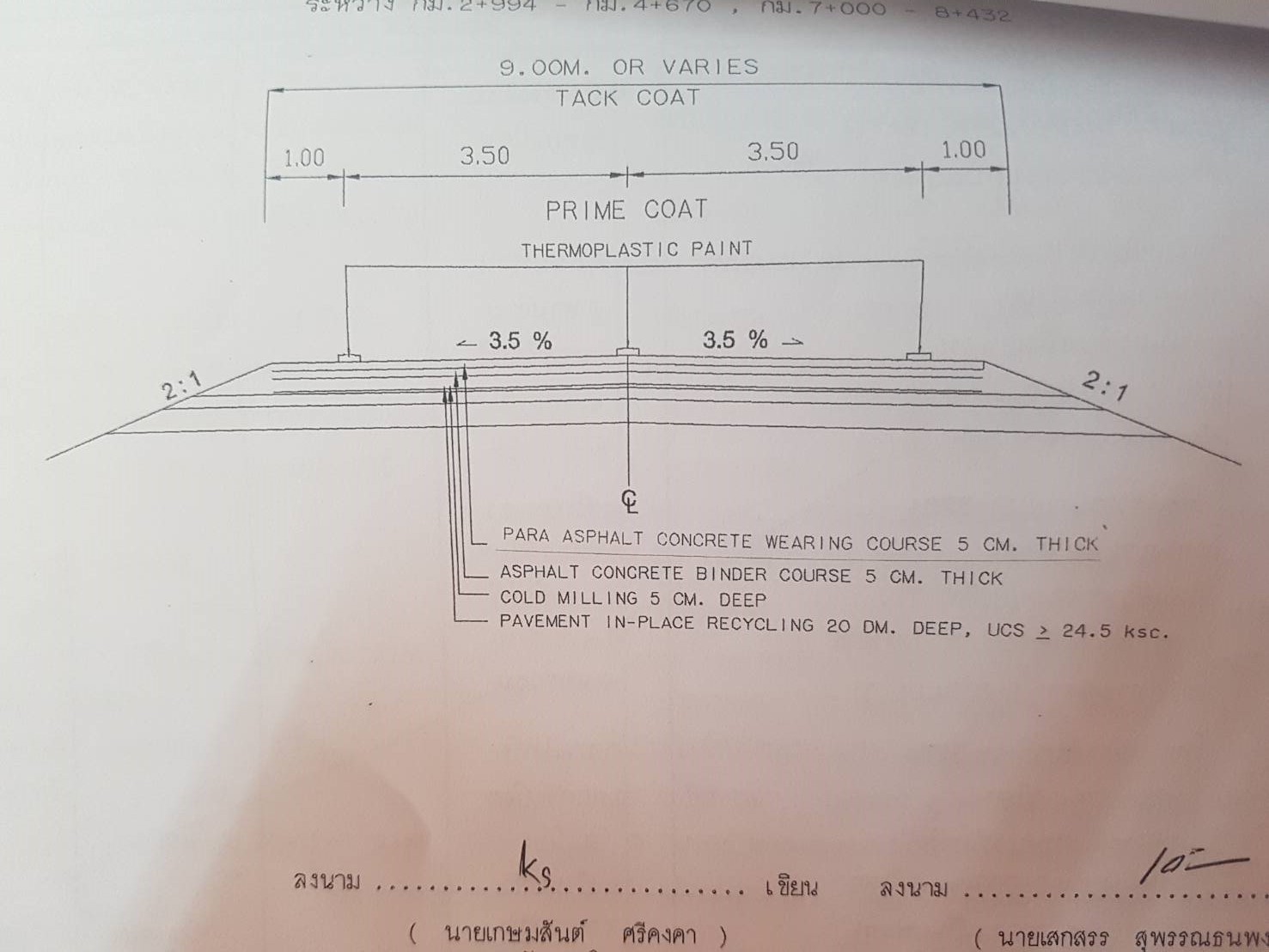 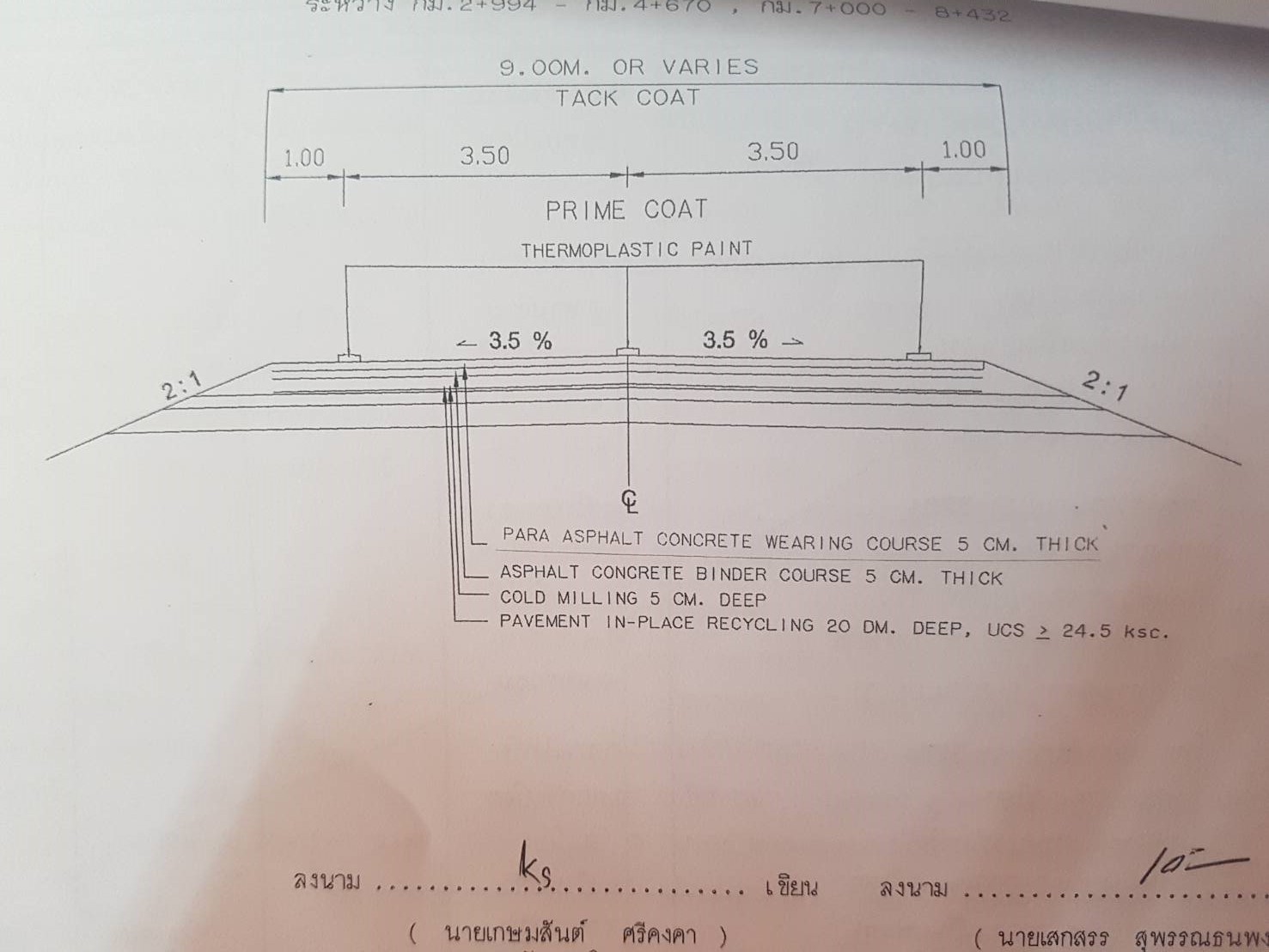 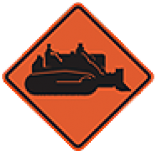 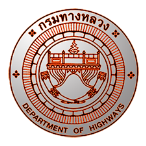 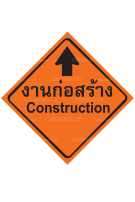 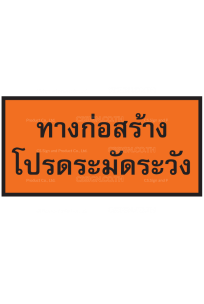 ส่วนตรวจสอบและวิเคราะห์ทางวิศวกรรม สทล.15
ตรวจสอบรูปแบบการก่อสร้าง
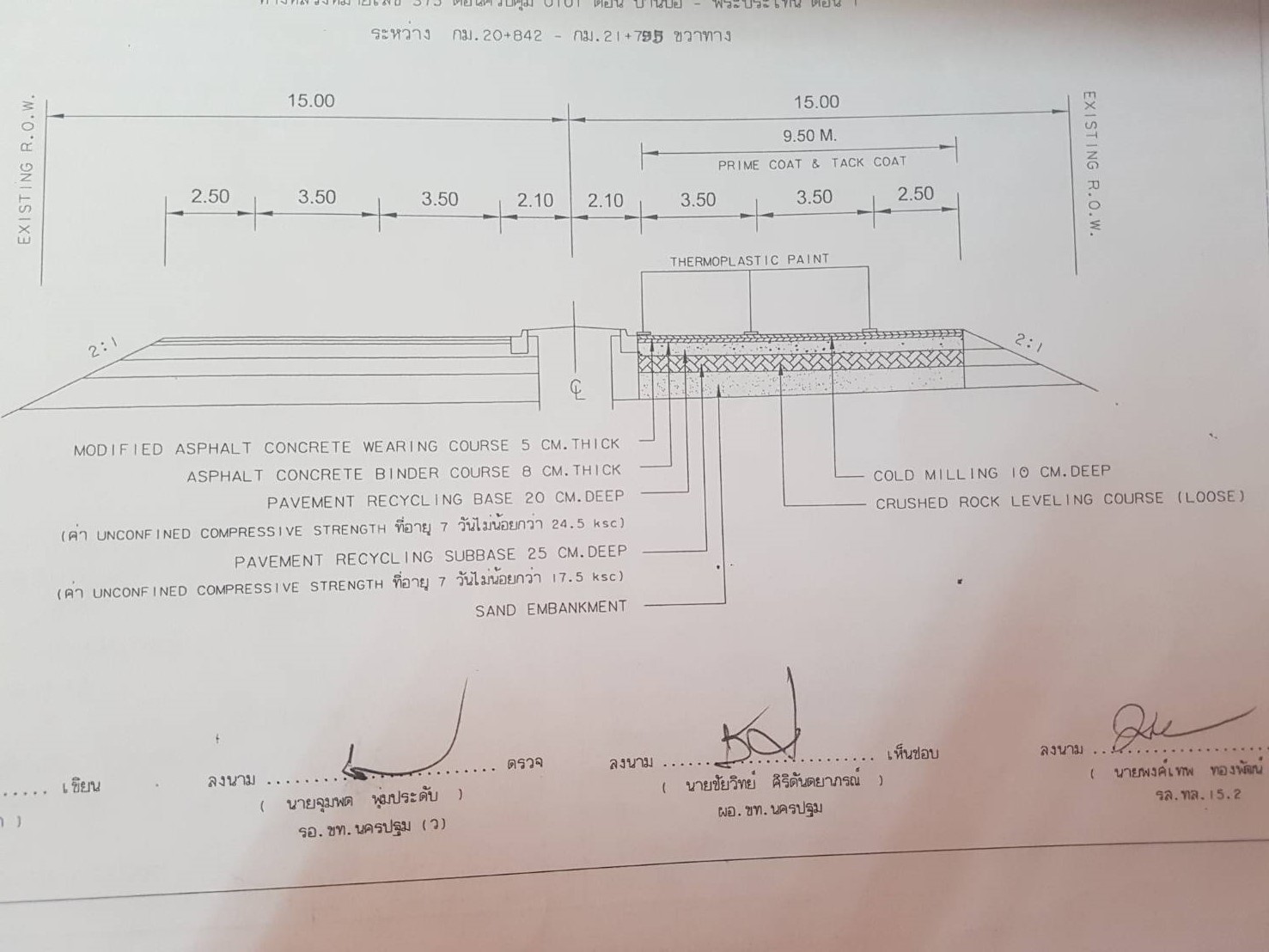 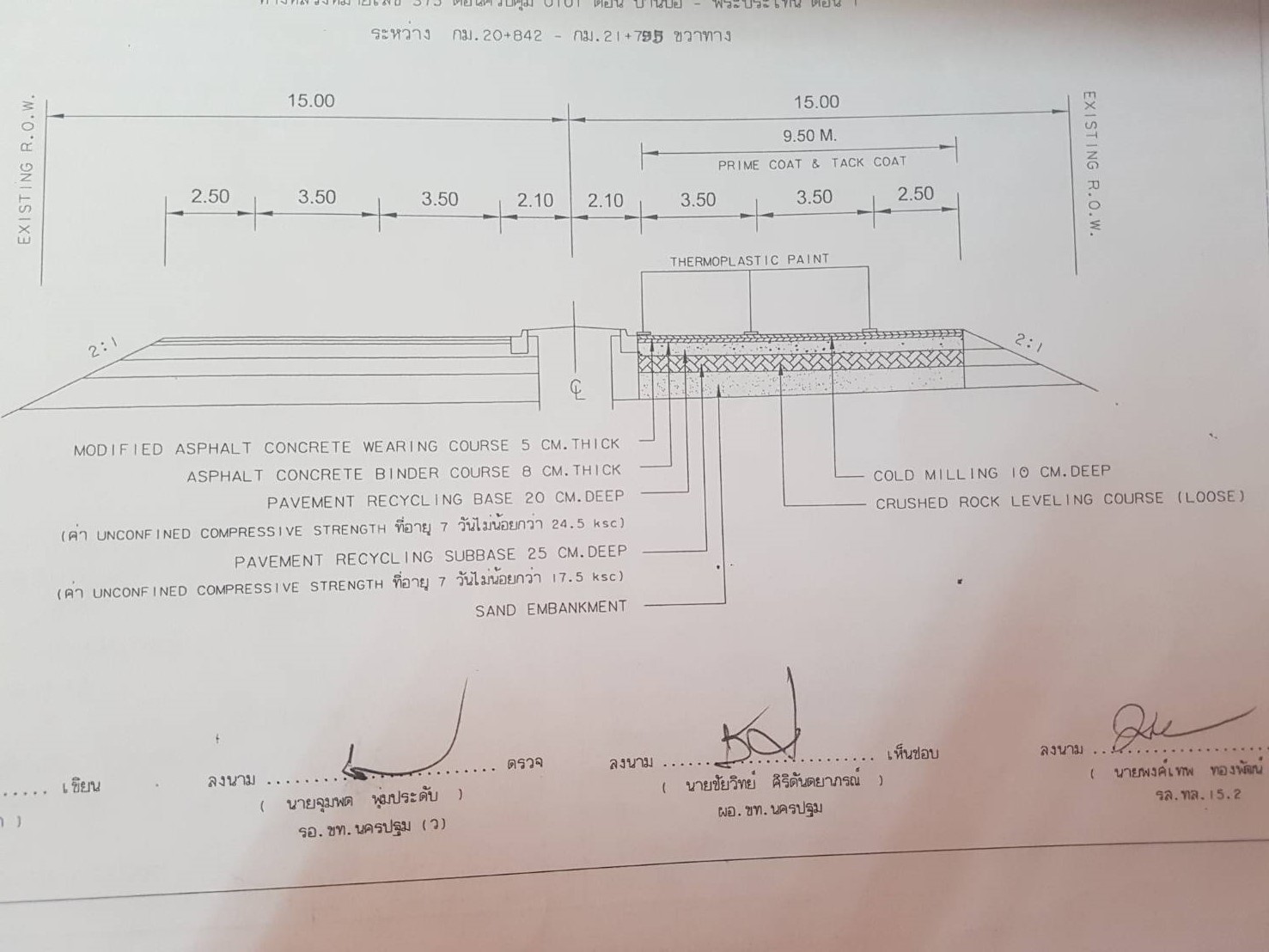 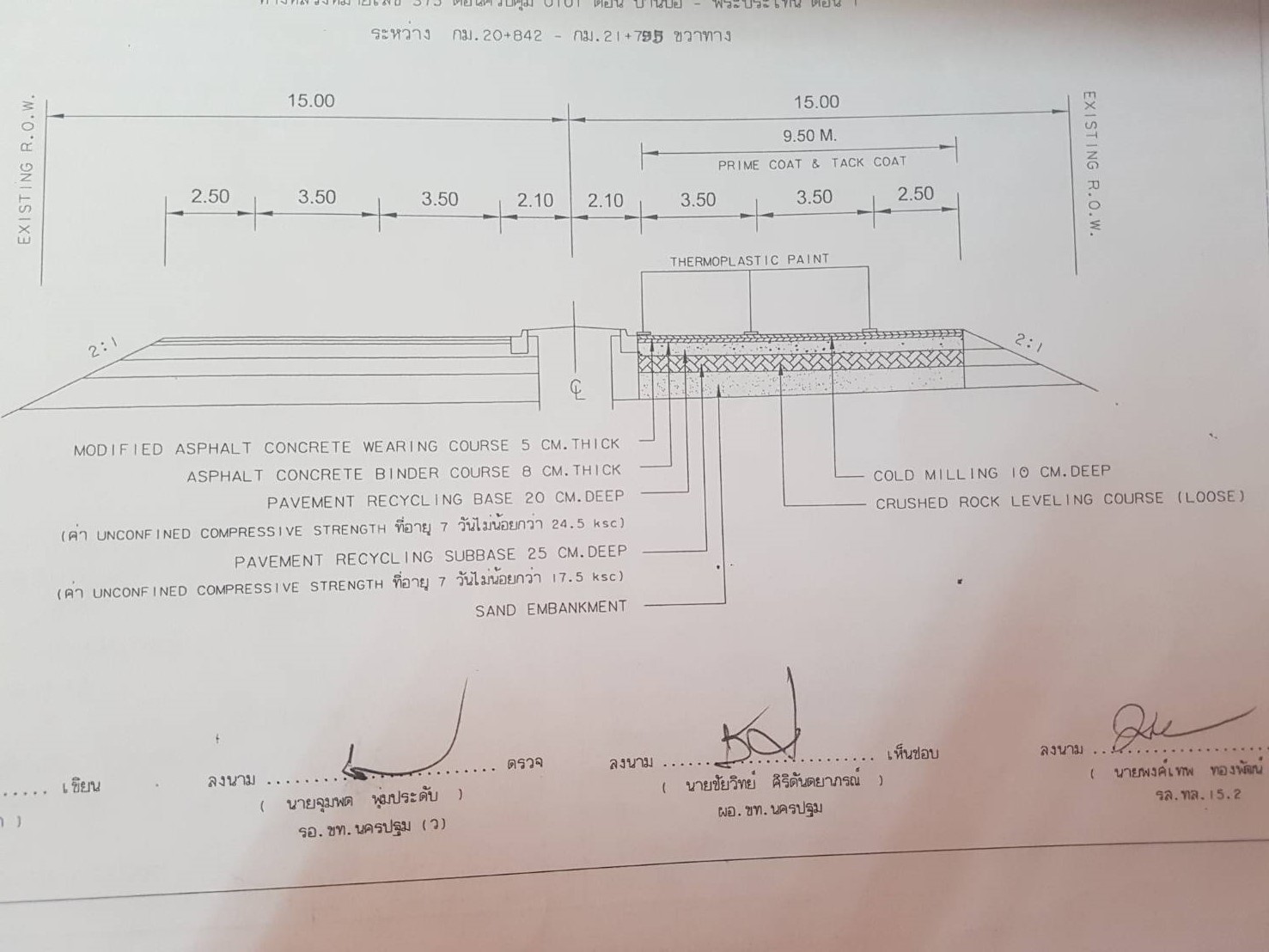 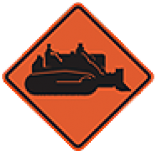 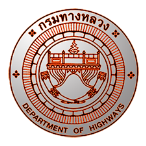 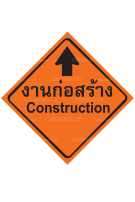 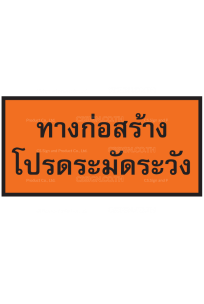 ส่วนตรวจสอบและวิเคราะห์ทางวิศวกรรม สทล.15
ตรวจสอบรูปแบบการก่อสร้าง
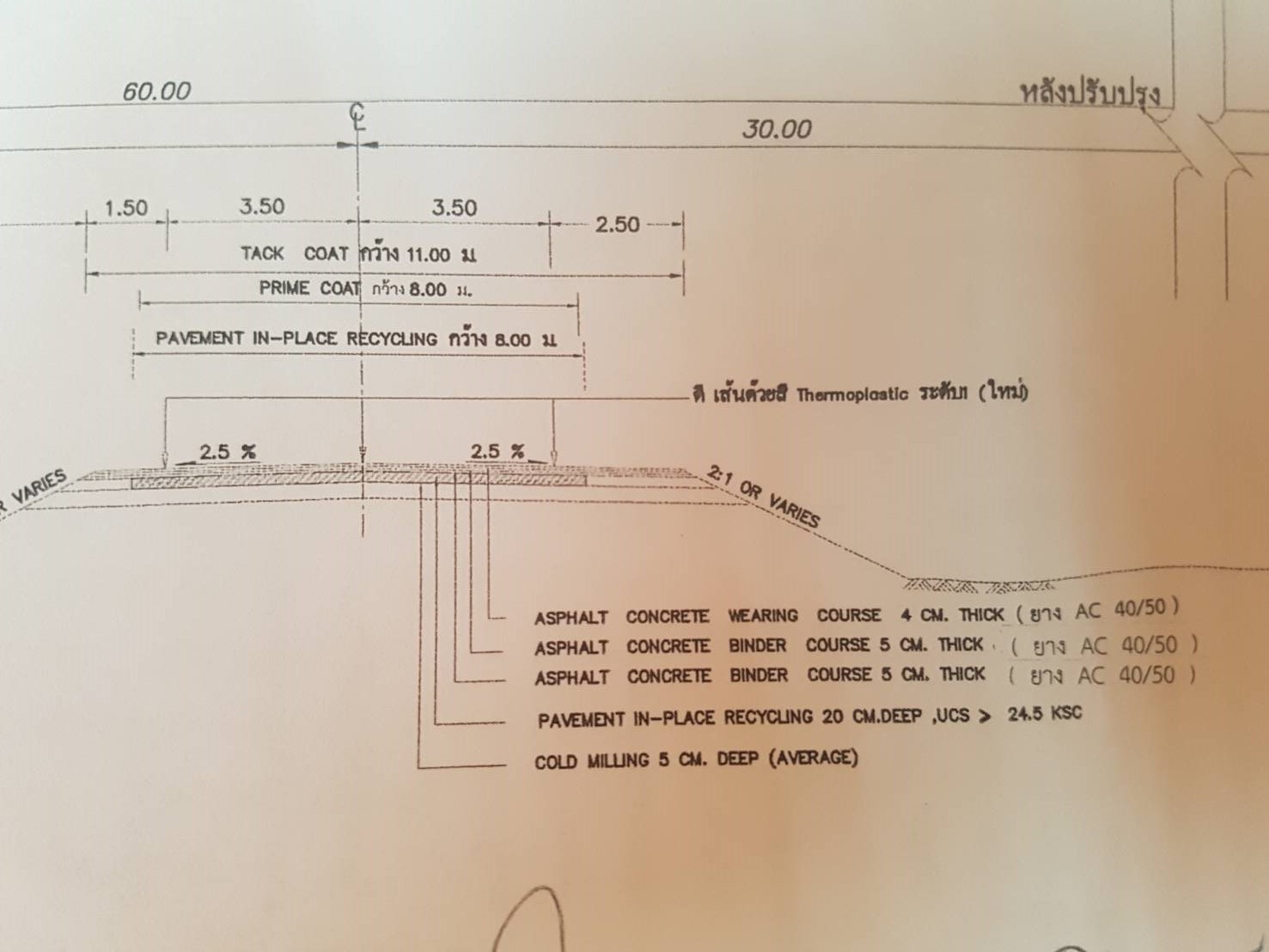 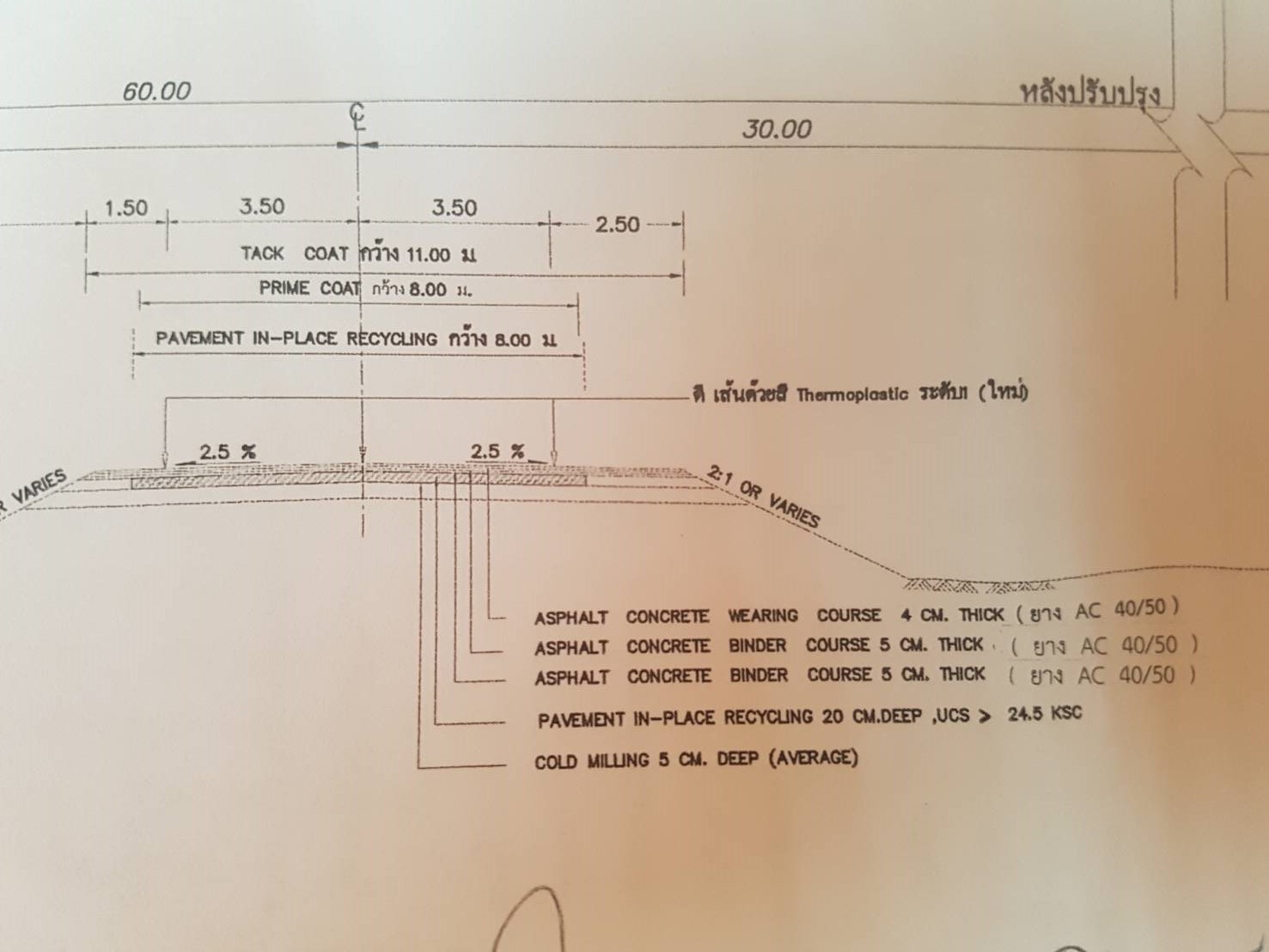 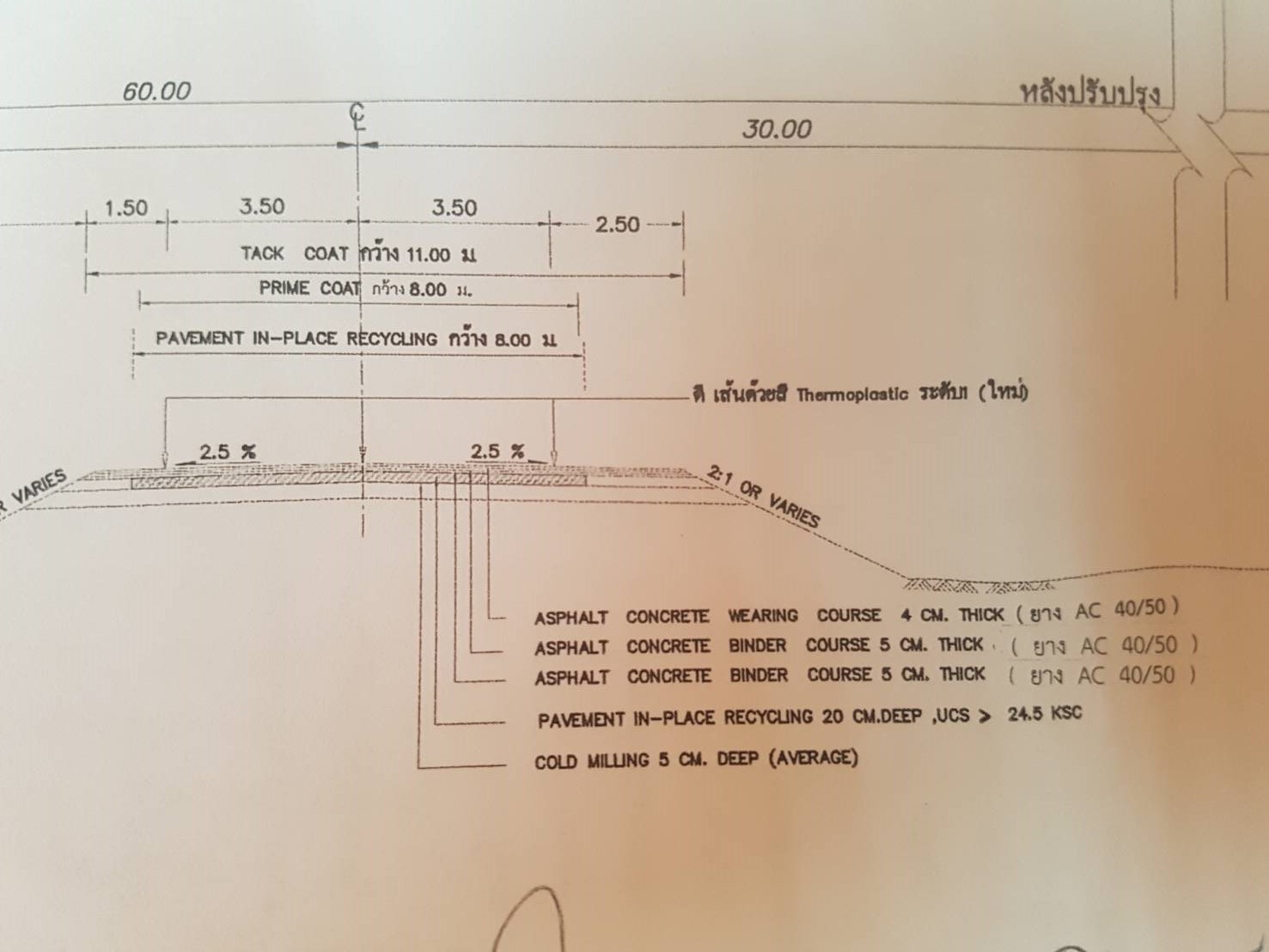 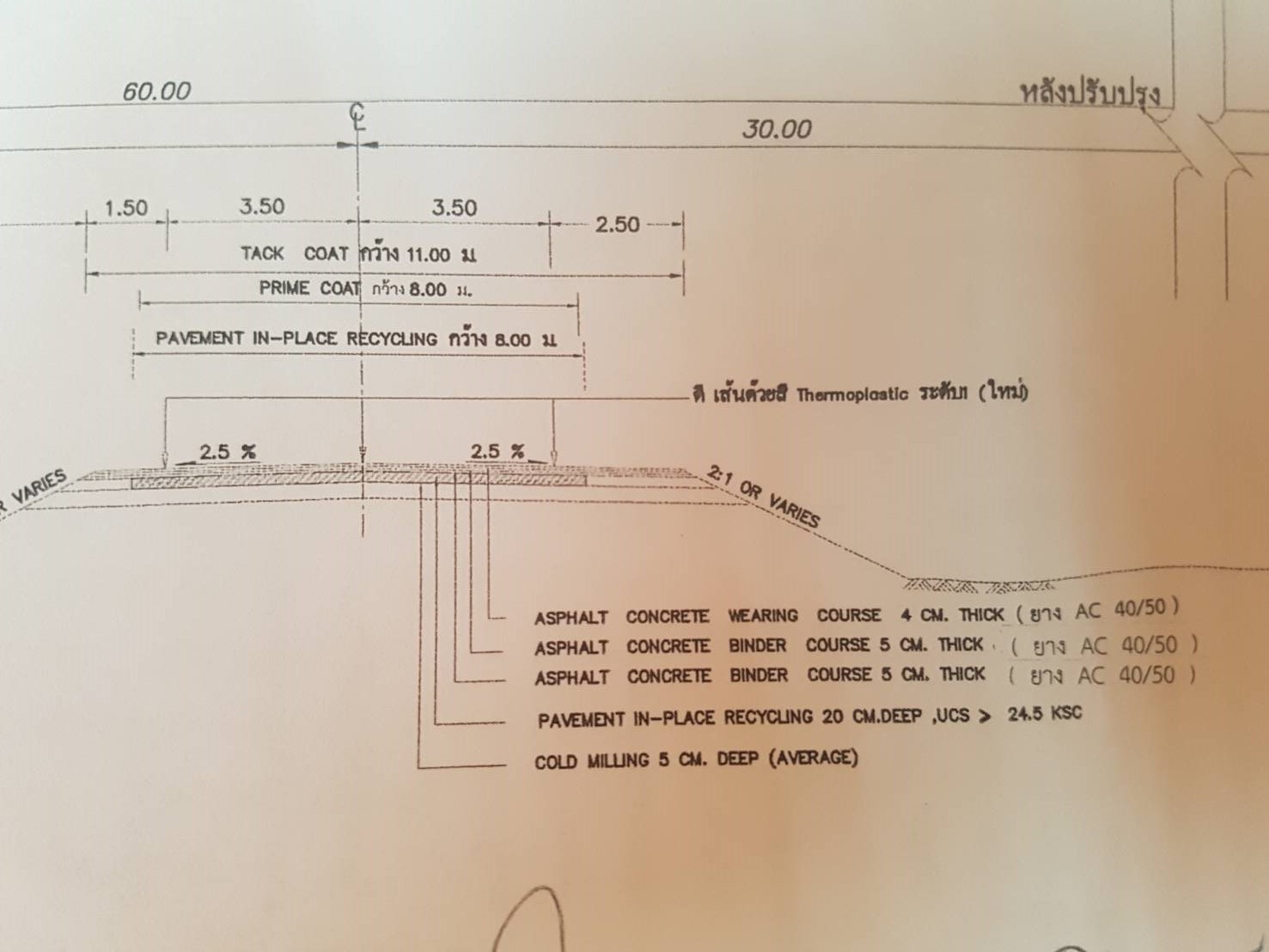 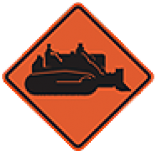 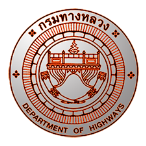 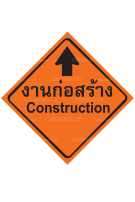 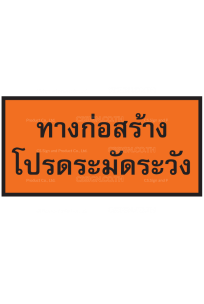 ส่วนตรวจสอบและวิเคราะห์ทางวิศวกรรม สทล.15
มาตรฐานที่ใช้ในการตรวจสอบและควบคุมงาน
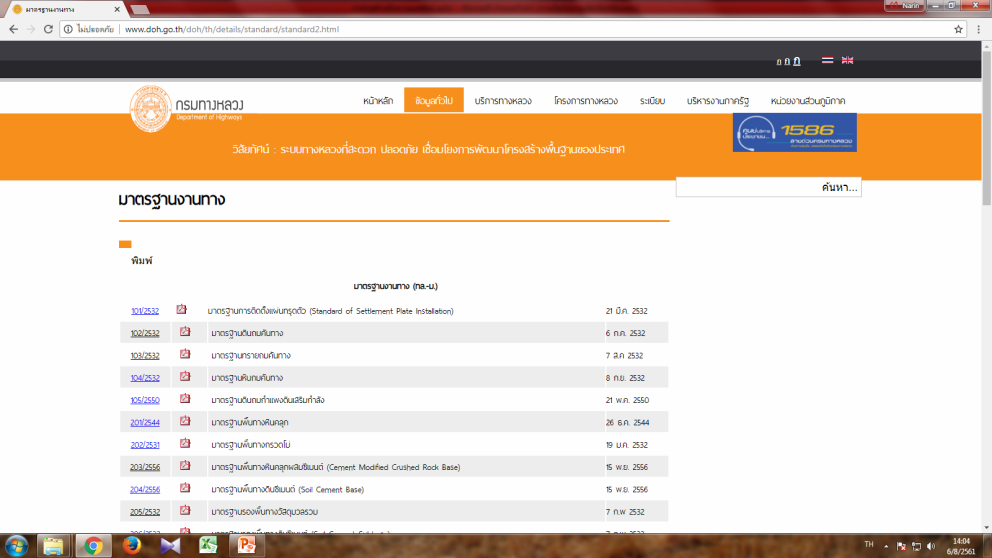 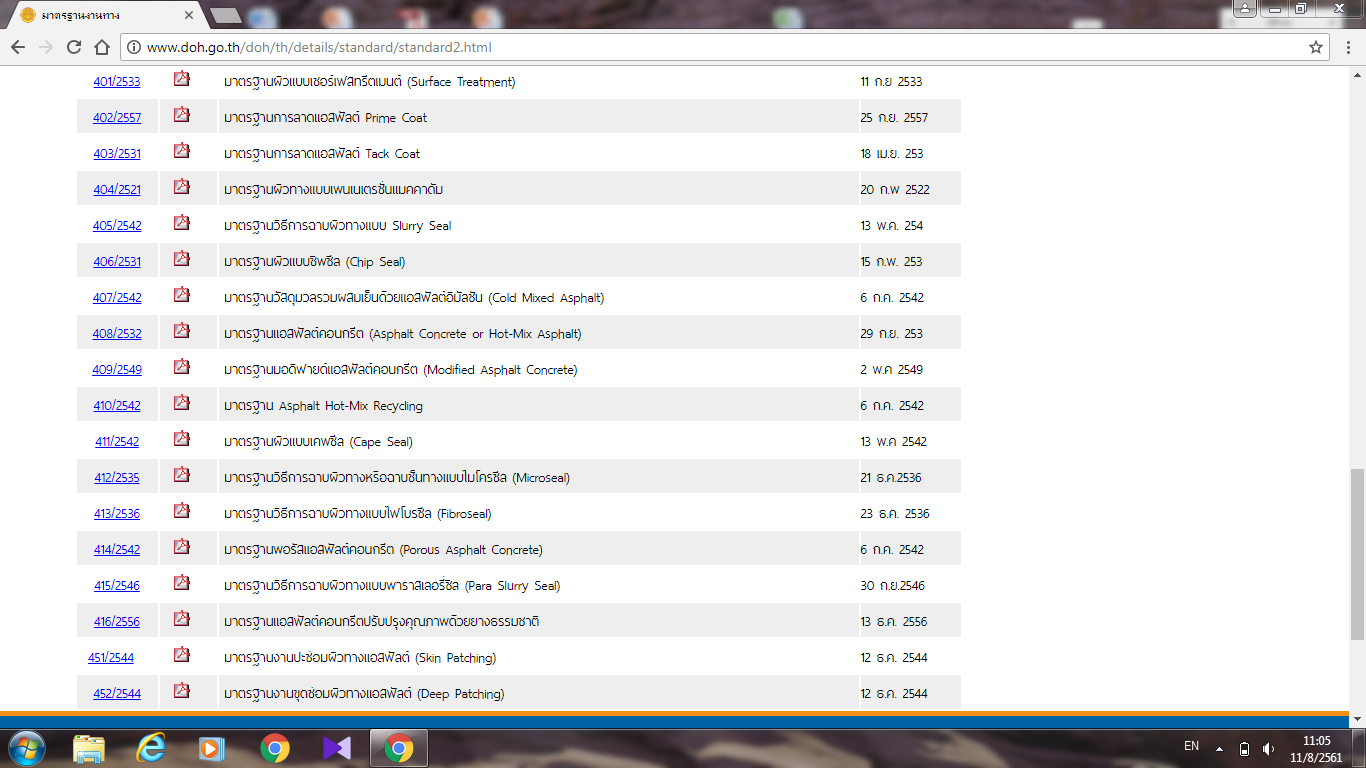 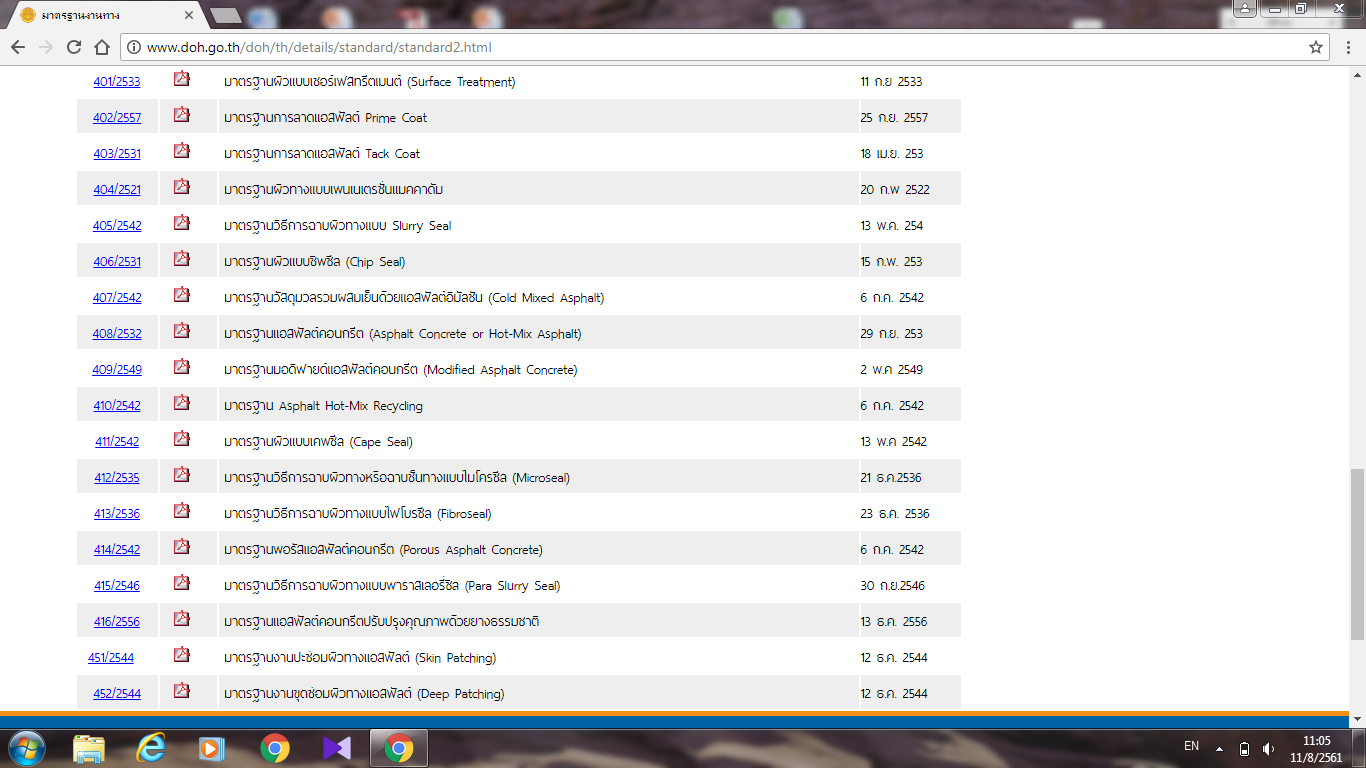 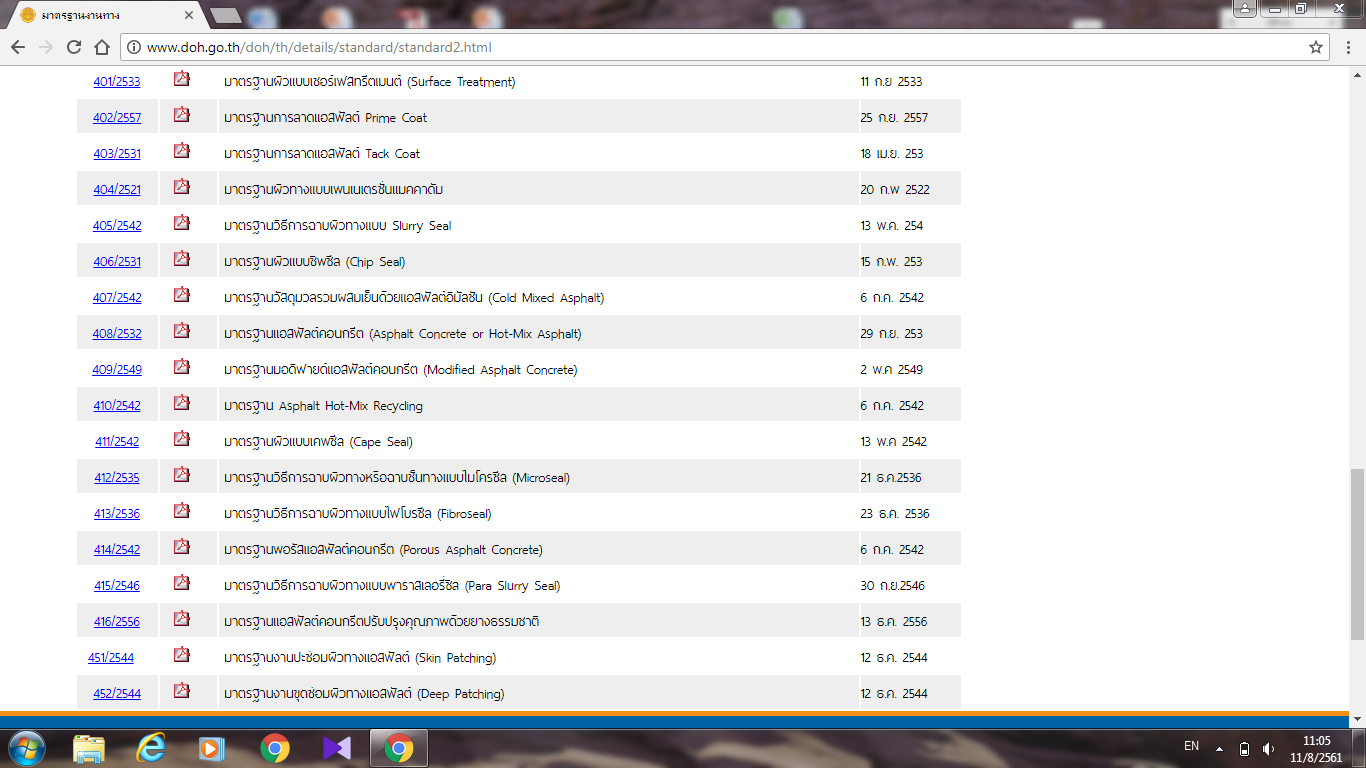 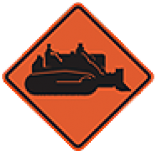 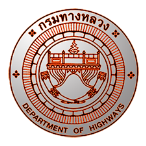 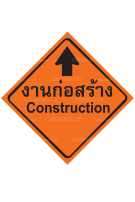 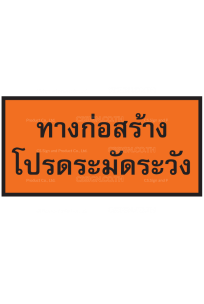 ส่วนตรวจสอบและวิเคราะห์ทางวิศวกรรม สทล.15
มาตรฐานที่ใช้ในการตรวจสอบและควบคุมงาน
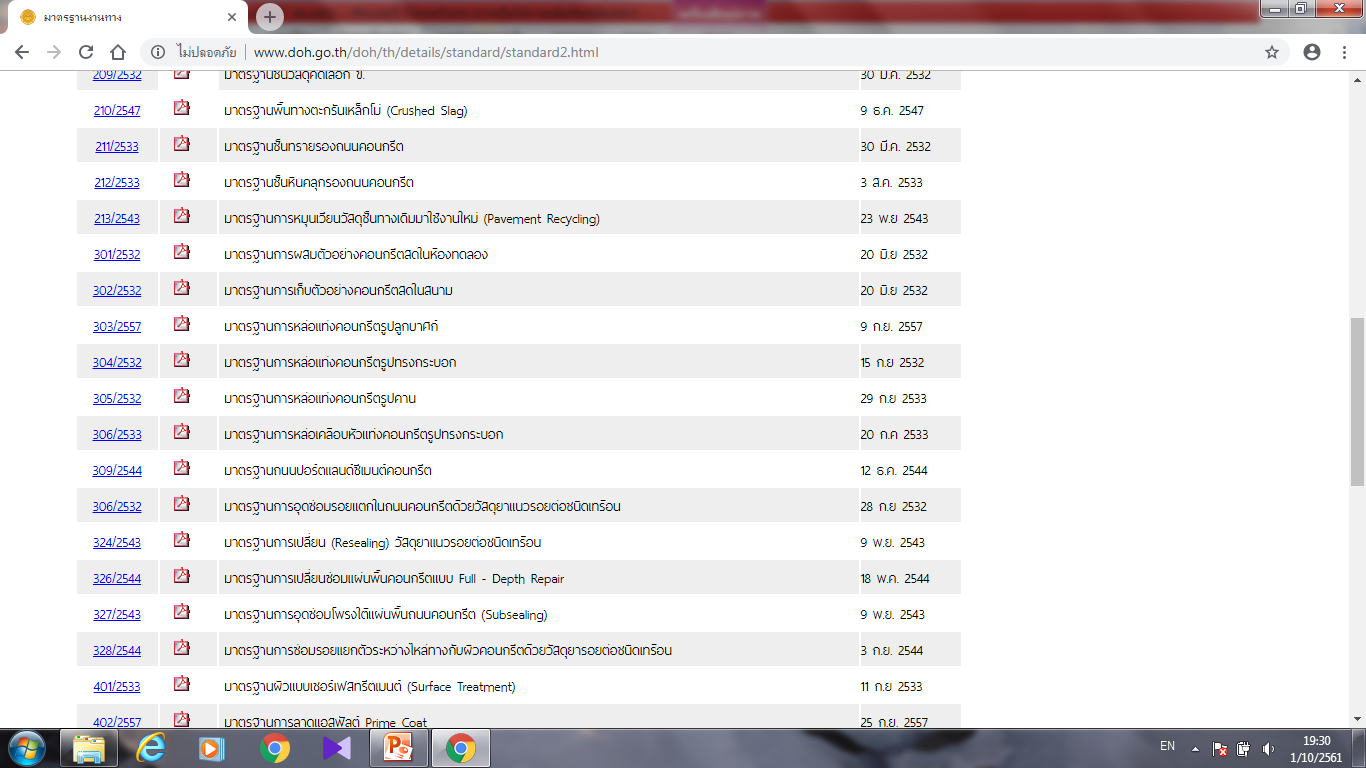 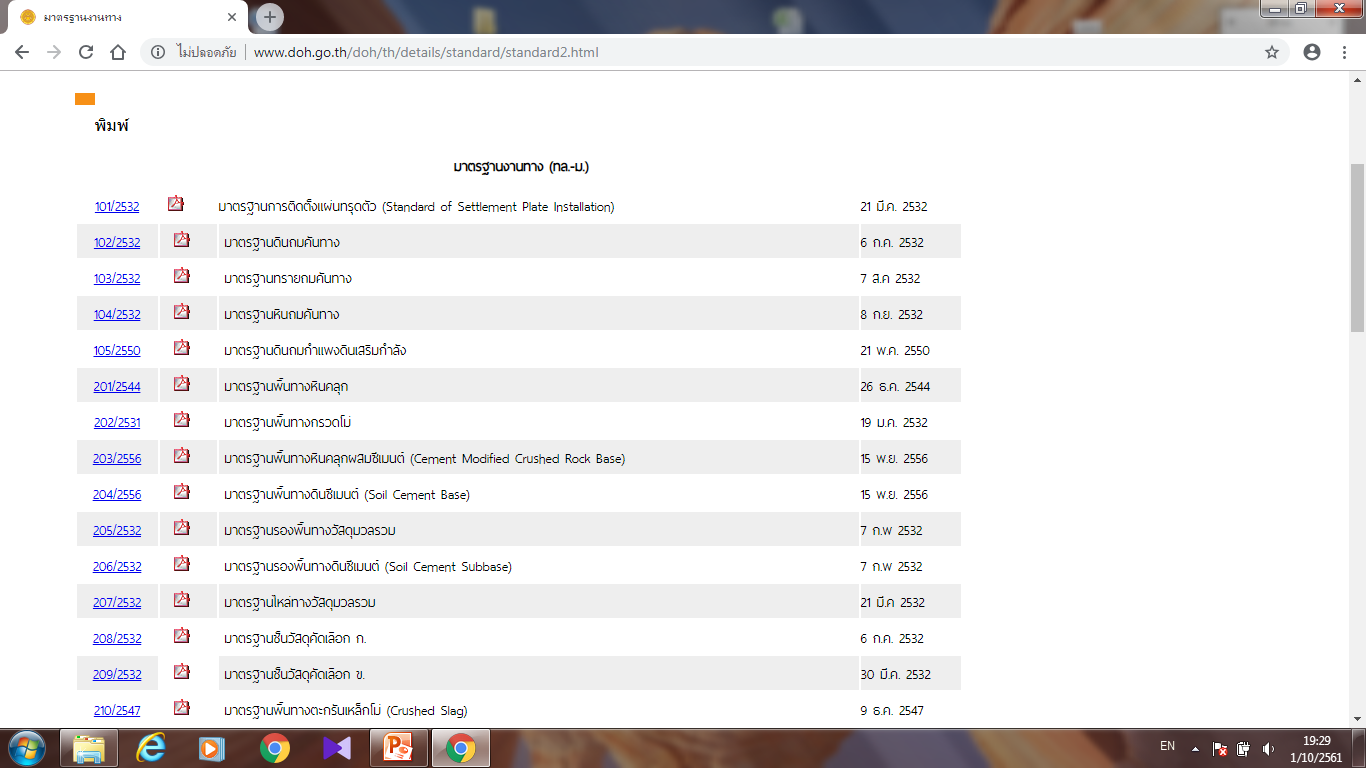 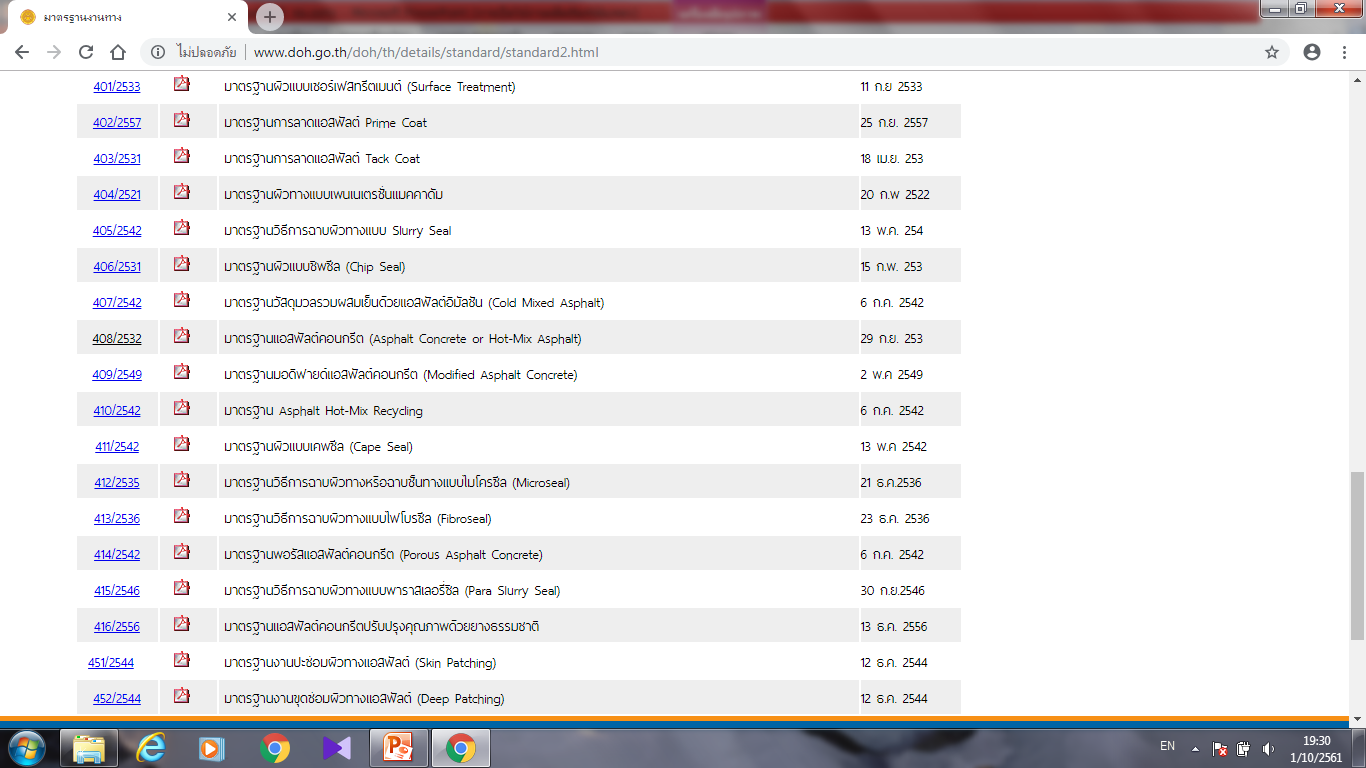 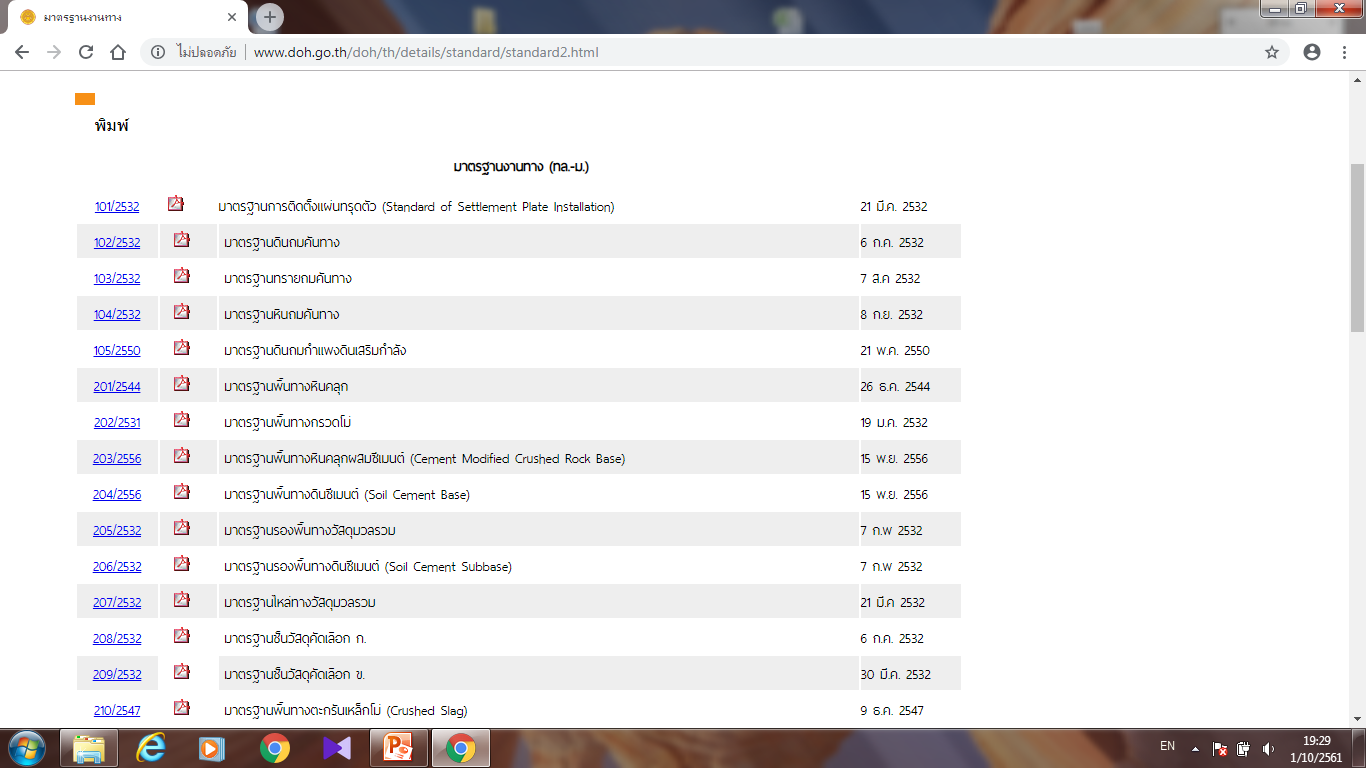 มาตรฐานที่ใช้ในการตรวจสอบและควบคุมงาน
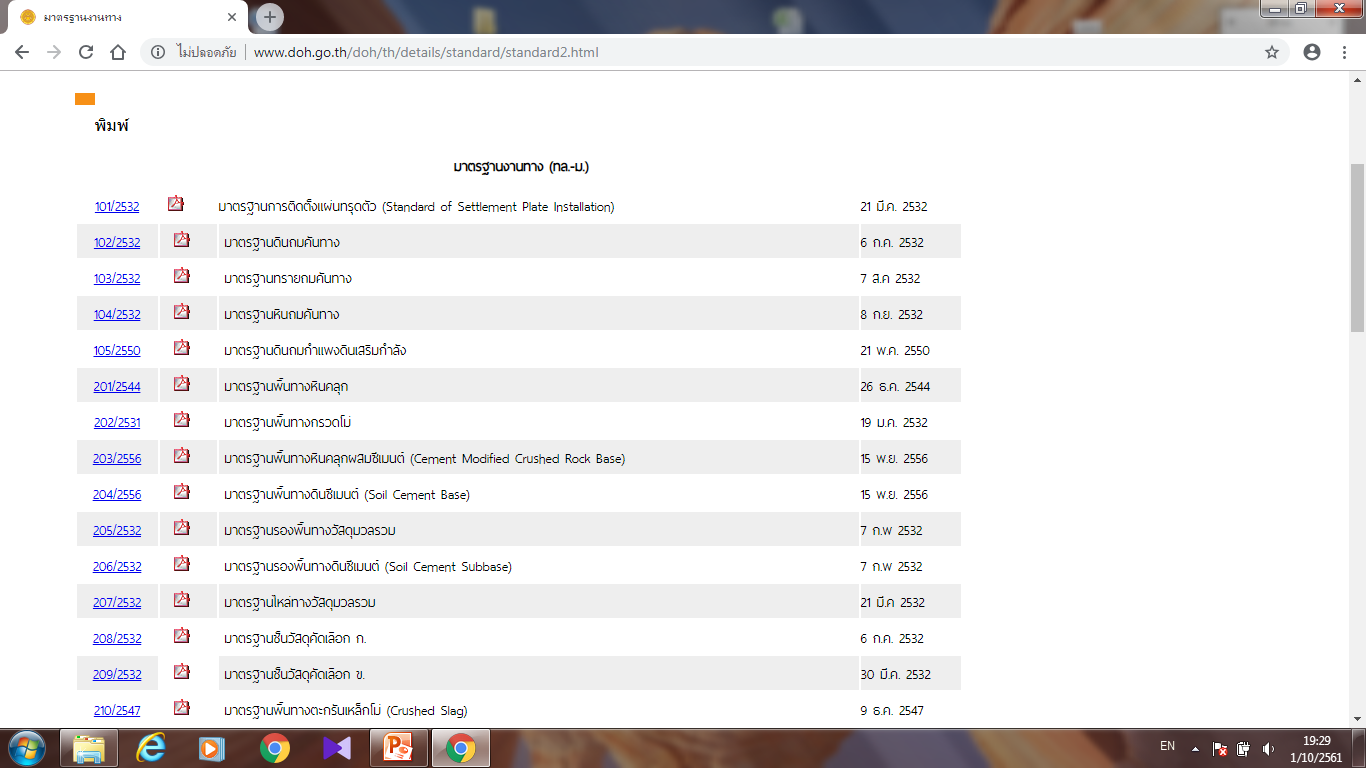 ชนิด Asphalt Cement
AC 60-70
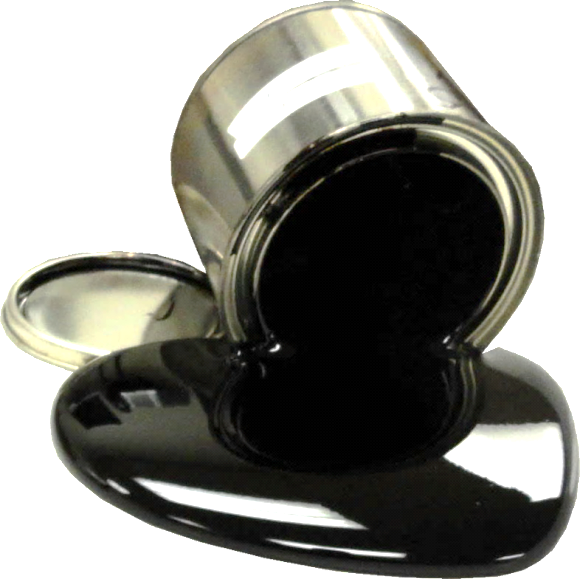 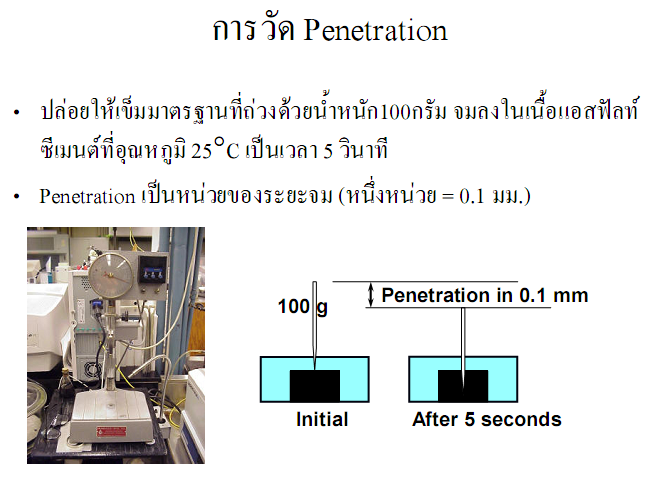 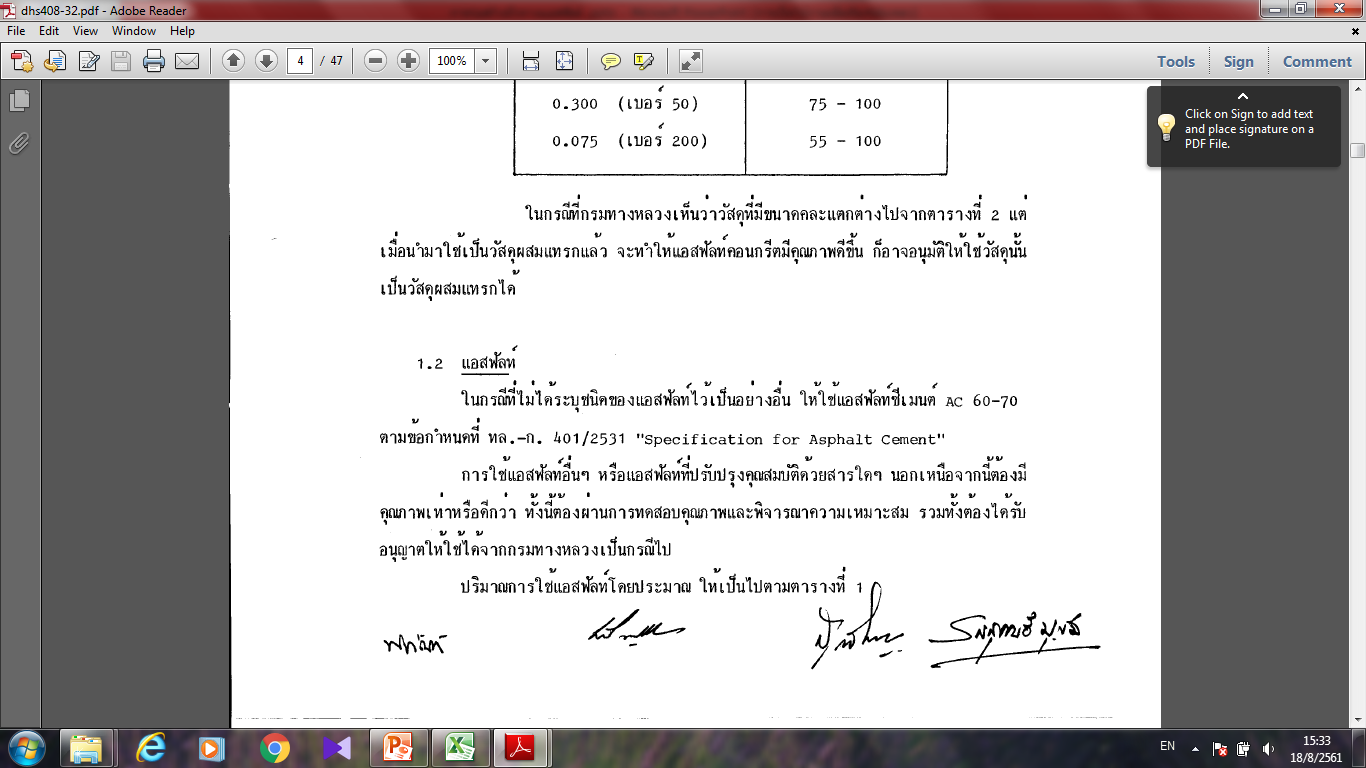 AC 40-50
NRMA
PMA
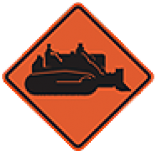 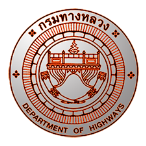 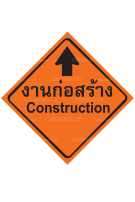 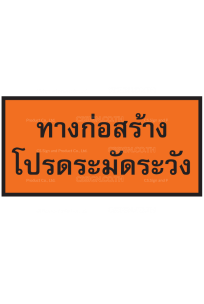 ส่วนตรวจสอบและวิเคราะห์ทางวิศวกรรม สทล.15
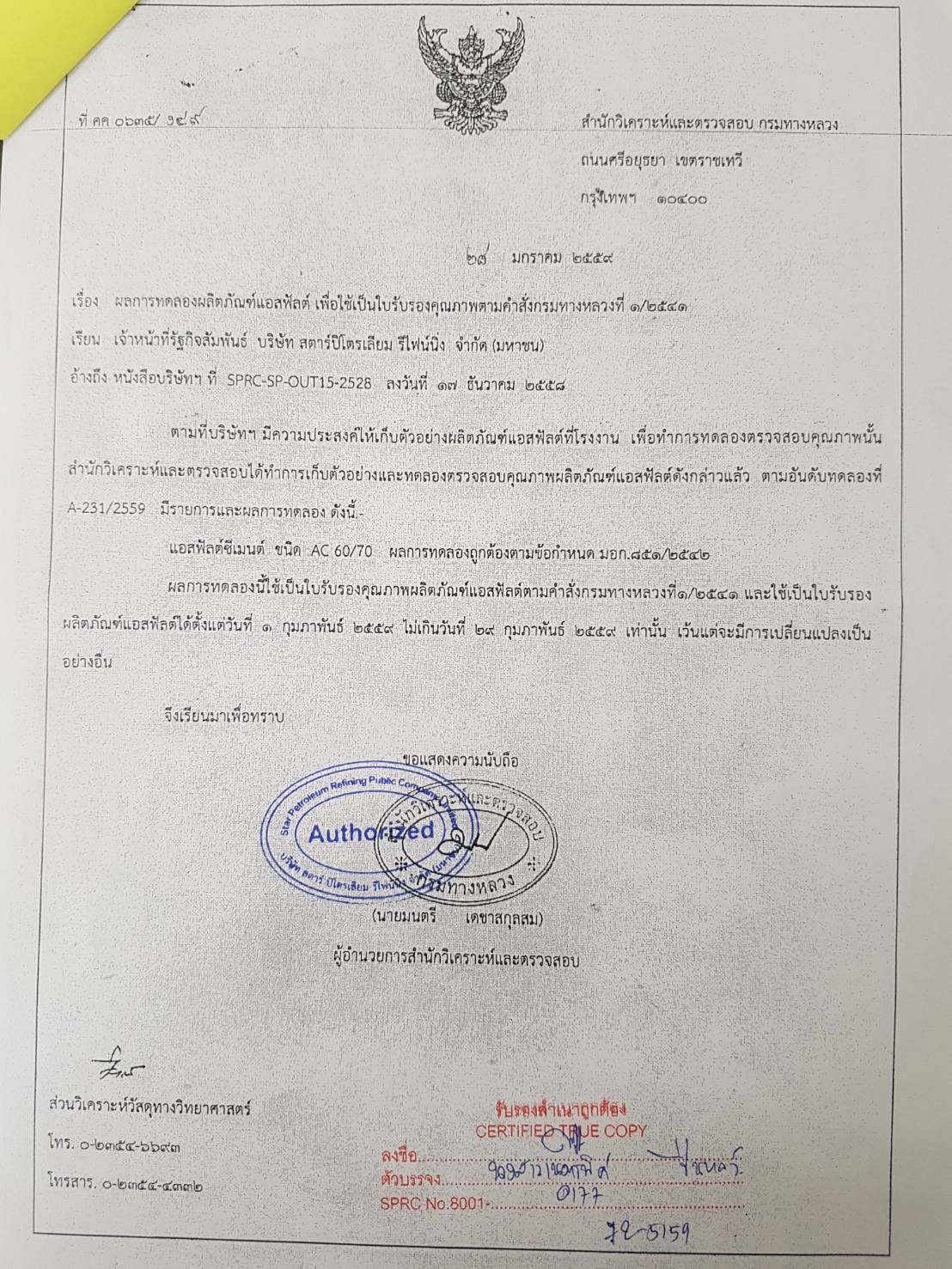 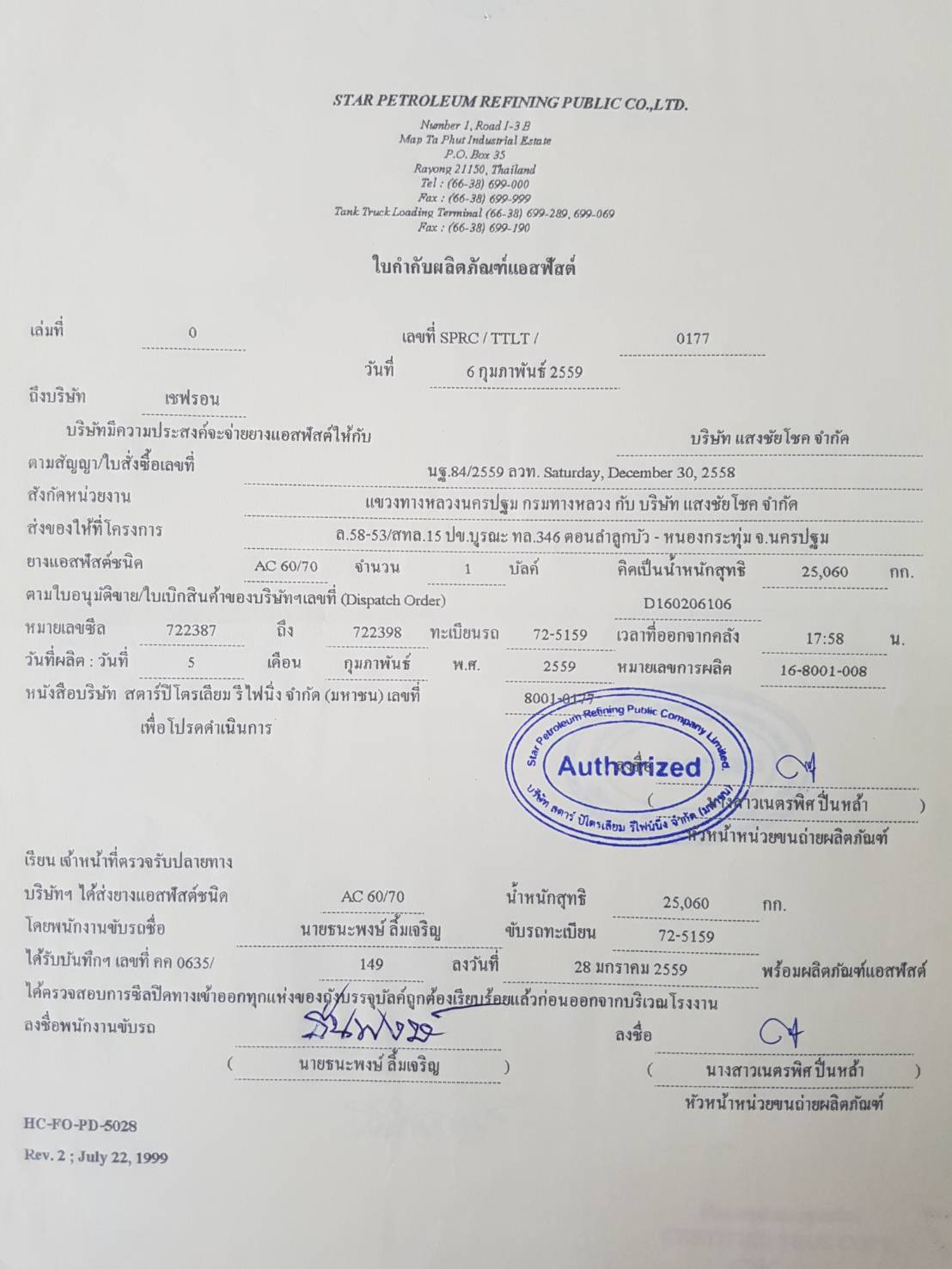 การตรวจรับ Asphalt Cement
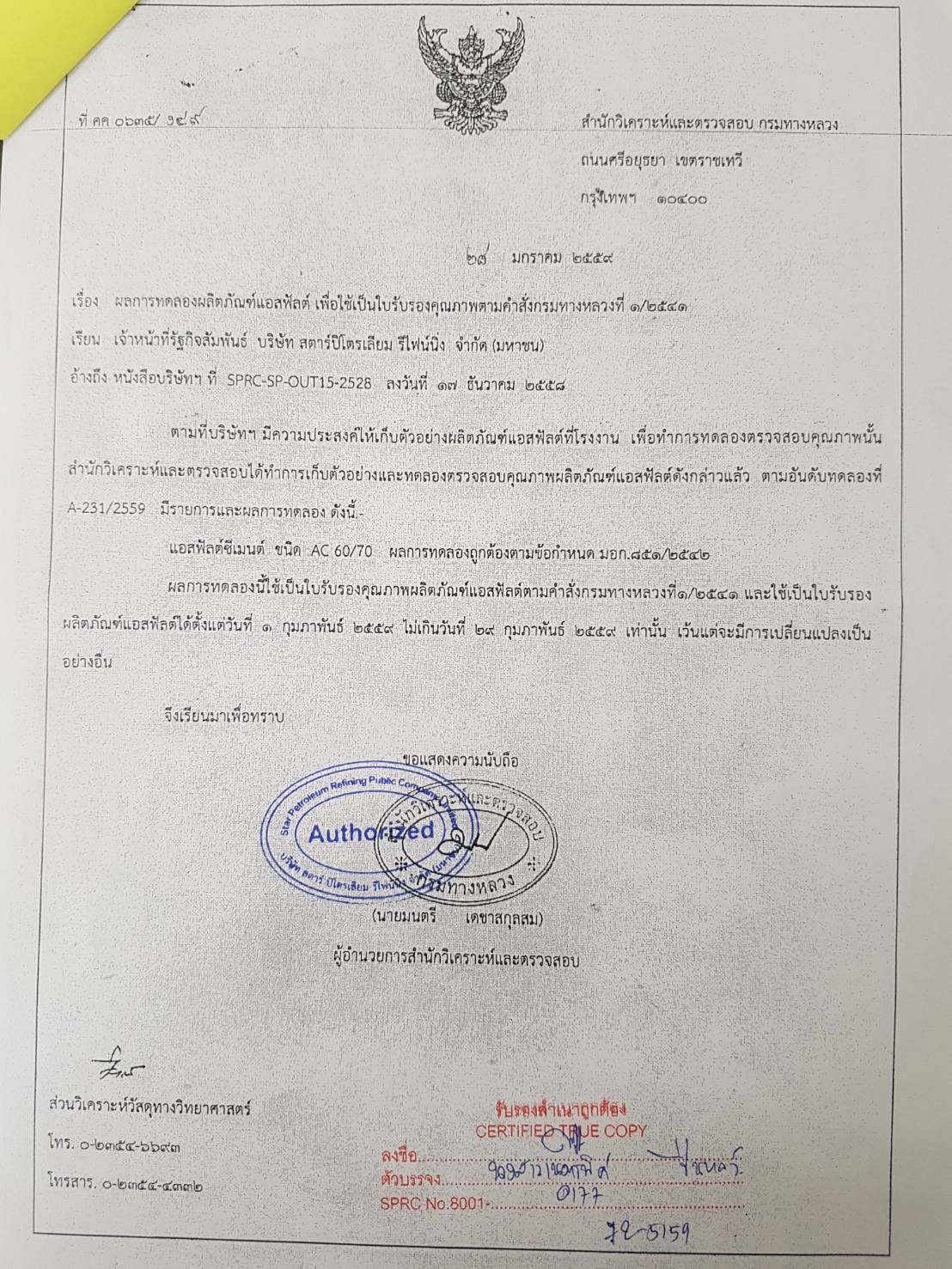 ใบสั่งจ่าย
ใบรับรองคุณภาพ
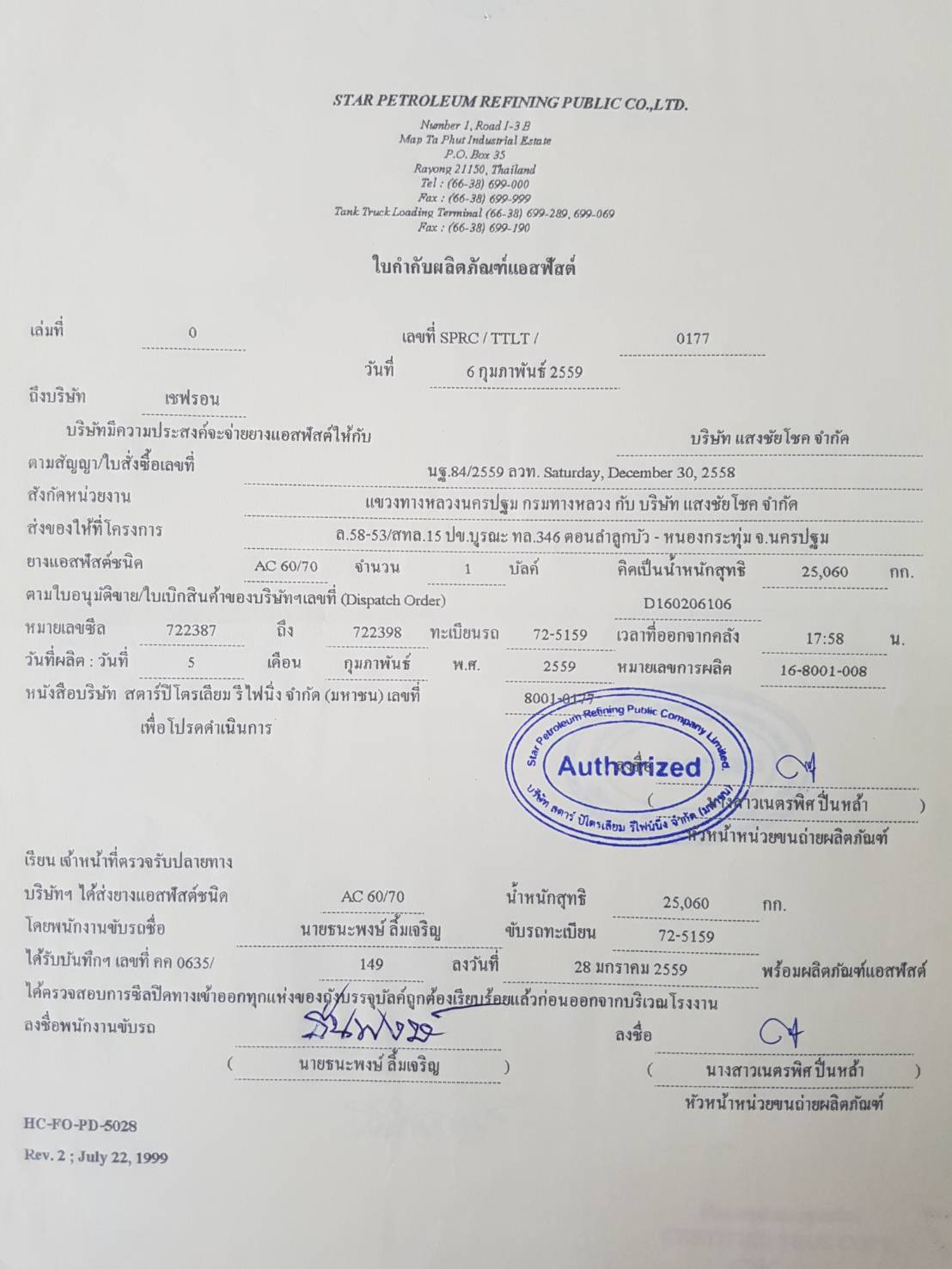 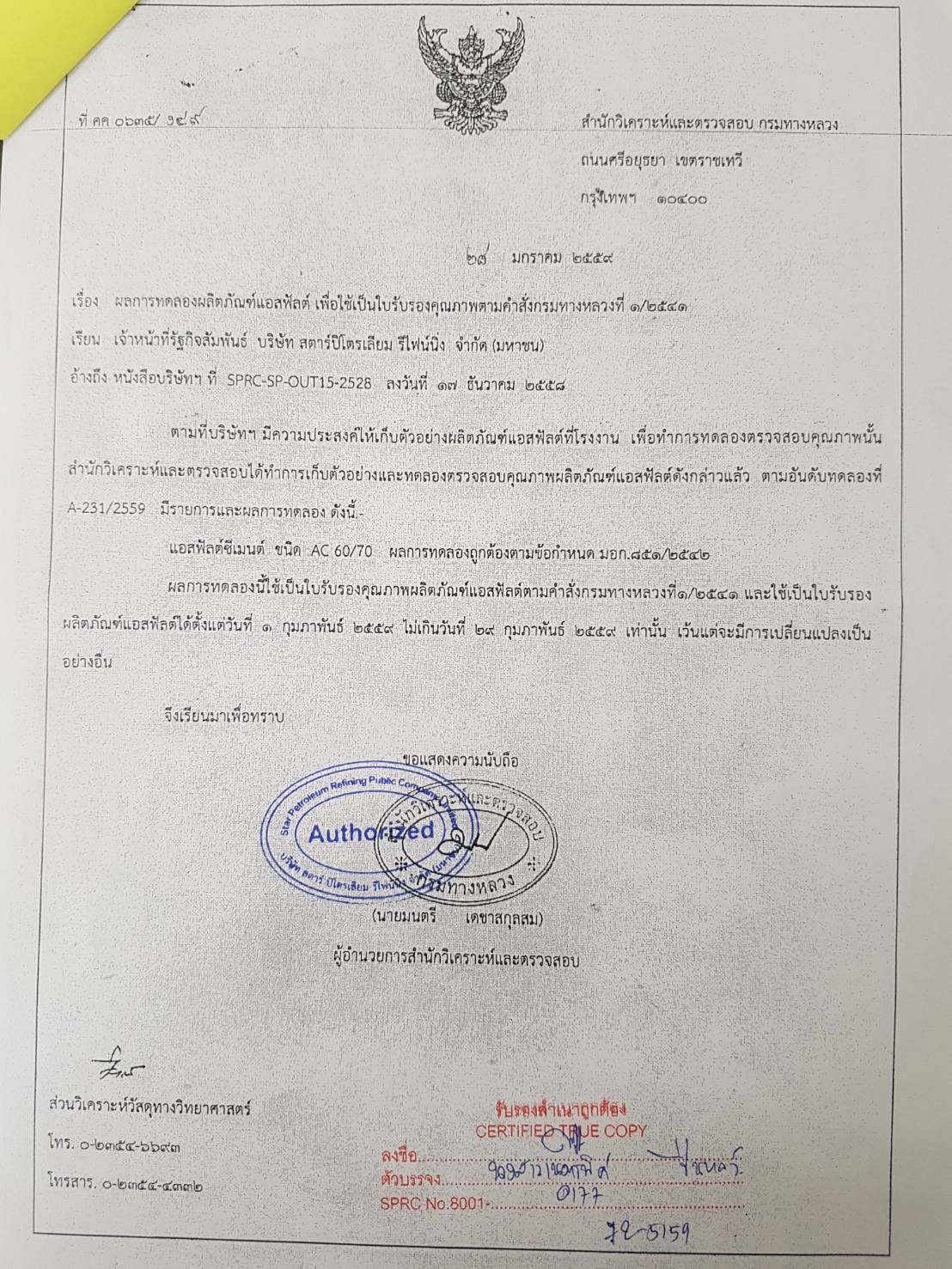 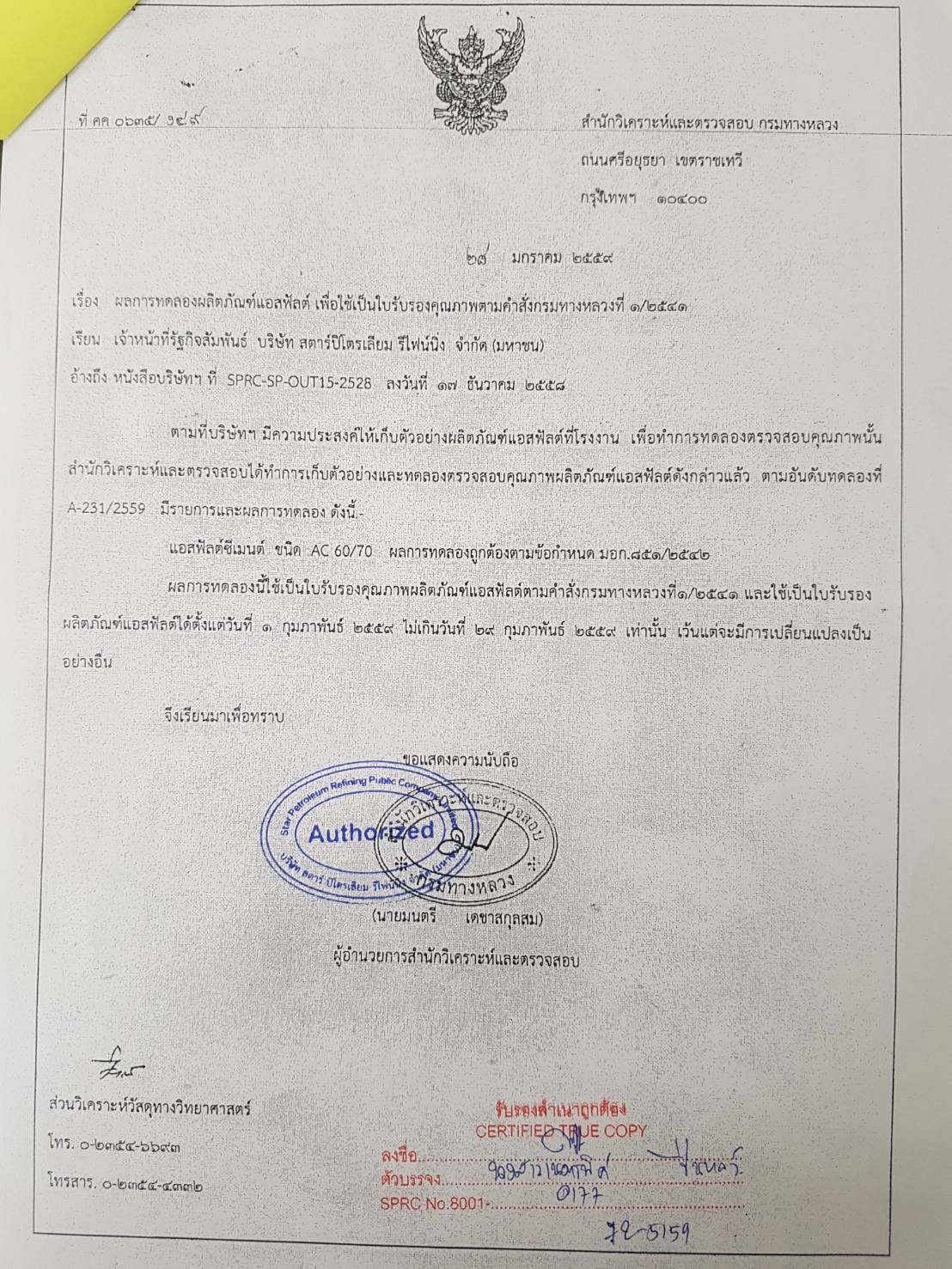 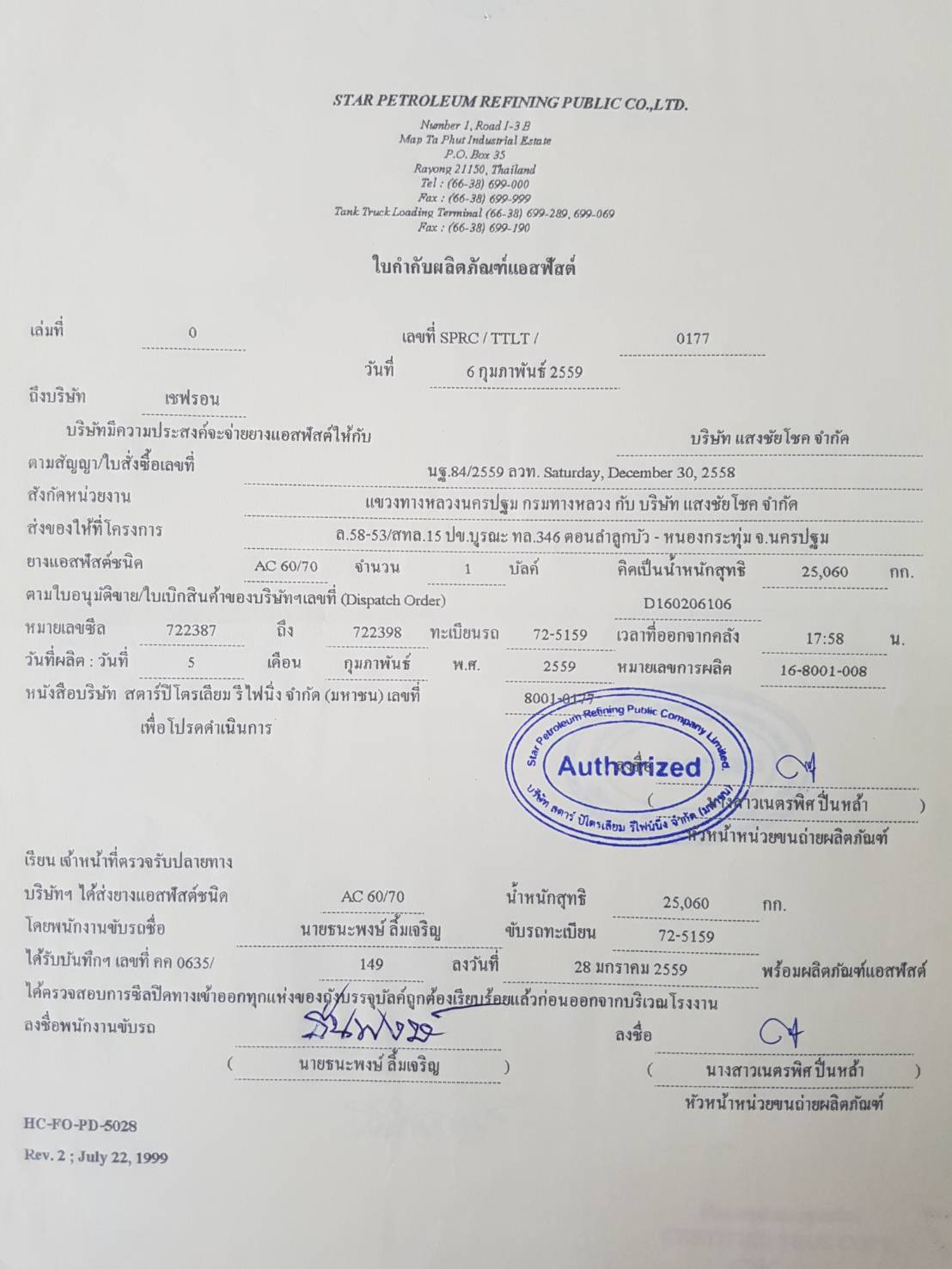 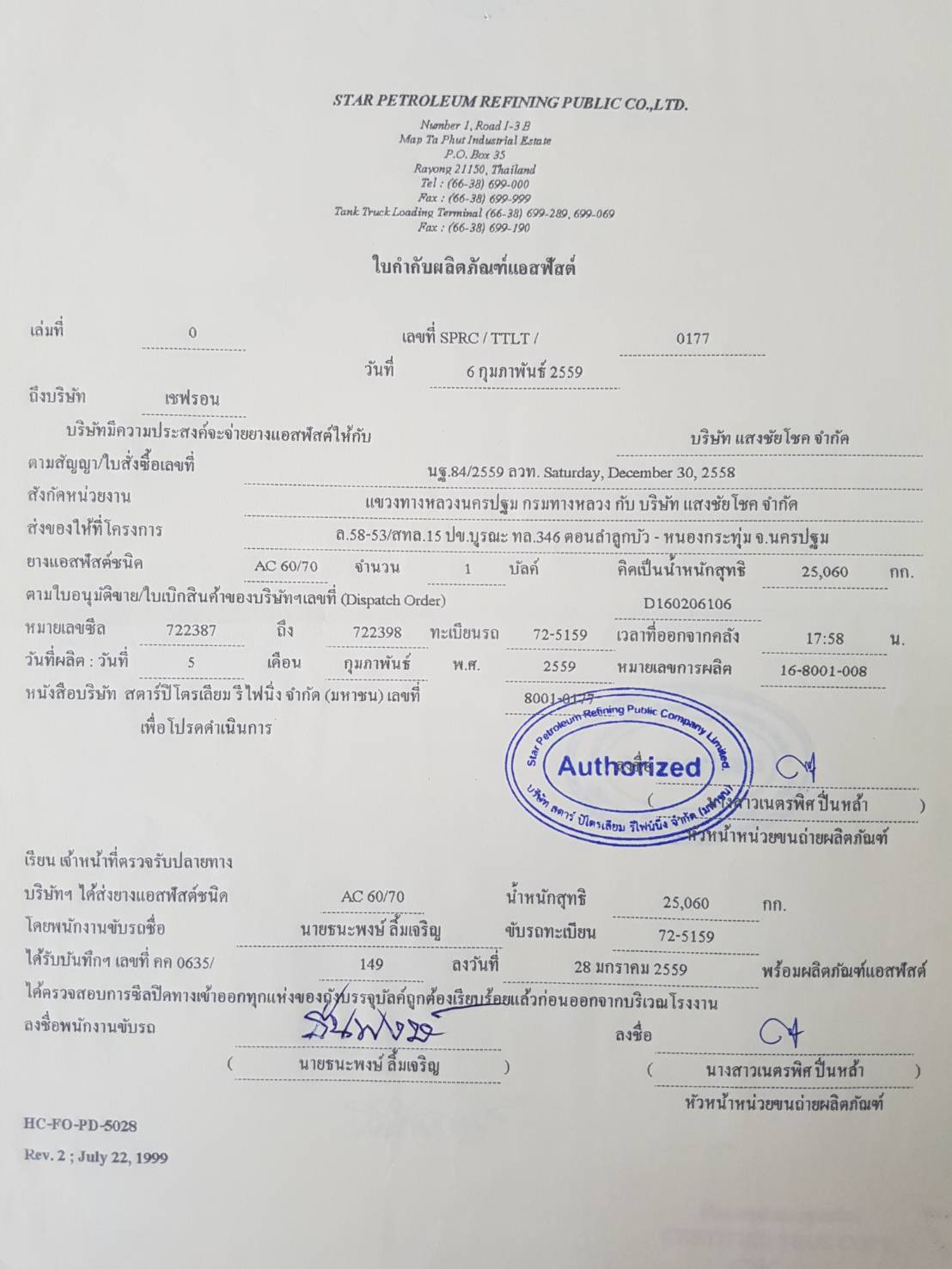 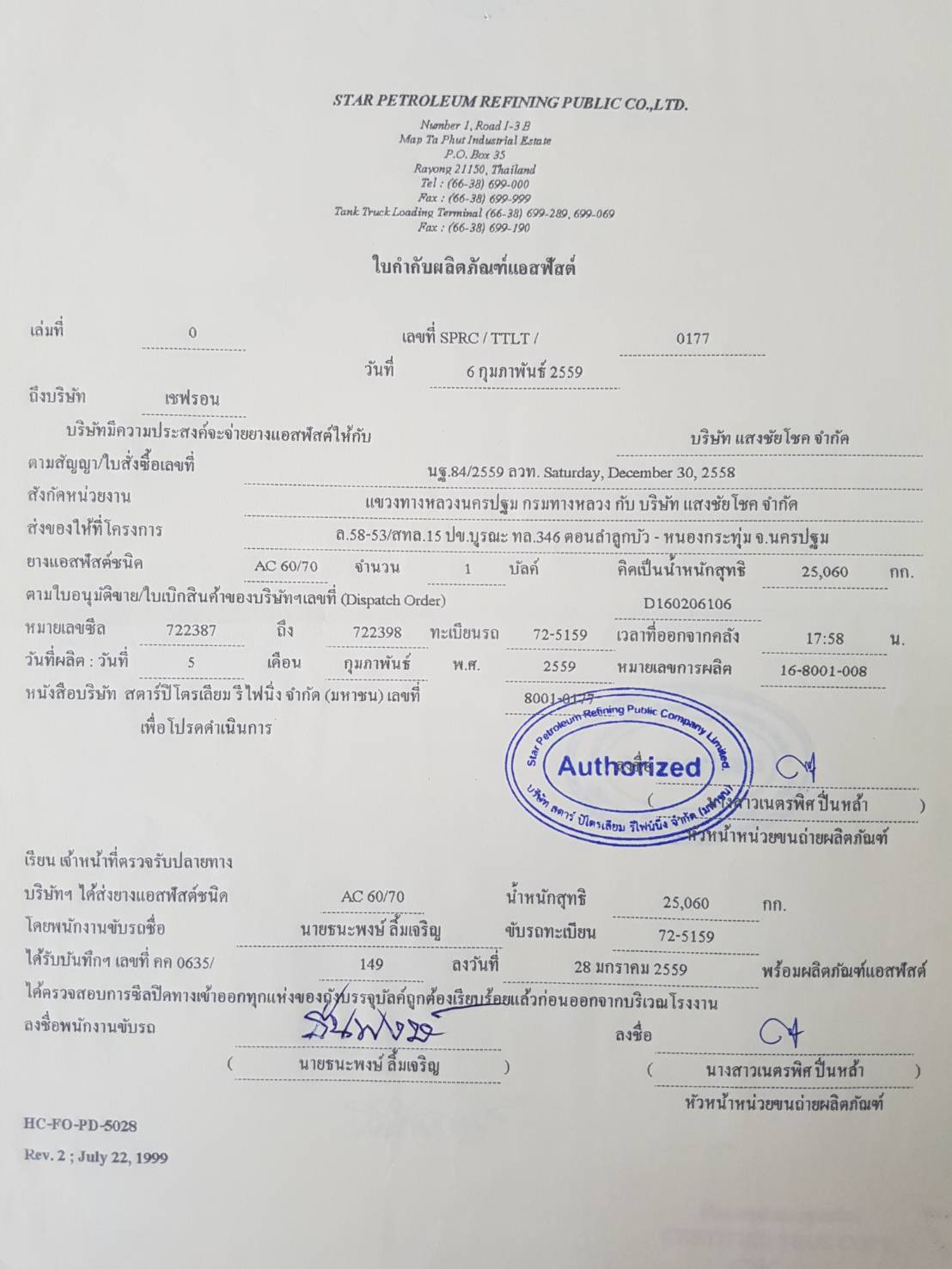 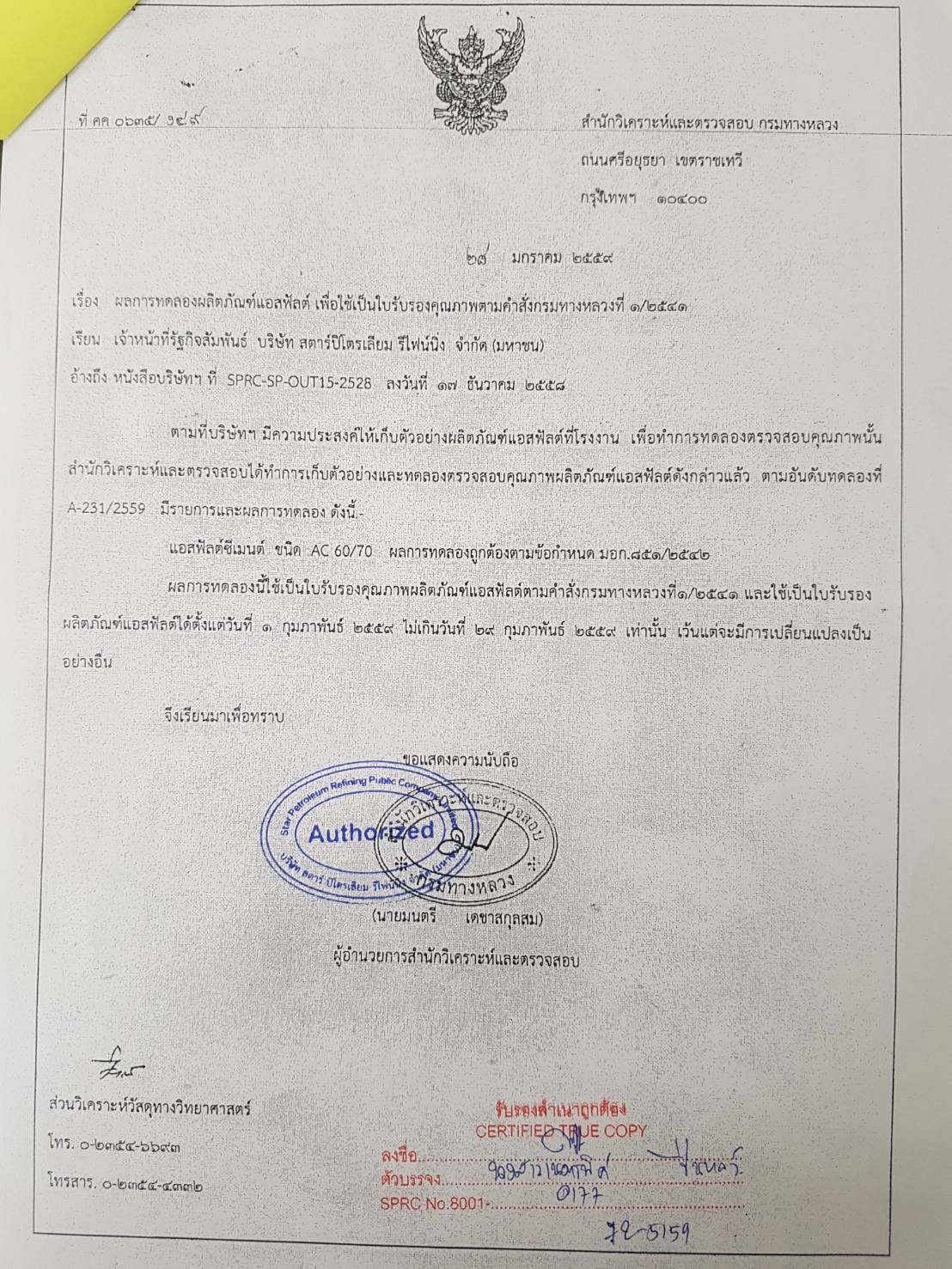 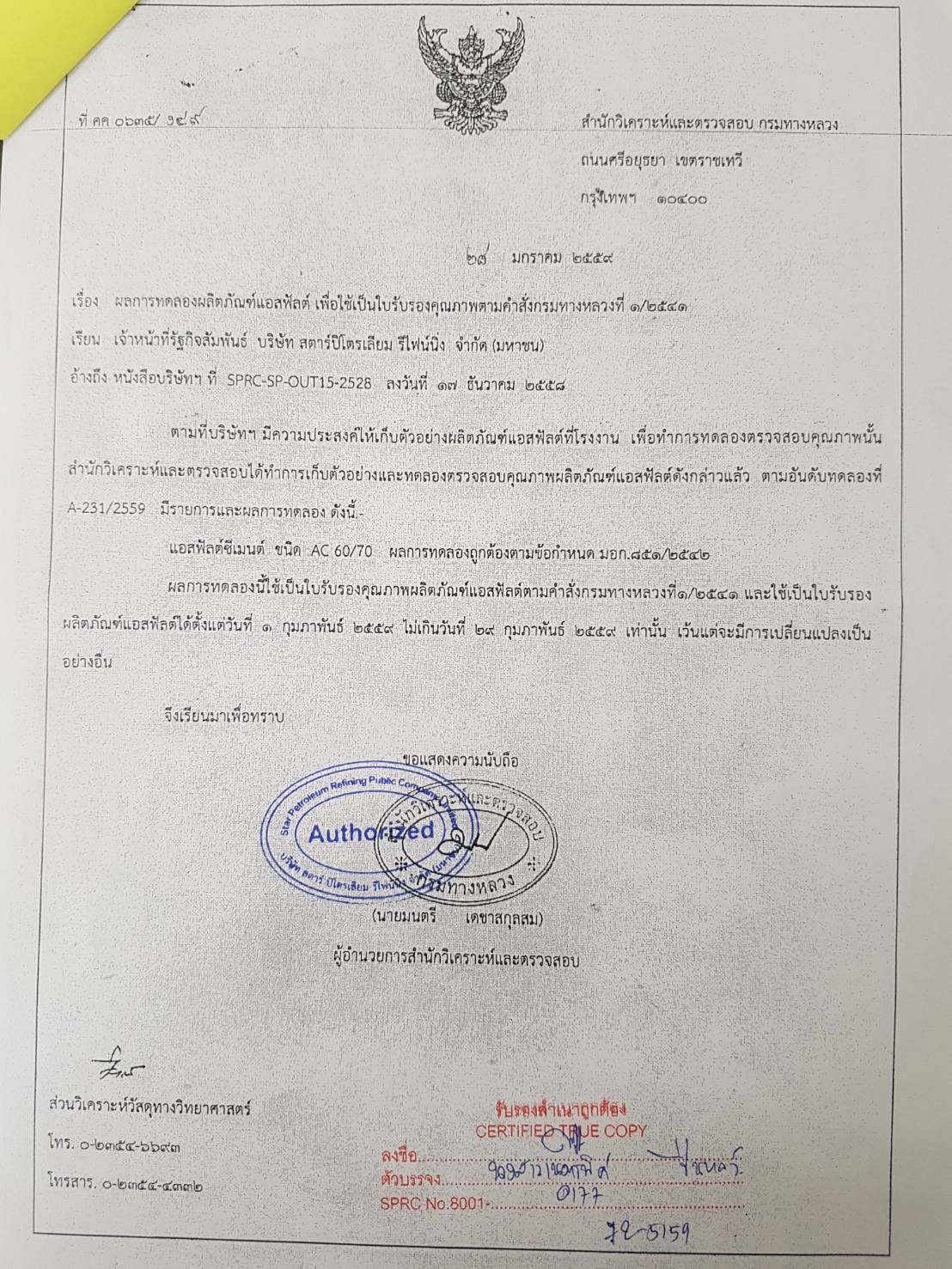 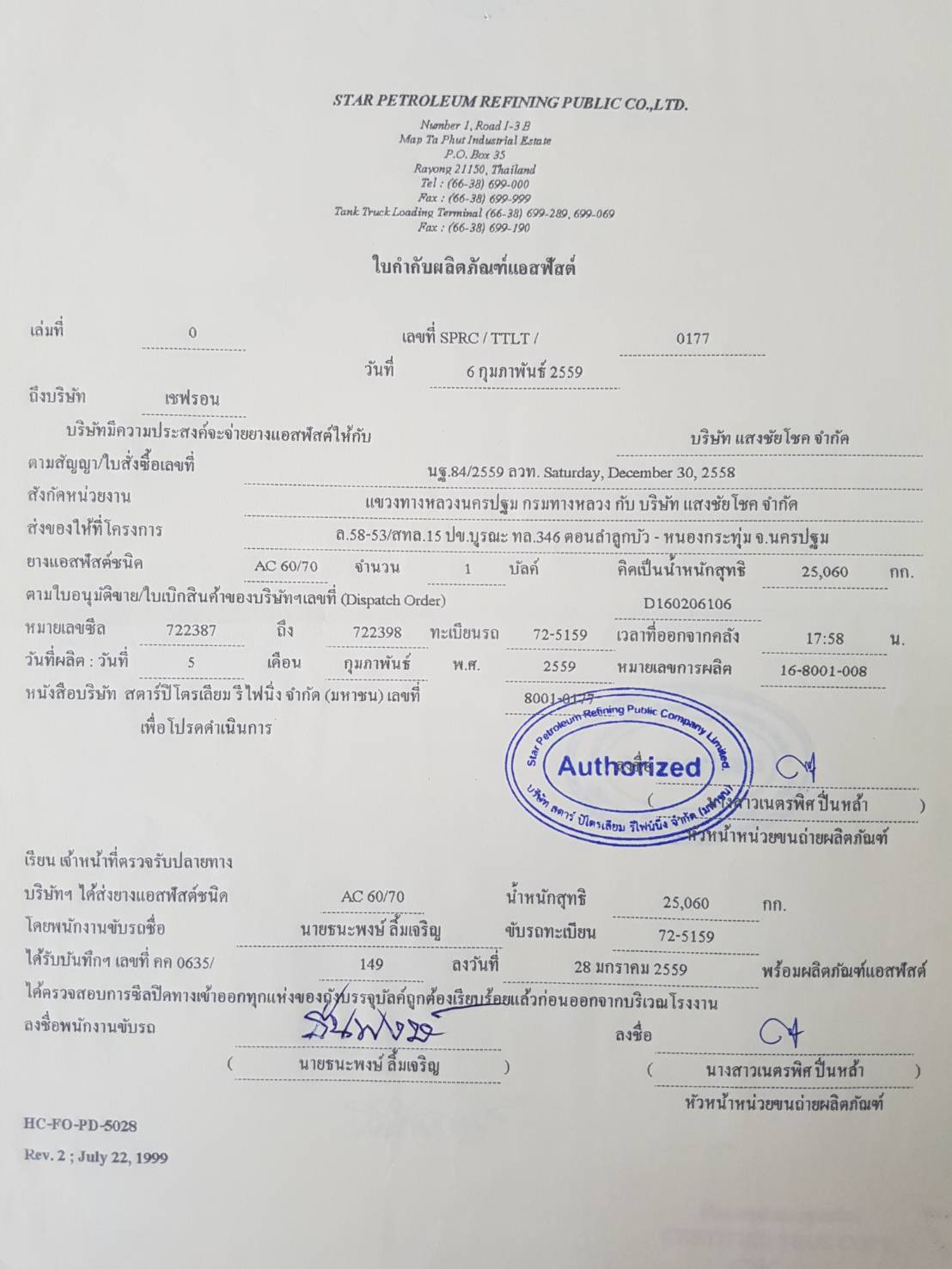 ถังเก็บ Asphalt Cement
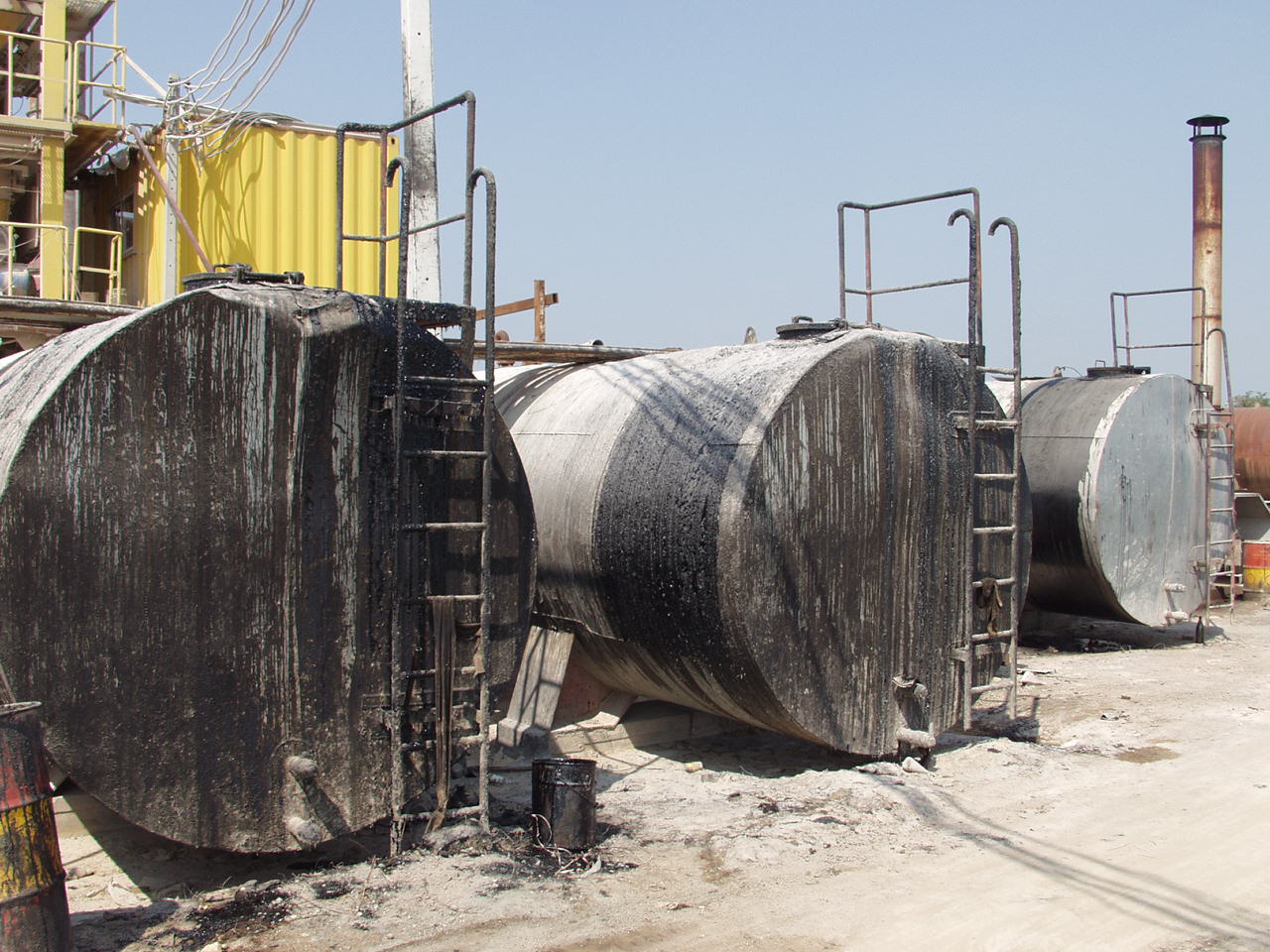 Para AC
AC 40-50
AC 60-70
ต้องมีถังเก็บ AC แยกแต่ละชนิดอย่างชัดเจน ไม่ให้ปนกัน
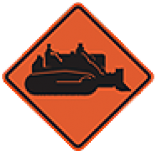 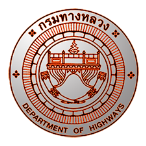 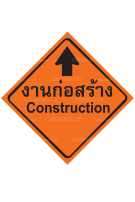 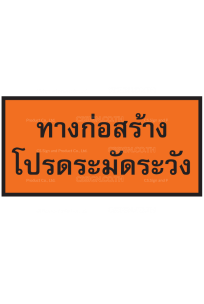 ส่วนตรวจสอบและวิเคราะห์ทางวิศวกรรม สทล.15
การก่อสร้างผิวทางแอสฟัลต์คอนกรีต
การตรวจสอบเครื่องจักรที่ใช้ในการก่อสร้าง
เครื่องปู (Paver)
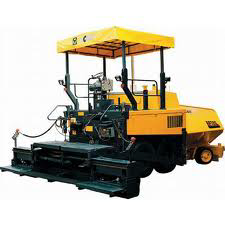 เป็นระบบขับเคลื่อนได้ด้วยตัวเอง
ชนิดตีนตะขาบหรือล้อยาง
สามารถควบคุมความเร็วได้สม่ำเสมอ
แผ่นเตารีดยาว ≥ 2.4 ม.สามารถขยายได้ ≥ 3.5 ม.
สว่านซ้ายขวาแยกการทำงานกัน
กระบะจะต้องเป็นแบบข้างกระบะสามารถหุบได้
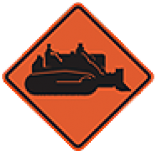 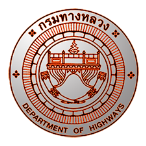 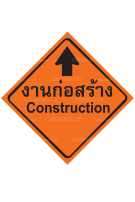 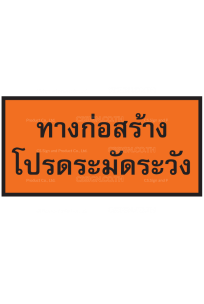 ส่วนตรวจสอบและวิเคราะห์ทางวิศวกรรม สทล.15
ข้อกำหนดรถบดงานผิวทางแอสฟัลต์
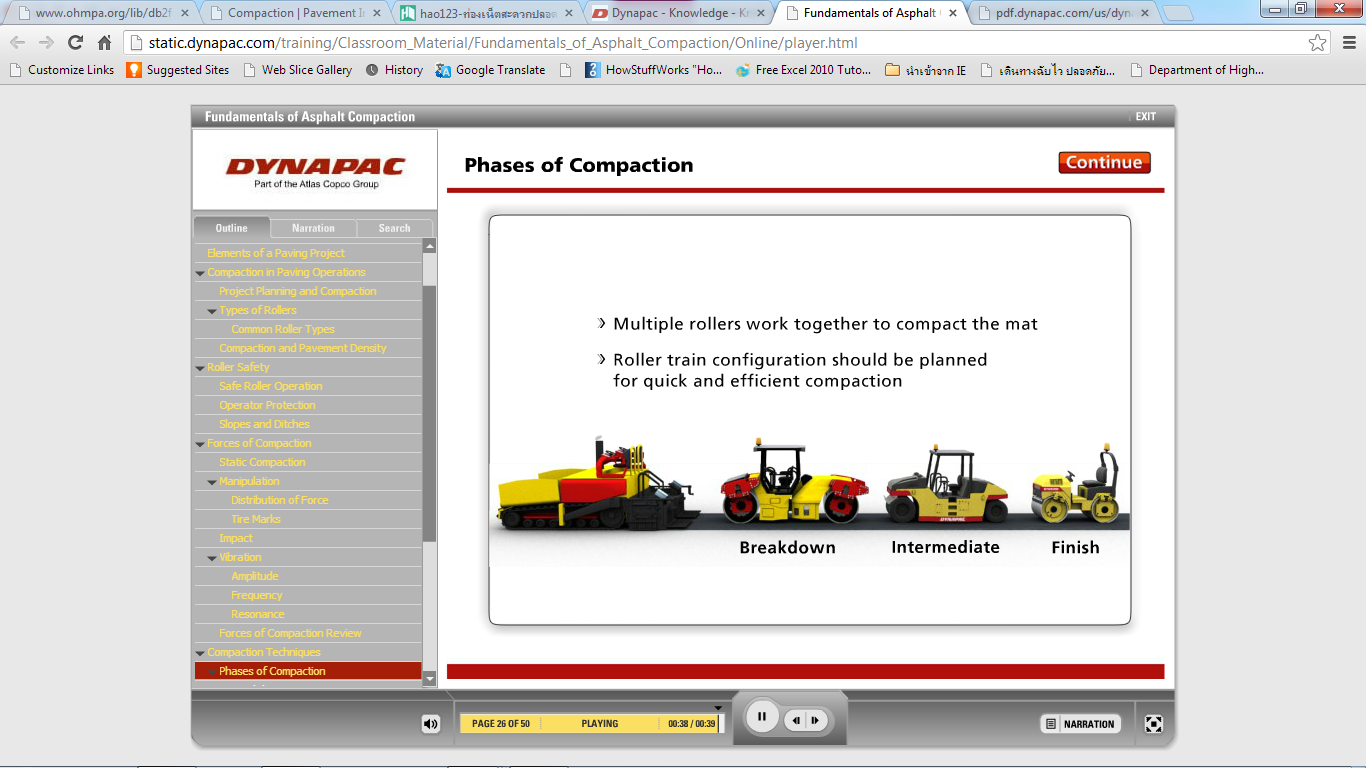 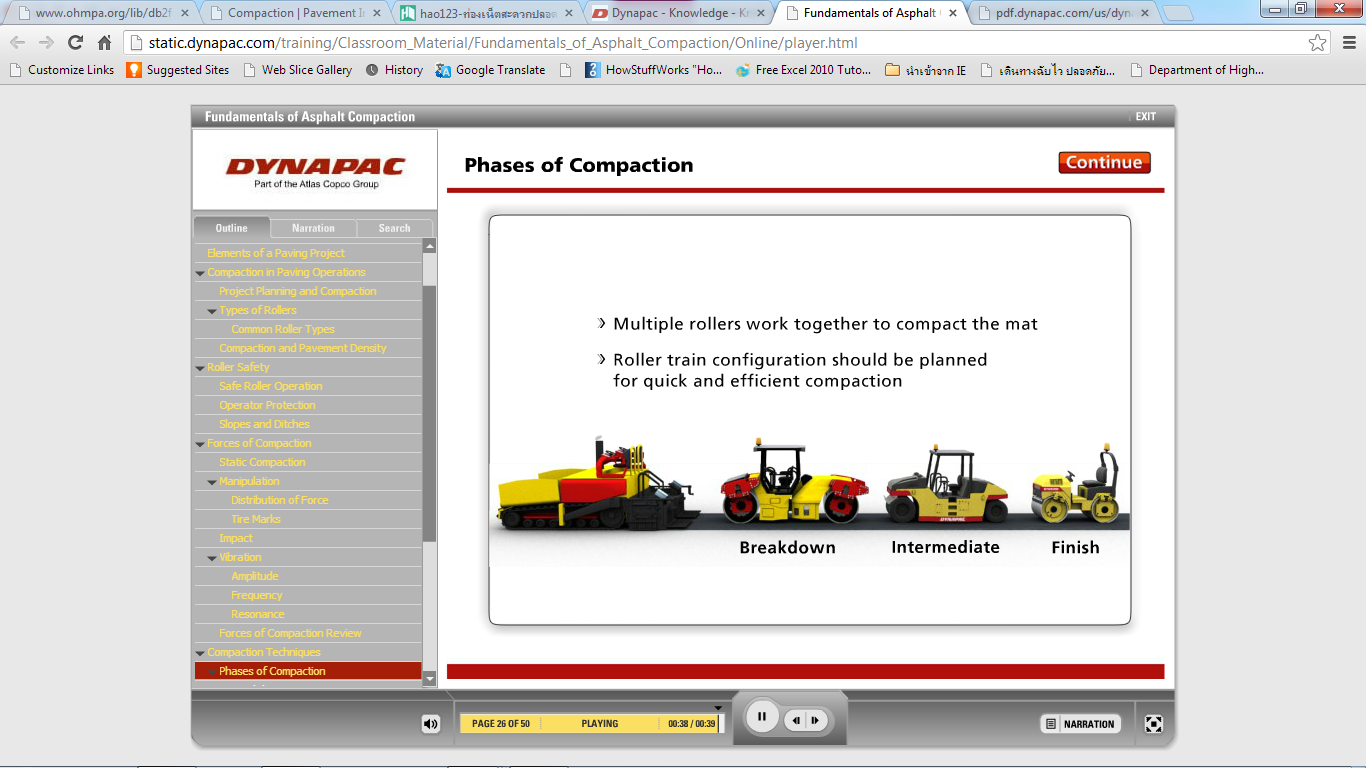 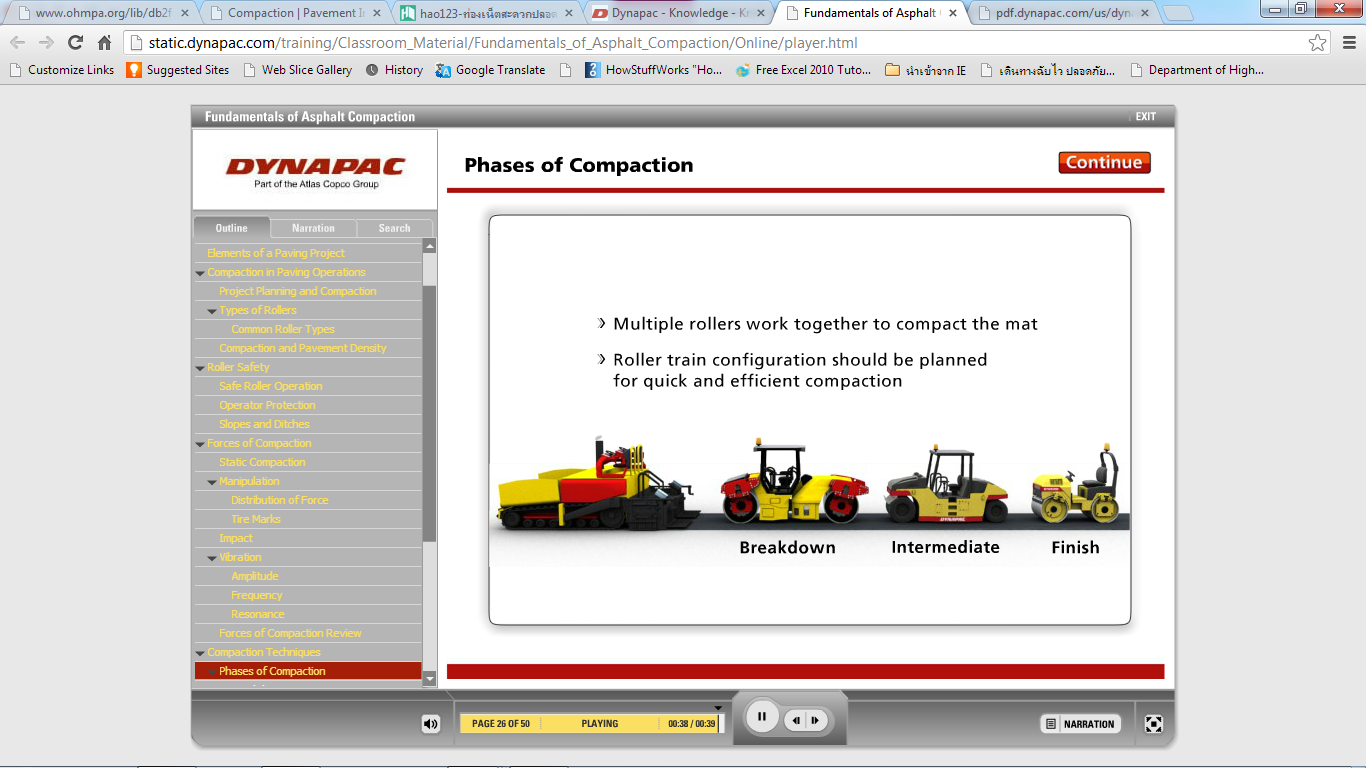 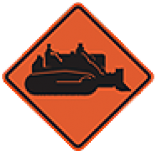 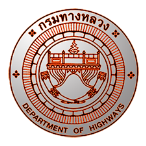 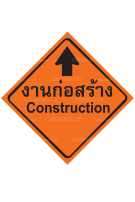 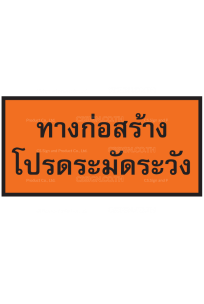 ส่วนตรวจสอบและวิเคราะห์ทางวิศวกรรม สทล.15
รถบดล้อเหล็กแบบสั่นสะเทือน
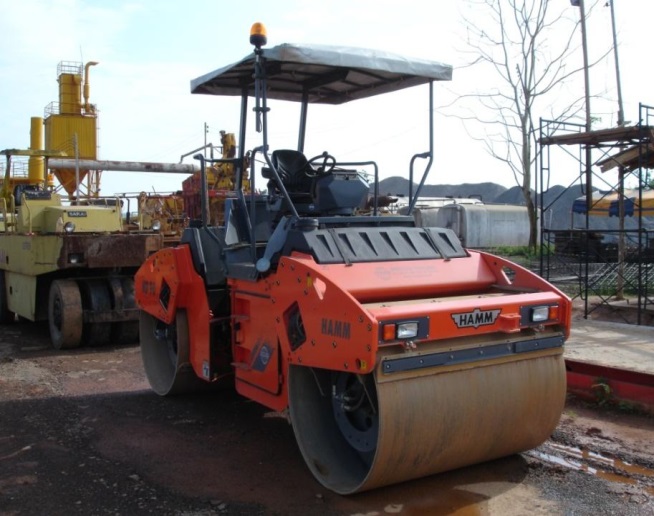 ระบบสั่นสะเทือนทำงานได้ดีทั้งสองล้อ
ผิวล้อเรียบ ไม่สึกเป็นหลุม
มีถังน้ำ ระบบฉีดน้ำ มีคลาดผิวล้อ
สามรถควบคุมการขับเคลื่อนเดินหน้าถอยหลัง ความเร็ว การหยุด
ประสบการณ์ของคนขับ
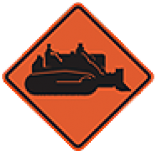 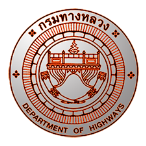 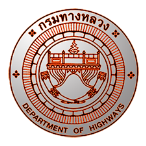 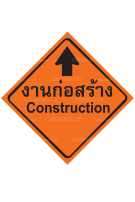 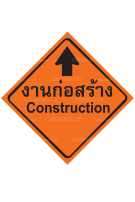 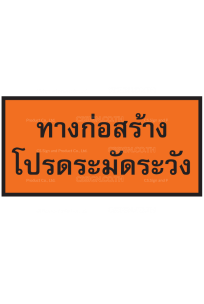 ส่วนตรวจสอบและวิเคราะห์ทางวิศวกรรม สทล.15
ส่วนตรวจสอบและวิเคราะห์ทางวิศวกรรม สทล.15
รถบดล้อยาง
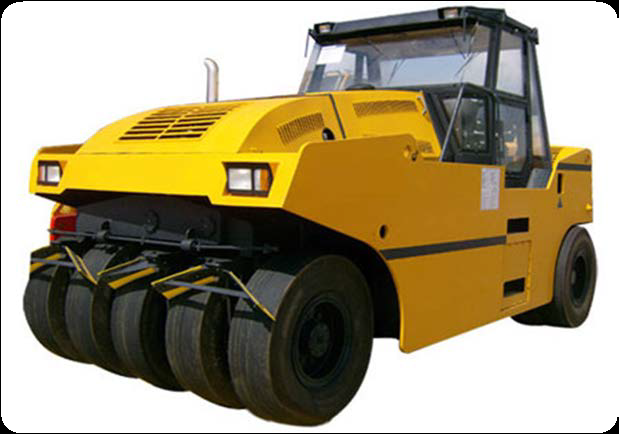 ล้อมีผิวหน้าเรียบ Ø ≥ 50 ซม.
มีถังน้ำ ระบบฉีดน้ำ มีคลาดผิวล้อ
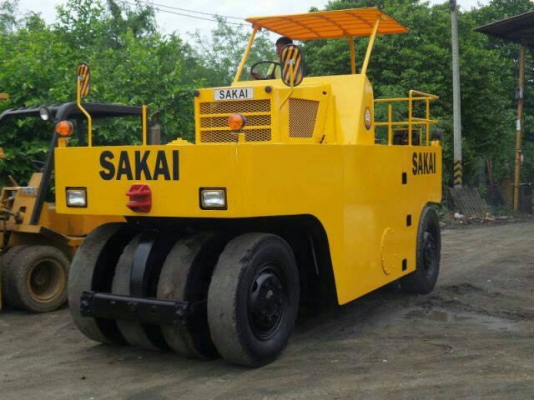 ความเร็ว
ระบบหยุดรถ (เบรค)
คนขับต้องใจเย็น
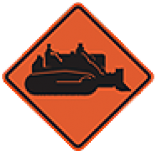 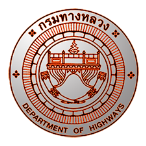 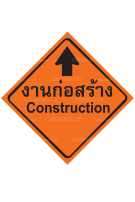 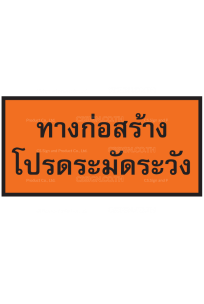 ส่วนตรวจสอบและวิเคราะห์ทางวิศวกรรม สทล.15
รถบรรทุก
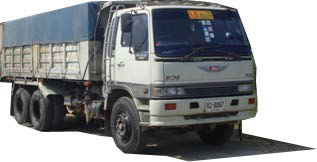 มีจำนวนเพียงพอกับกับกำลังการผลิต
กระบะไม่รั่ว
มีผ้าใบคลุมขณะขนส่ง
ไม่มีวัสดุไม่พึงประสงค์ติดที่กระบะ
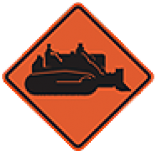 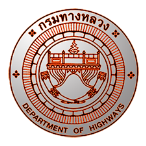 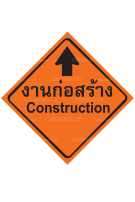 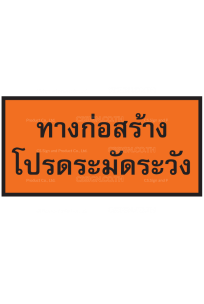 ส่วนตรวจสอบและวิเคราะห์ทางวิศวกรรม สทล.15
การควบคุมการก่อสร้าง
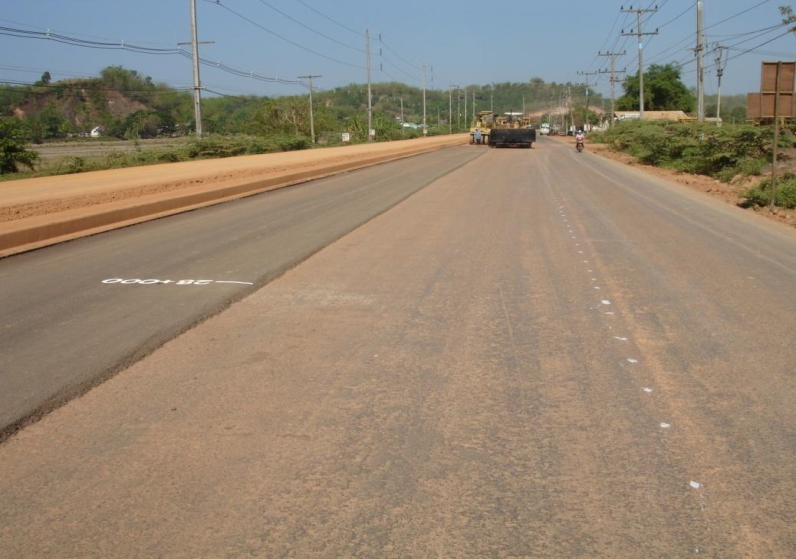 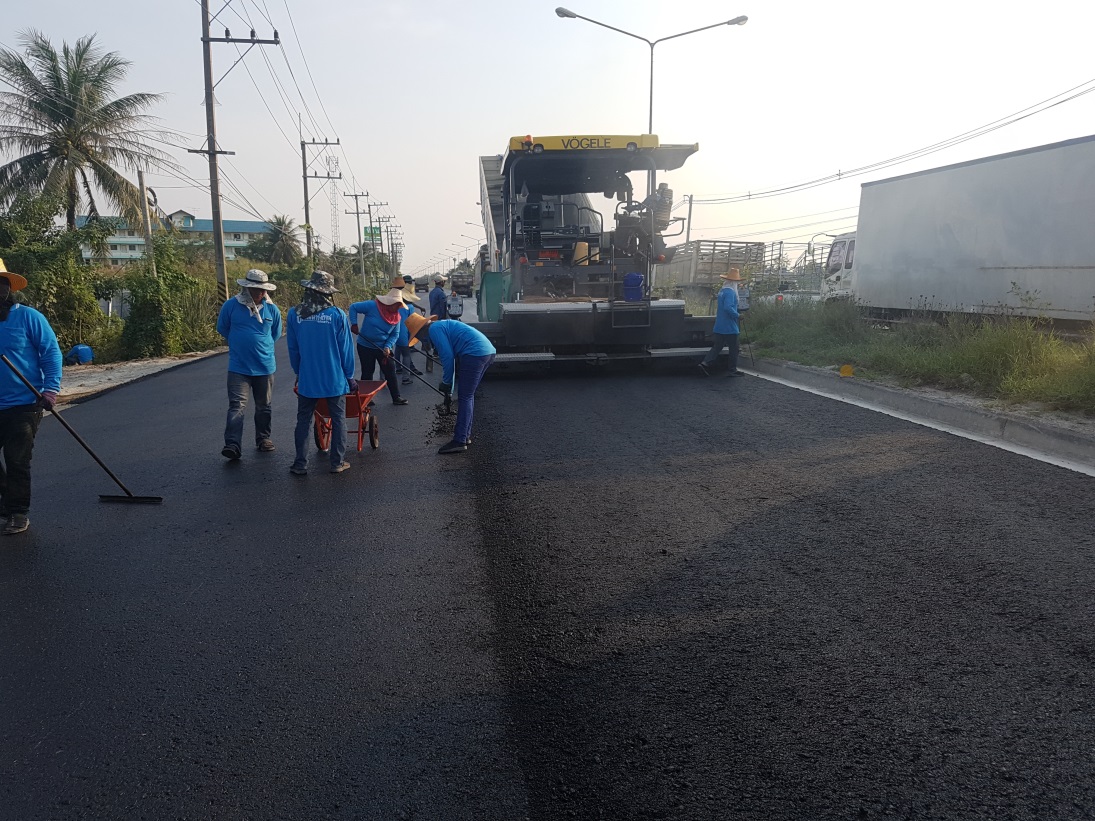 หยุดรถบรรทุกระยะสั้นๆก่อนถึงแล้วให้ Paver เดินหน้าเข้าหาแล้วทำการเท
ตีเส้นกำหนดแนวการปู
ห้ามปูขณะฝนตกหรือเมื่อผิวชั้นทางที่จะปูเปียกชื้น
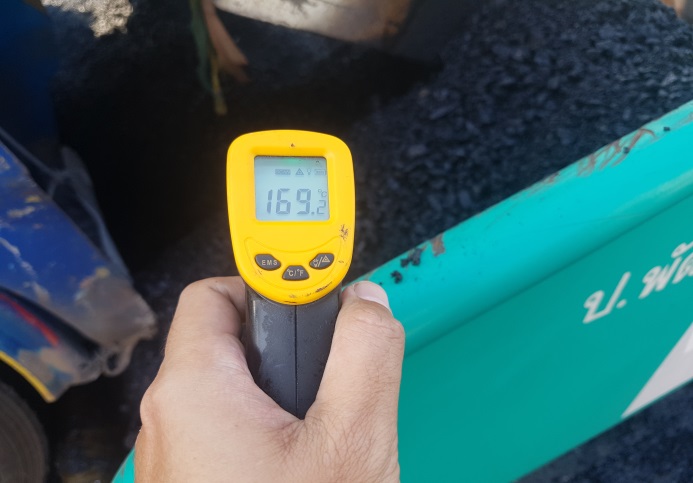 ใช้ความเร็วในการปูที่คงที่
ตรวจสอบอุณหภูมิก่อนปู
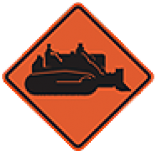 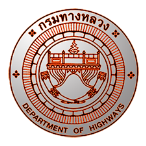 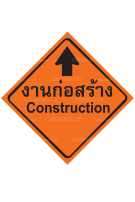 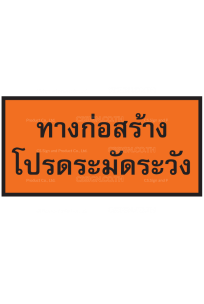 ส่วนตรวจสอบและวิเคราะห์ทางวิศวกรรม สทล.15
การควบคุมการก่อสร้าง
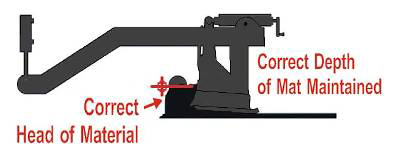 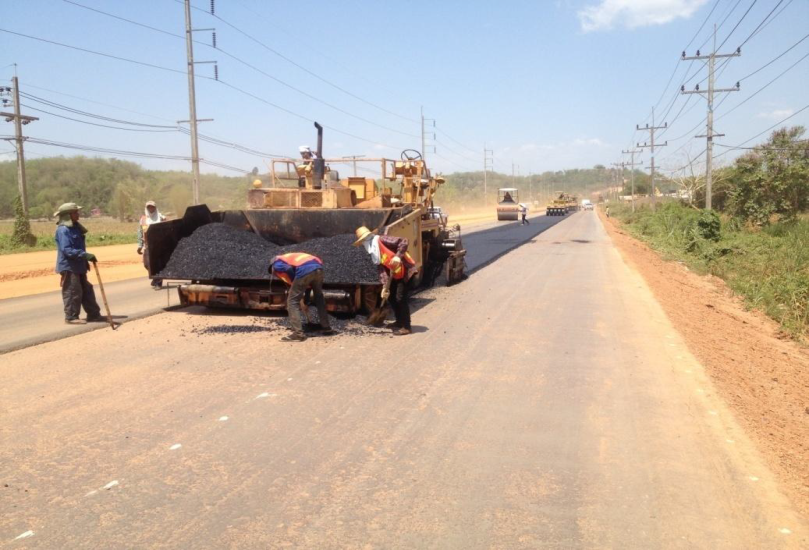 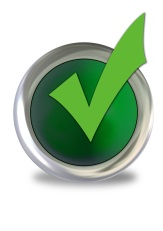 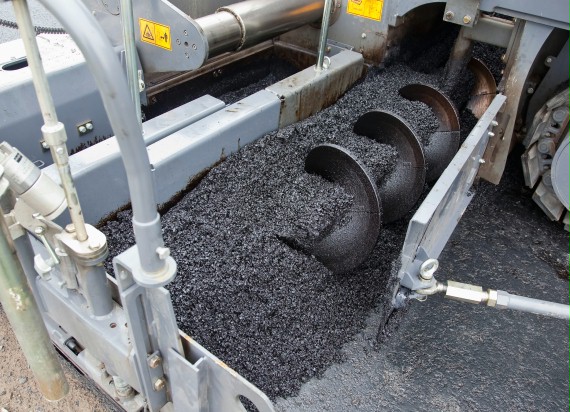 เมื่อมีแอสฟัลต์คอนกรีตร่วงหน้าเครื่องปูให้รีบตักออก
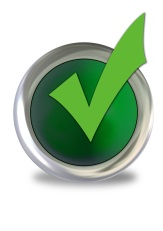 ไม่ป้อนแอสฟัลต์คอนกรีตมากหรือน้อยกว่า Auger
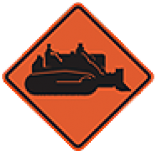 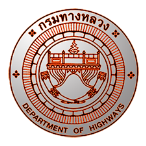 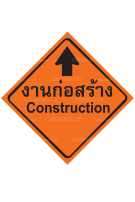 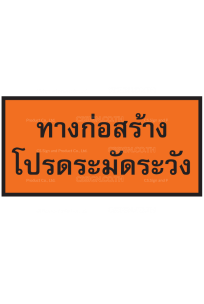 ส่วนตรวจสอบและวิเคราะห์ทางวิศวกรรม สทล.15
การควบคุมการก่อสร้าง
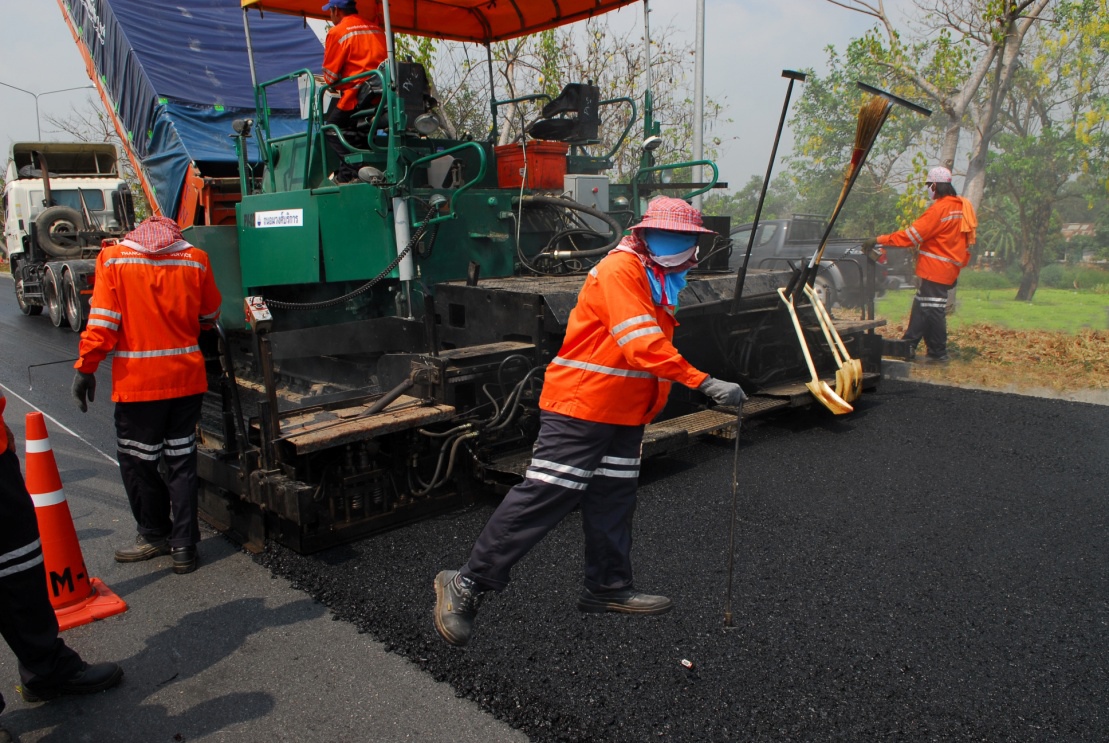 เมื่อเจอว่าวัสดุเกิดการ Segregate ให้นำวัสดุส่วนละเอียดมาสาดและทำการเกลี่ยแต่งให้เรียบร้อย
ตรวจสอบความหนาเป็นระยะ
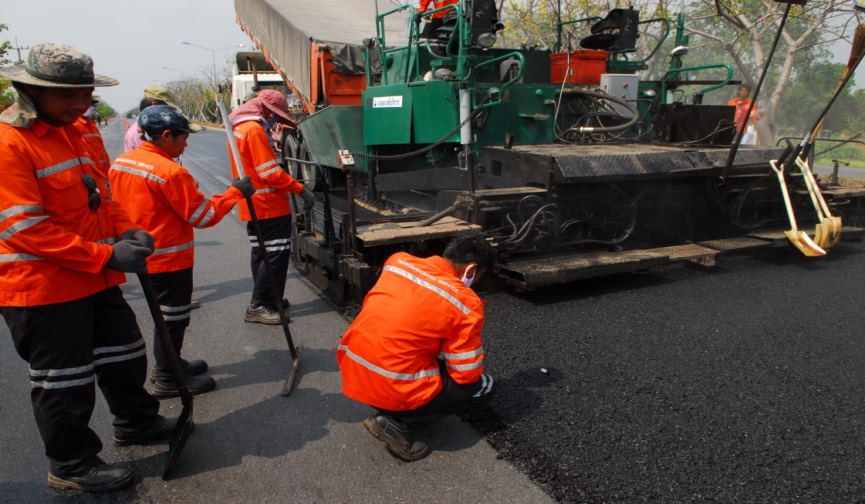 ตรวจสอบอุณหภูมิระหว่างปู
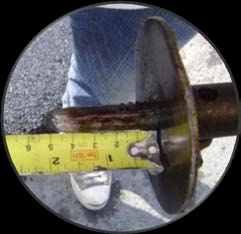 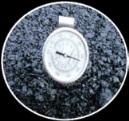 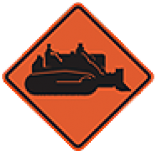 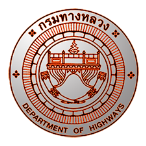 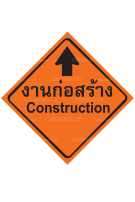 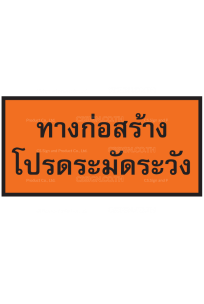 ส่วนตรวจสอบและวิเคราะห์ทางวิศวกรรม สทล.15
การควบคุมการก่อสร้าง
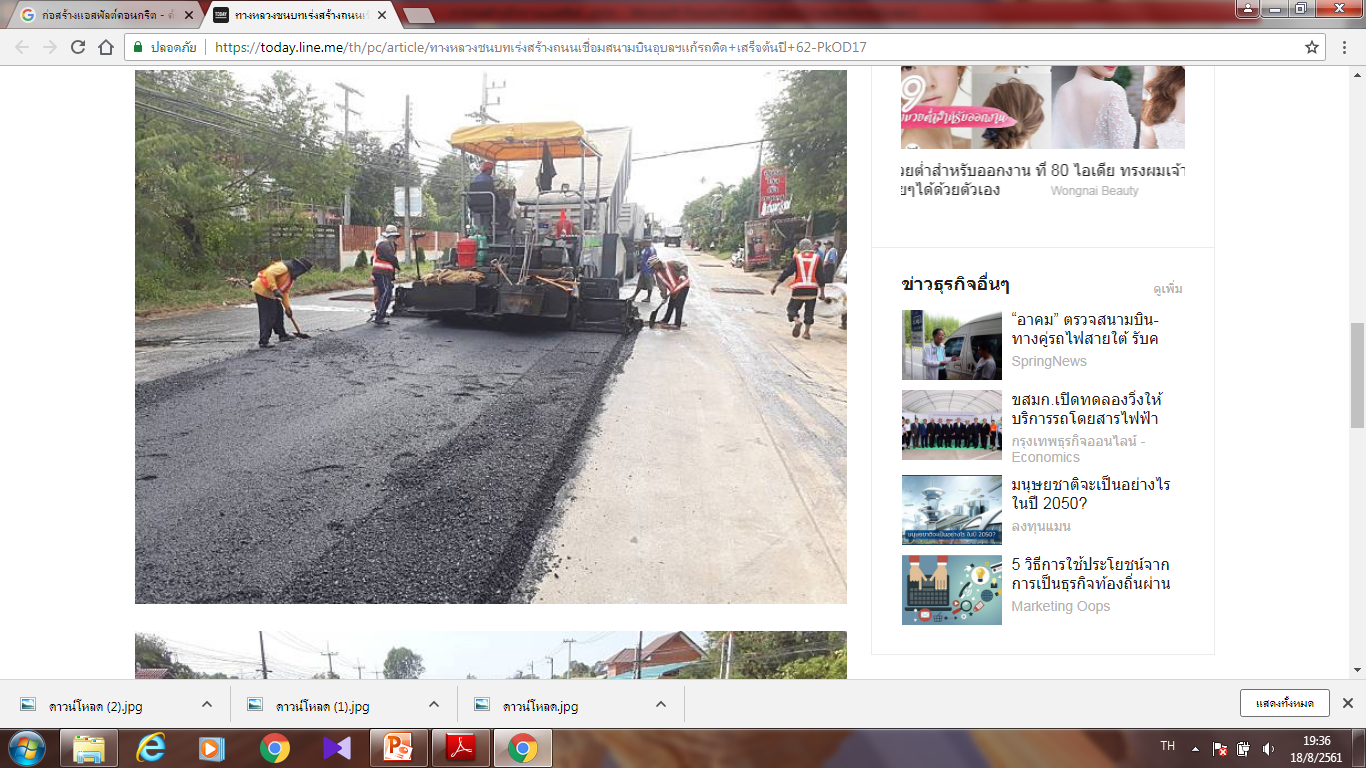 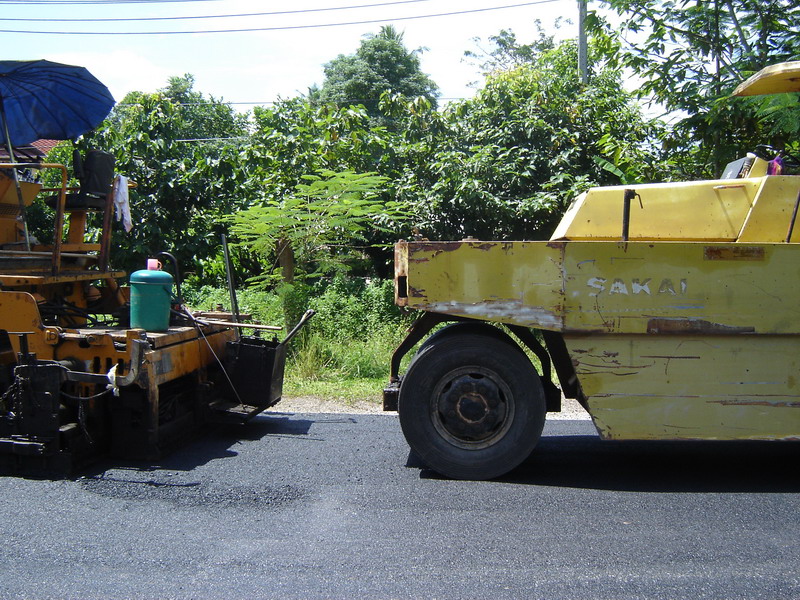 ตรวจสอบระบบการอัดขั้นต้นรถปูว่ายังทำงานปกติหรือไม่
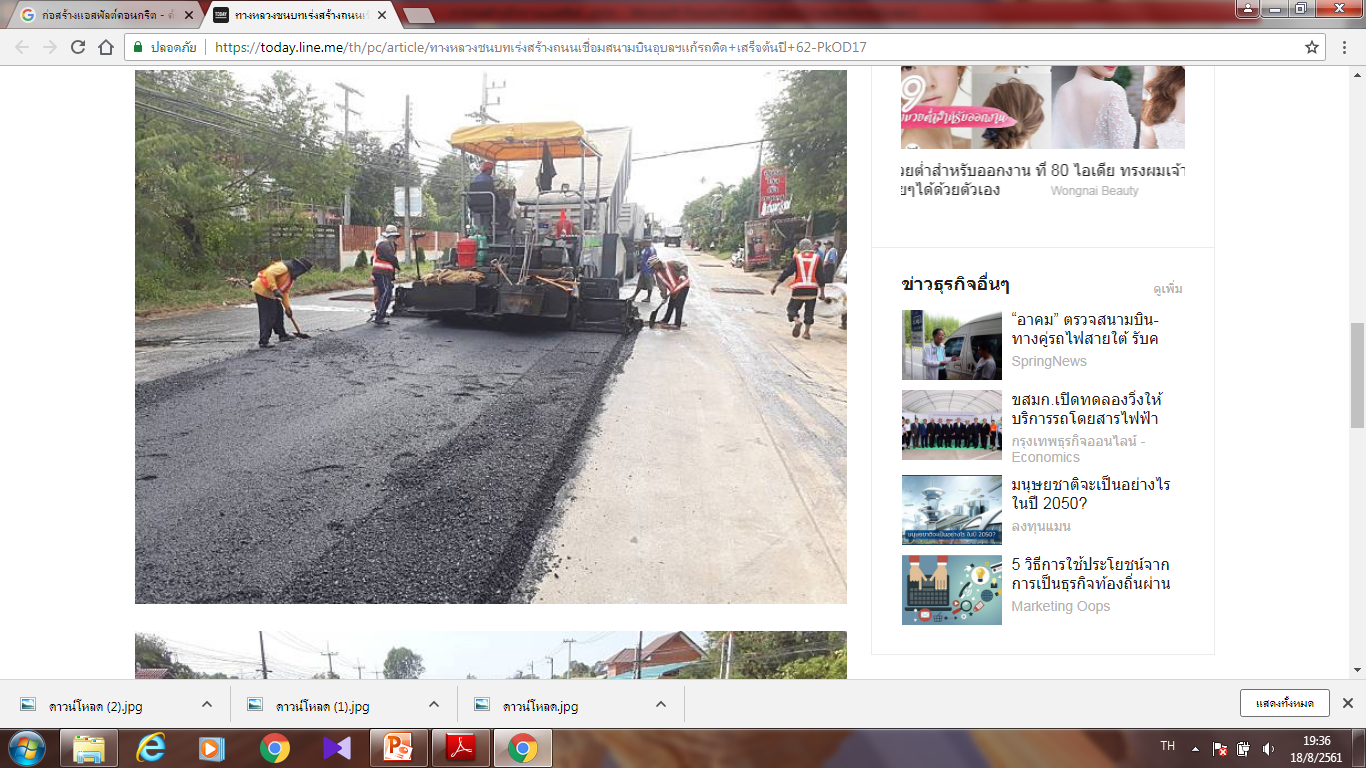 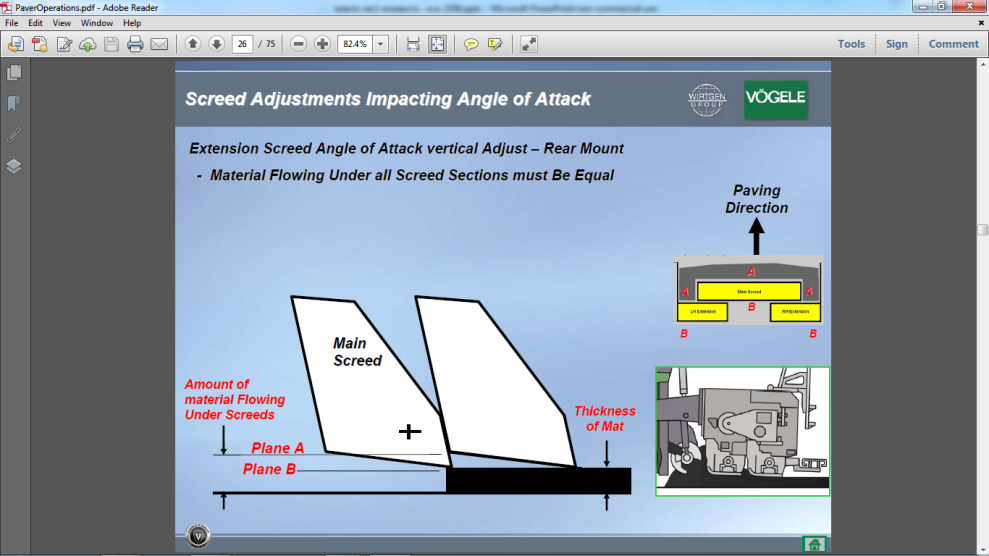 Cold Spot
เตารีดเสริมสูงกว่าเตารีดหลัก
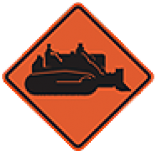 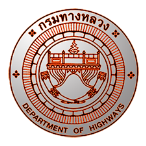 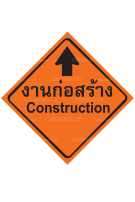 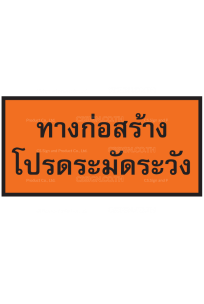 ส่วนตรวจสอบและวิเคราะห์ทางวิศวกรรม สทล.15
การควบคุมการก่อสร้าง
แล้วปรับบ่อยๆจะดีไหม…….
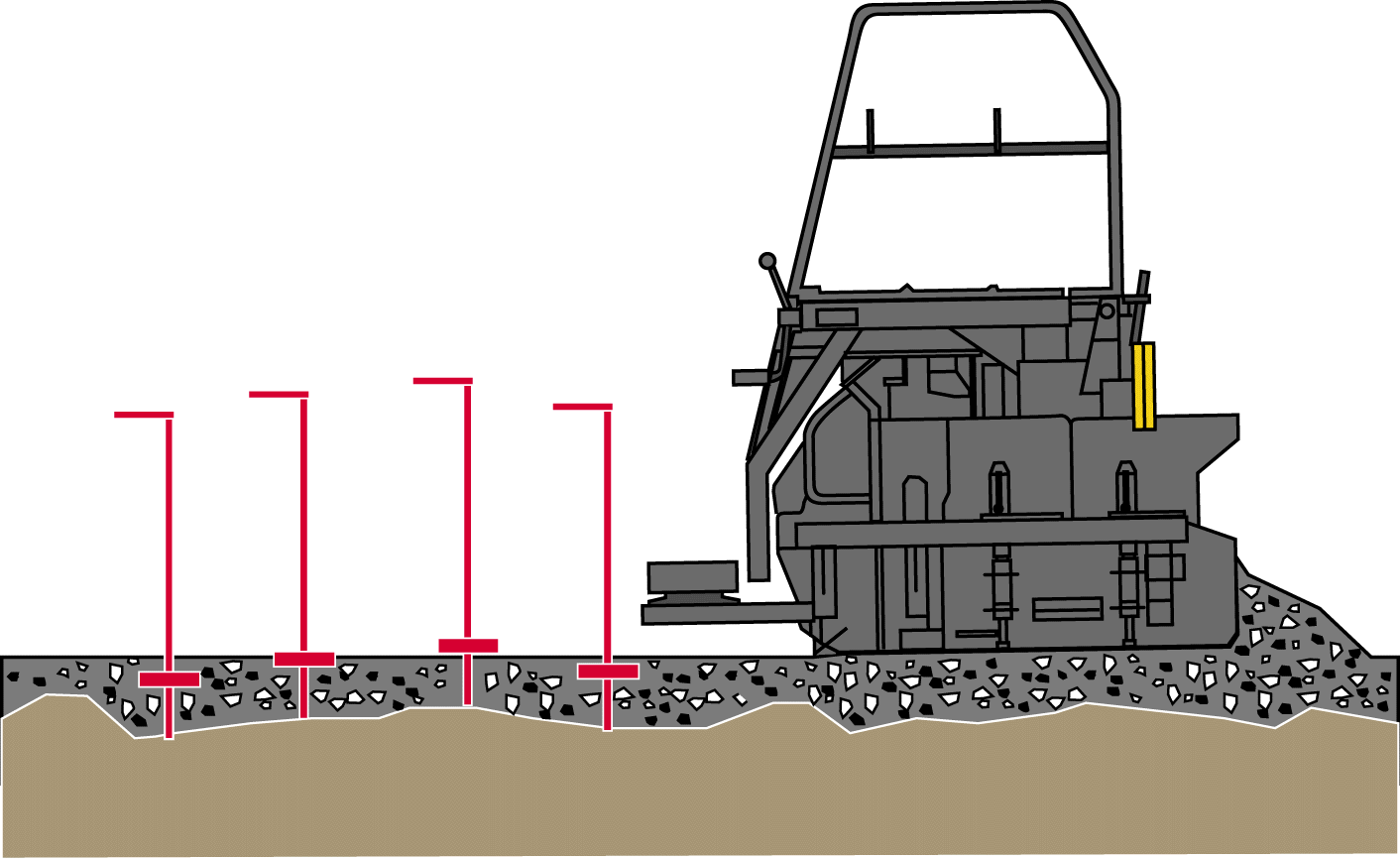 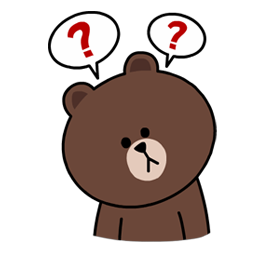 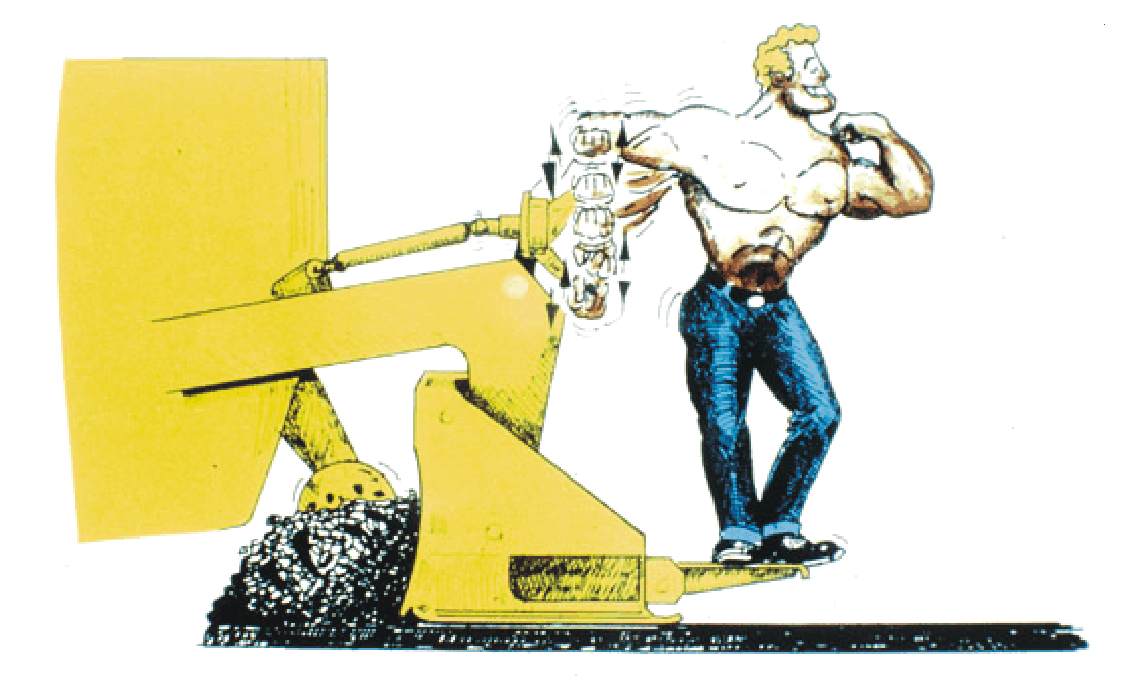 ตรวจสอบความหนาเป็นระยะ
เผื่อ 20-25% ความหนาทำแปลงทดลอง
ปรับความหนาให้ได้ตามแบบ
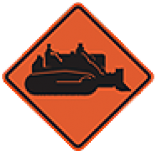 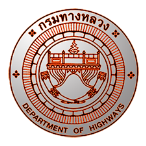 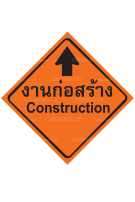 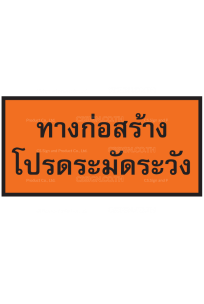 ส่วนตรวจสอบและวิเคราะห์ทางวิศวกรรม สทล.15
การควบคุมการก่อสร้าง
การเกิด Bleeding
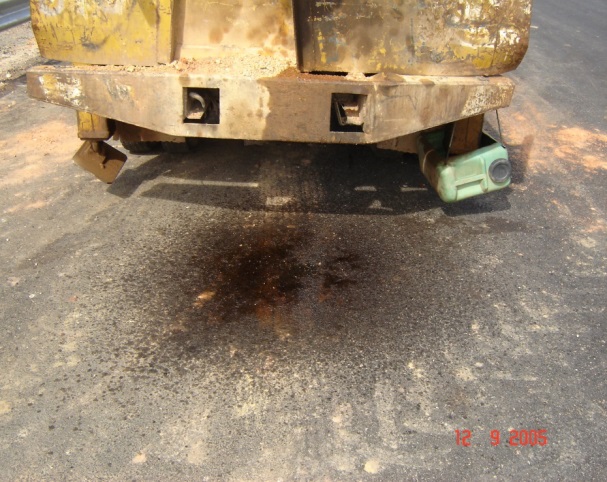 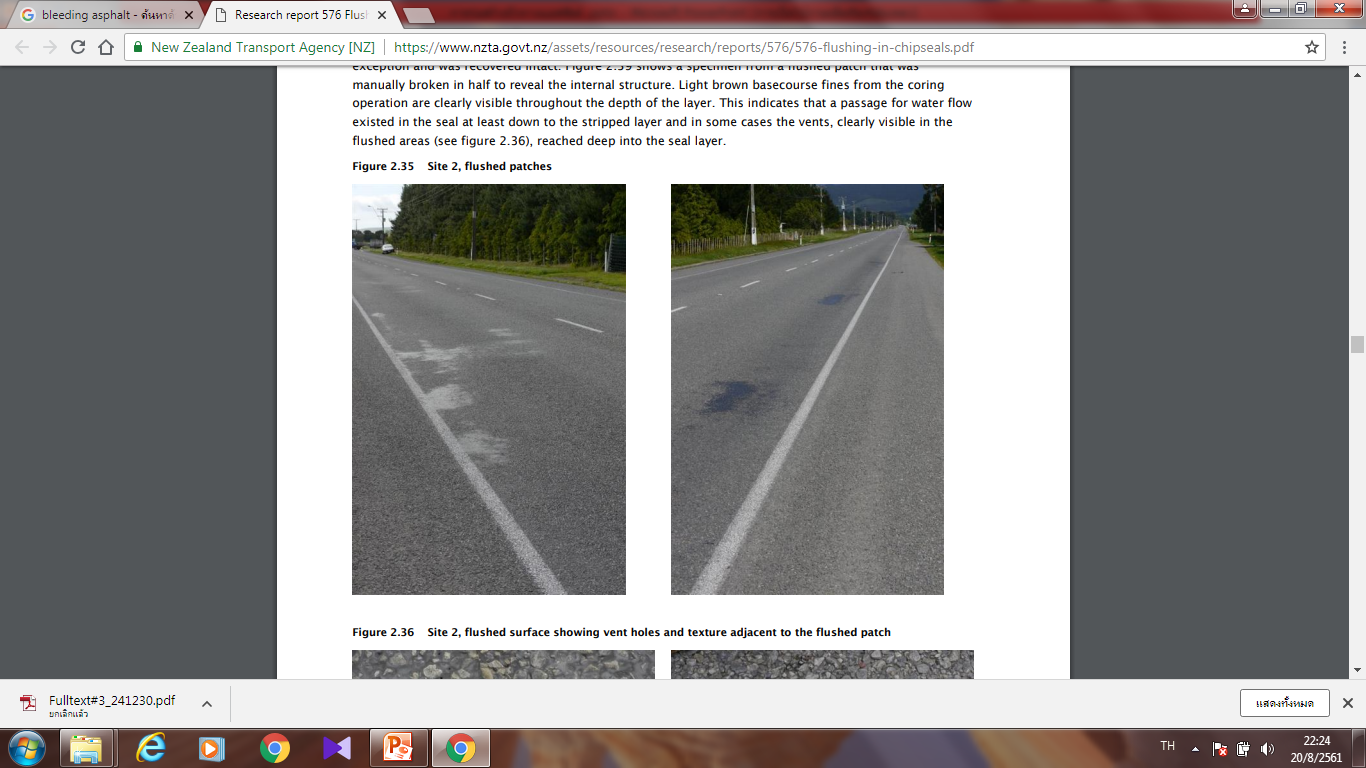 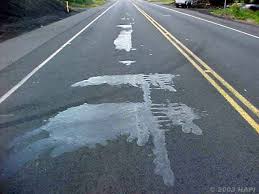 ปริมาณ AC เกิน
การสะสมของส่วนละเอียดในห้องผสม
น้ำมันรั่วจากเครื่องจักรลงบนผิวทาง
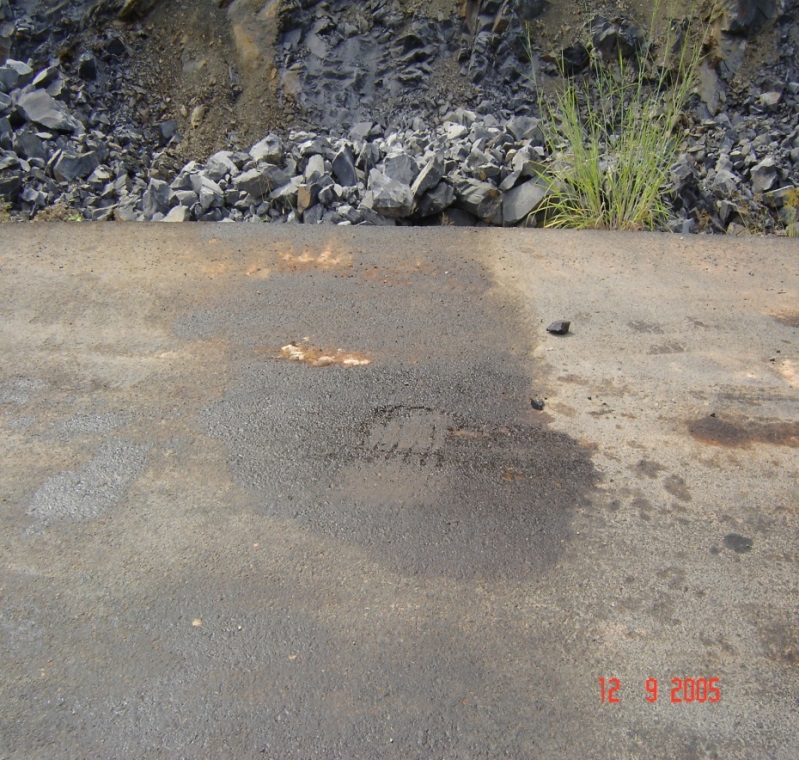 ยางรั่วไหลจากรถลาดยาง
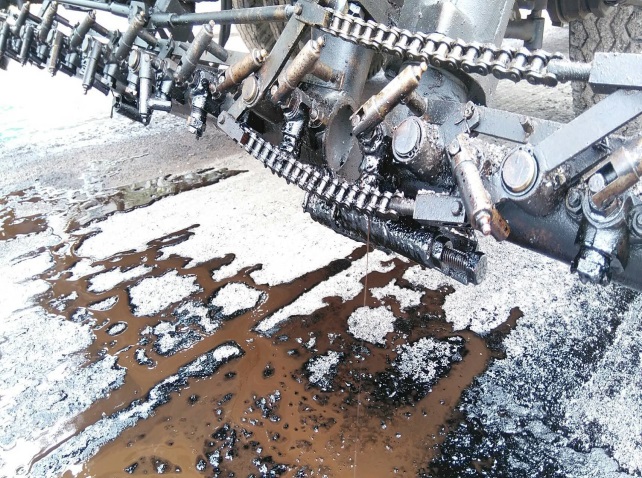 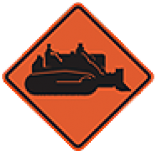 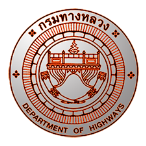 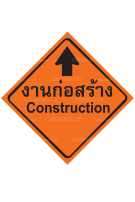 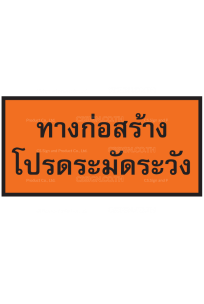 ส่วนตรวจสอบและวิเคราะห์ทางวิศวกรรม สทล.15
การควบคุมการก่อสร้าง
หมายเหตุ : * อุณหภูมิขณะปูแตกต่างจากโรงงานผลิตไม่เกิน 14 Cº หรือตามผู้ผลิต
               ** ทำการบดทับขั้นกลางและขั้นสุดท้ายให้ดำเนินการต่อเนื่องทันที
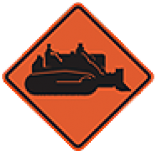 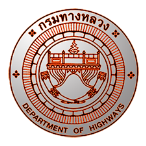 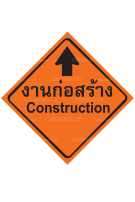 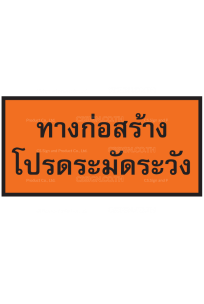 ส่วนตรวจสอบและวิเคราะห์ทางวิศวกรรม สทล.15
การควบคุมการก่อสร้าง
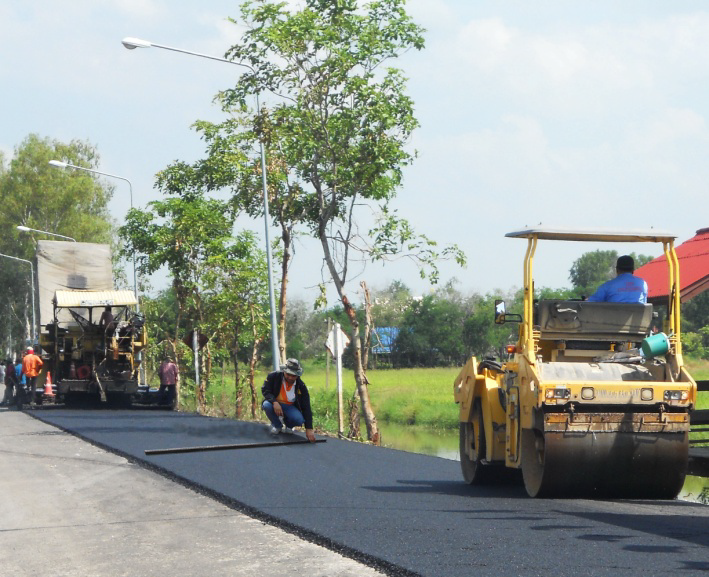 ตรวจสอบสอบความเรียบขณะก่อสร้าง
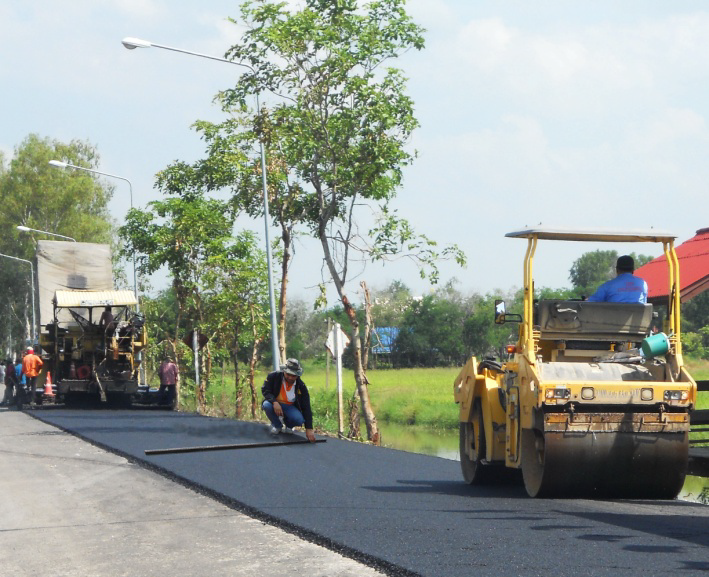 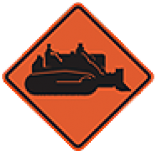 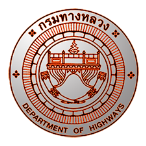 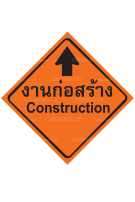 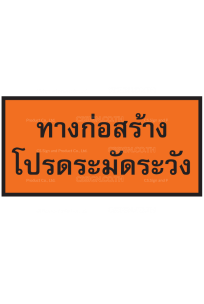 ส่วนตรวจสอบและวิเคราะห์ทางวิศวกรรม สทล.15
การบดทับขั้นต้น
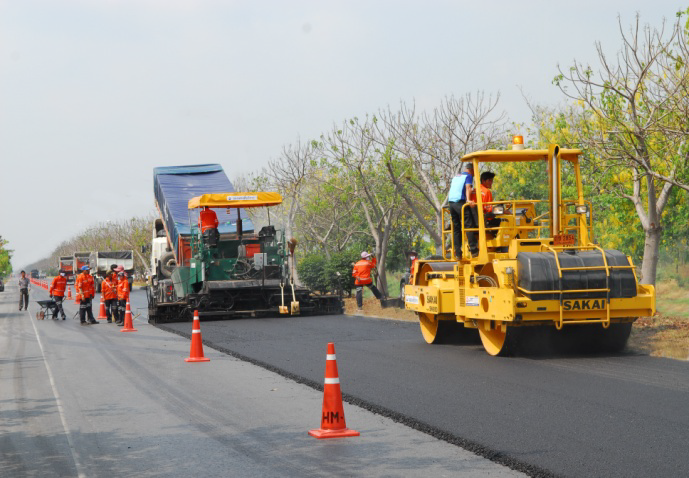 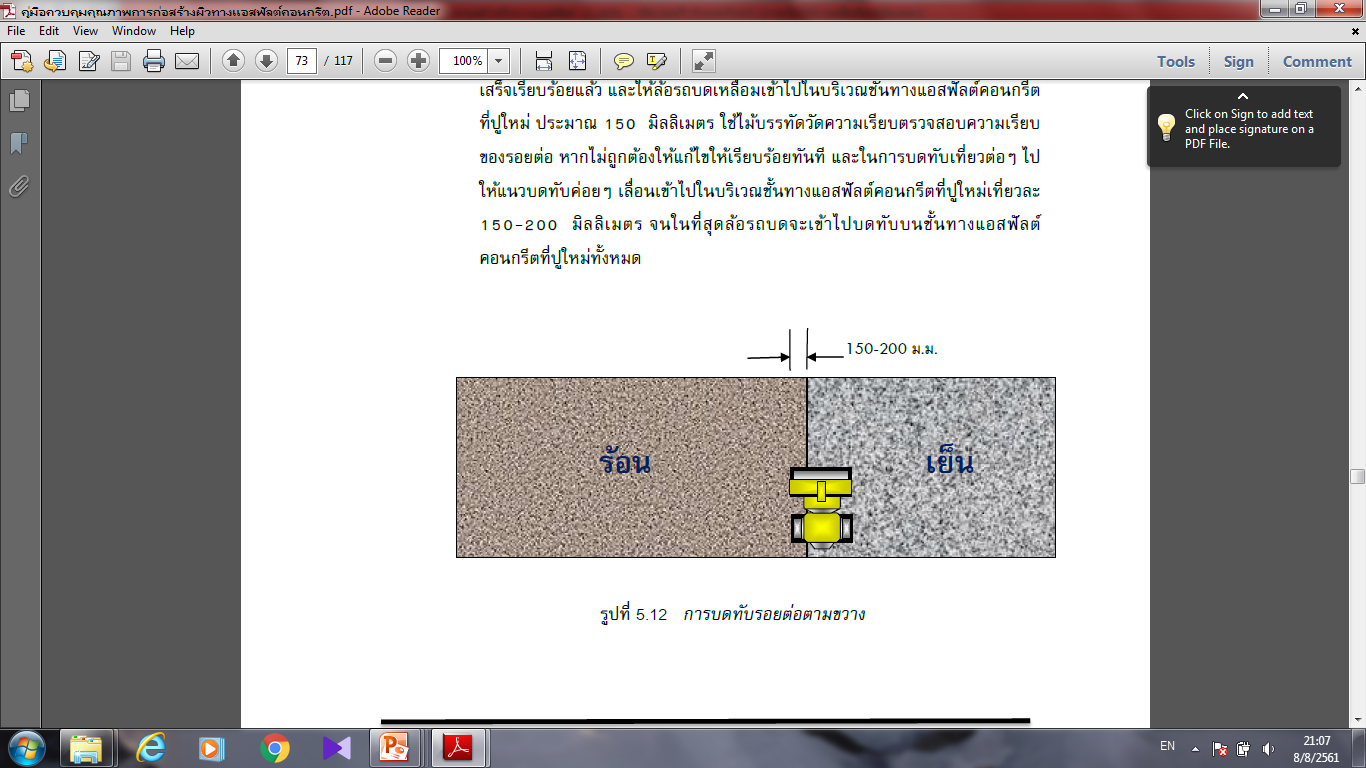 ใช้รถบดล้อเหล็กชนิดสั่นสะเทือน
การบดอัดรอยต่อตามขวาง
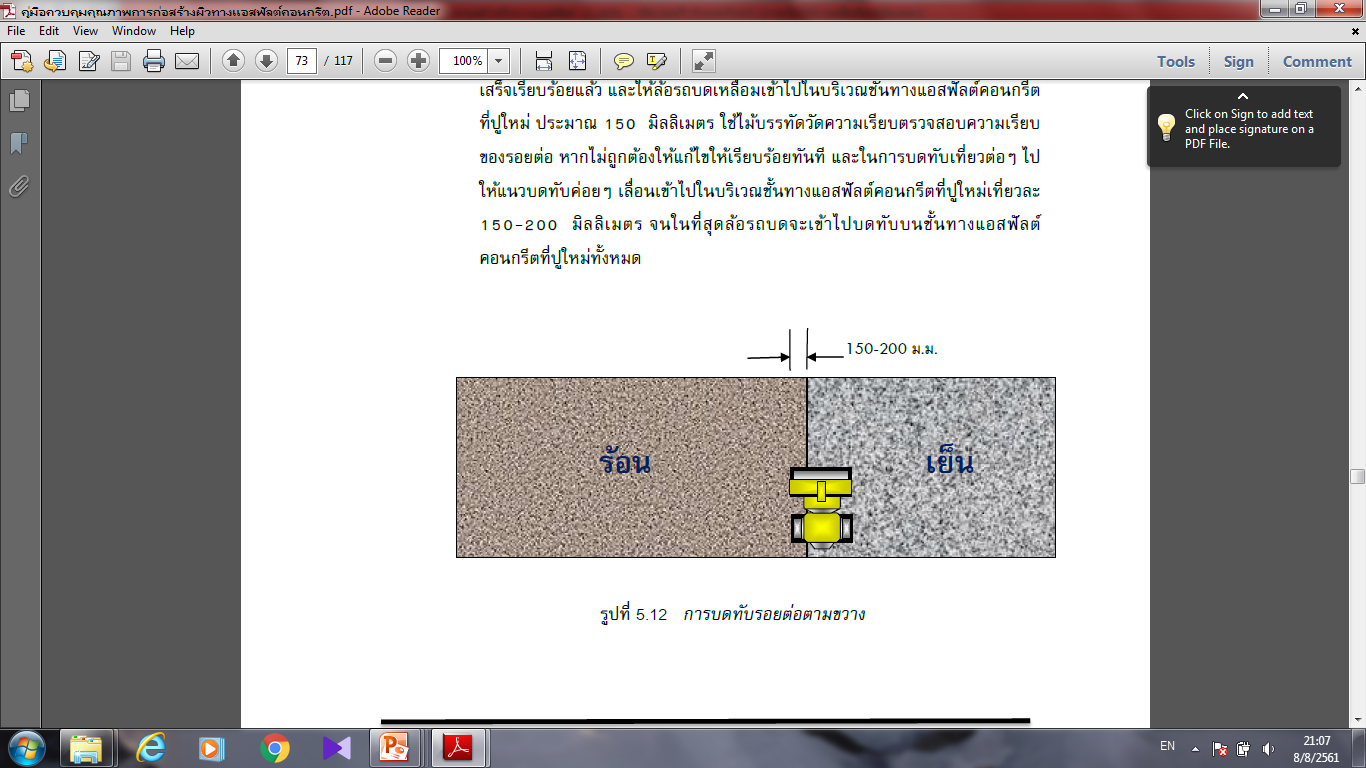 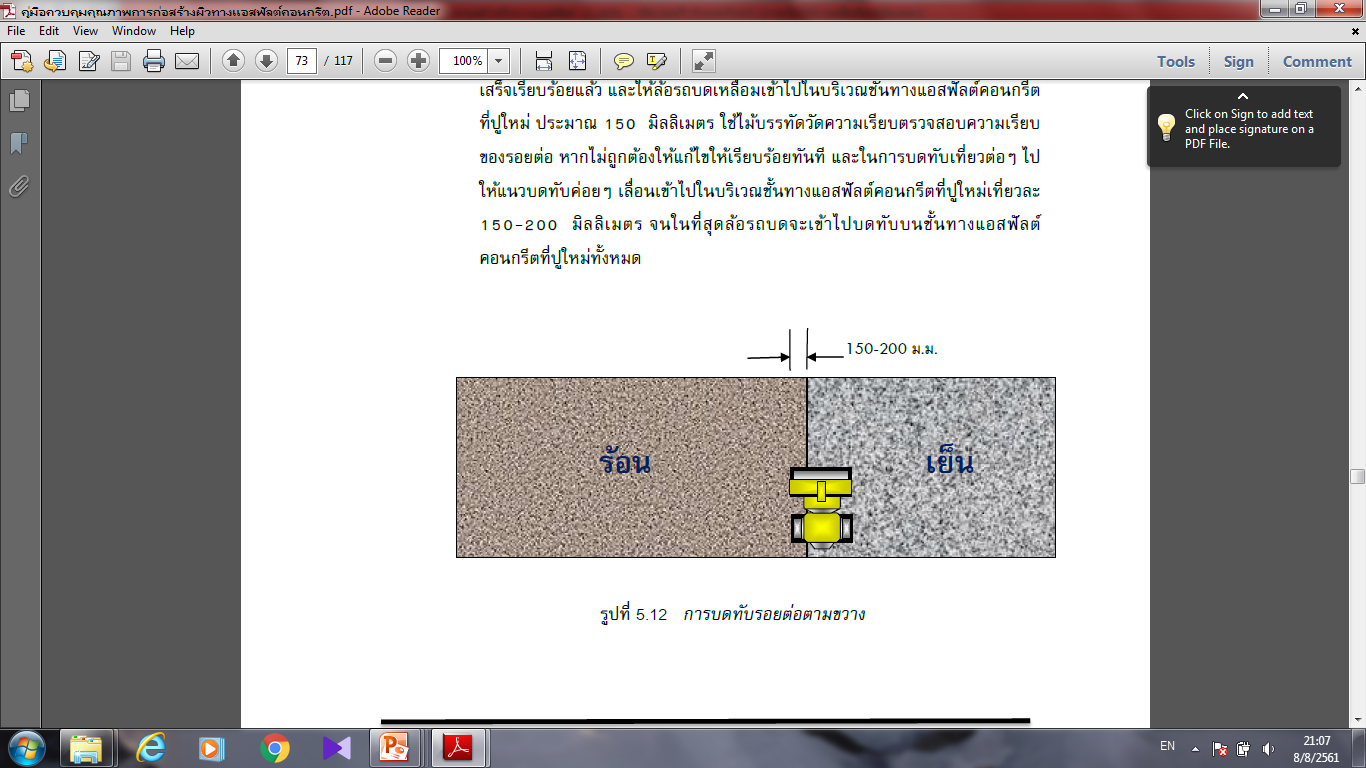 ตรวจสอบความเรียบหลังการบด
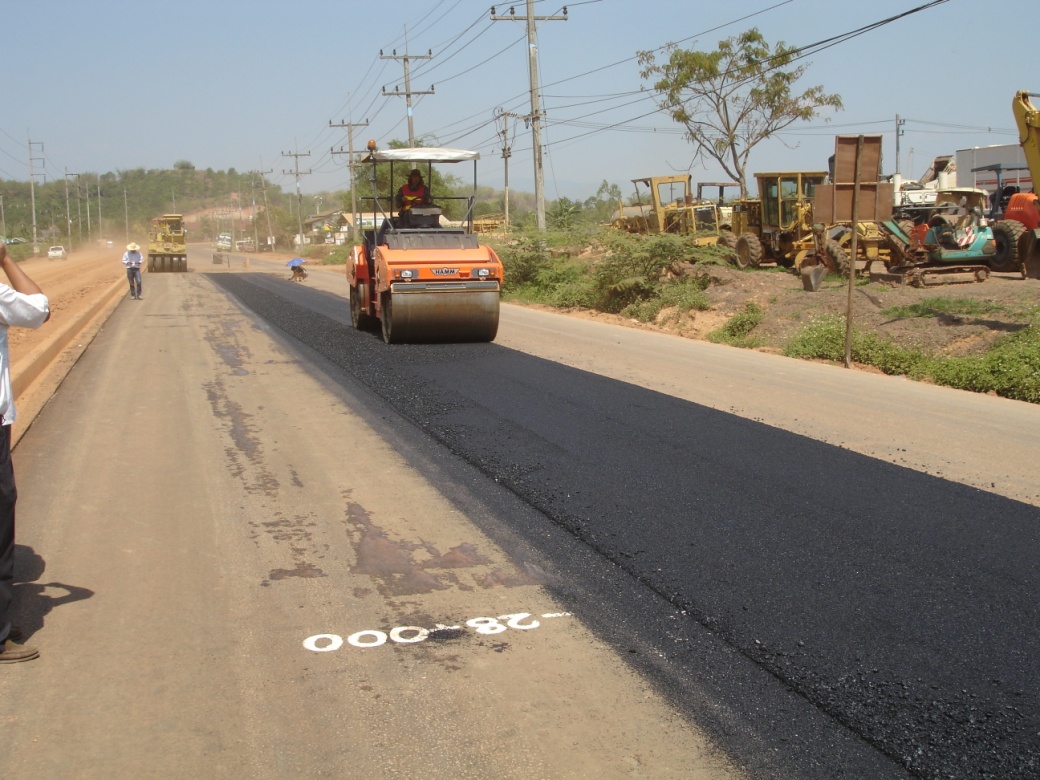 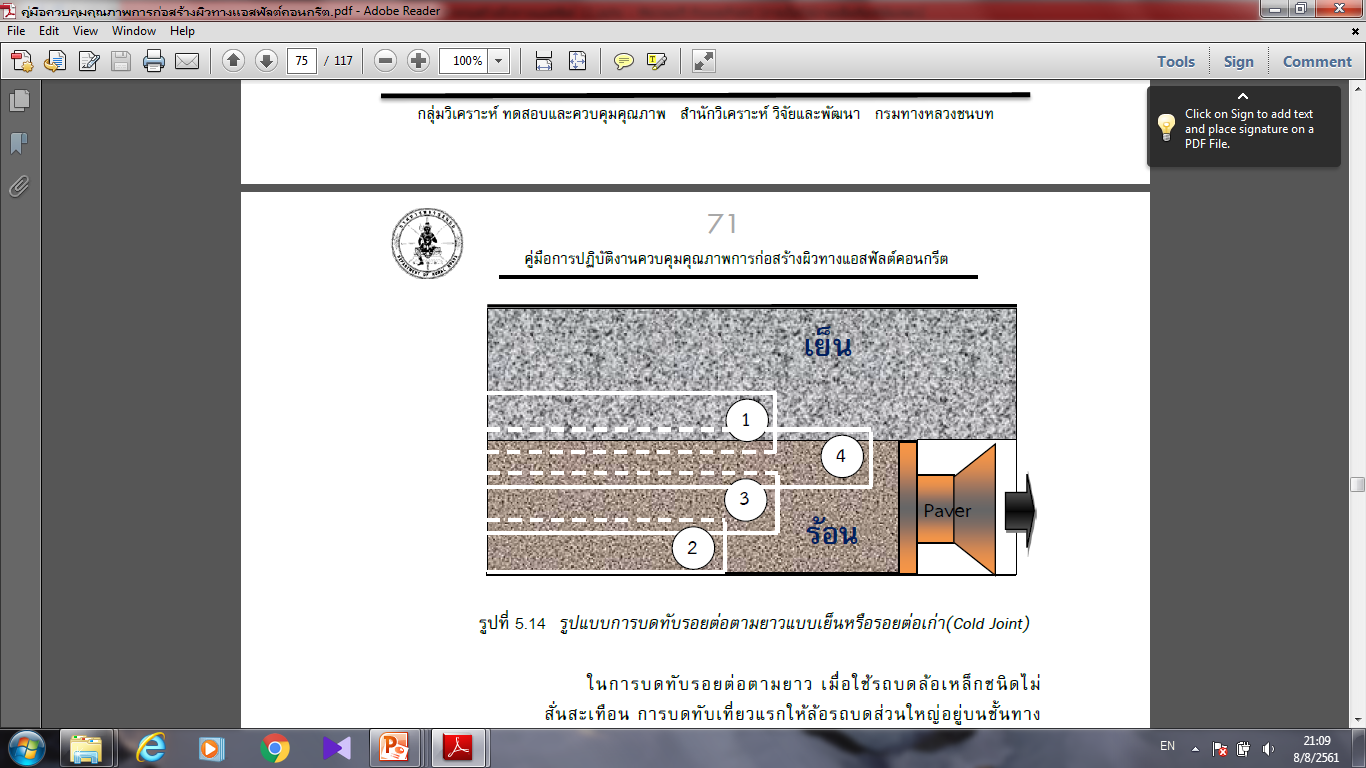 การบดอัดรอยต่อตามยาว
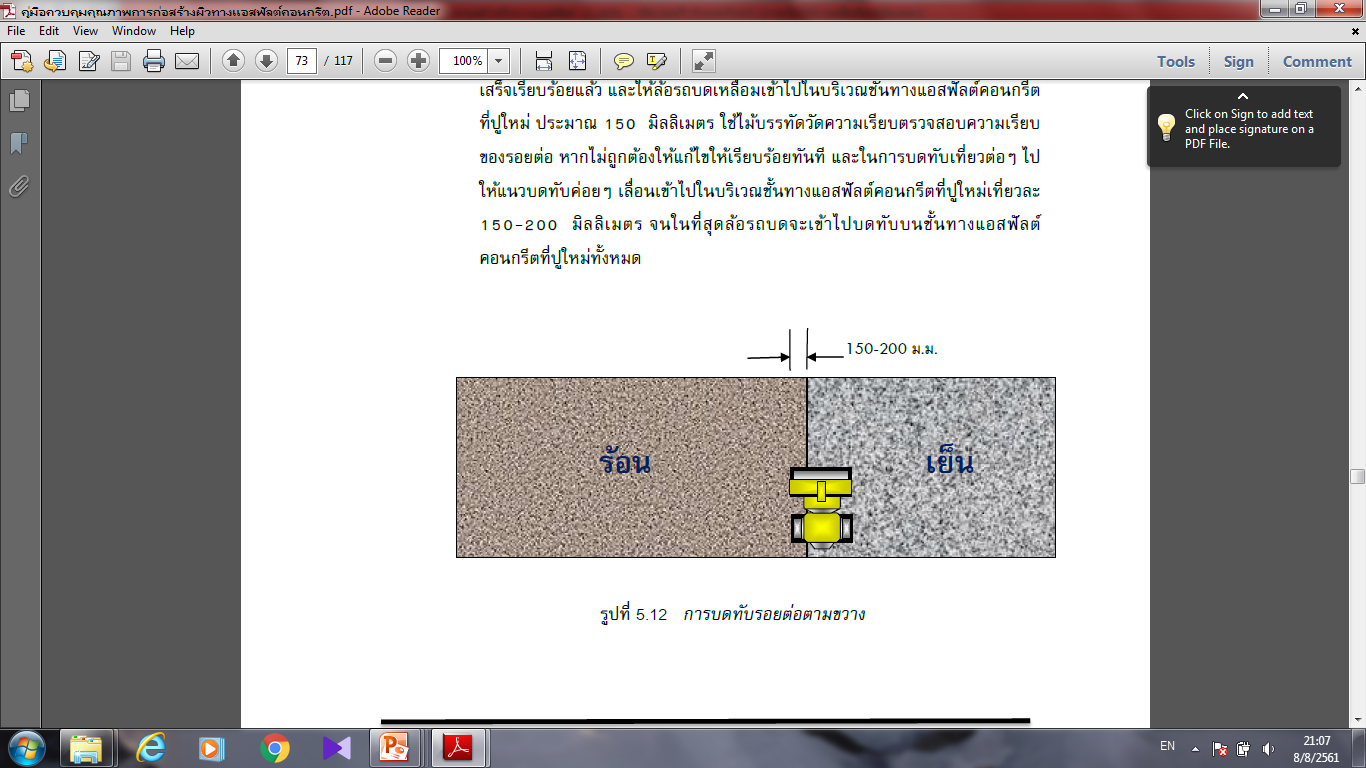 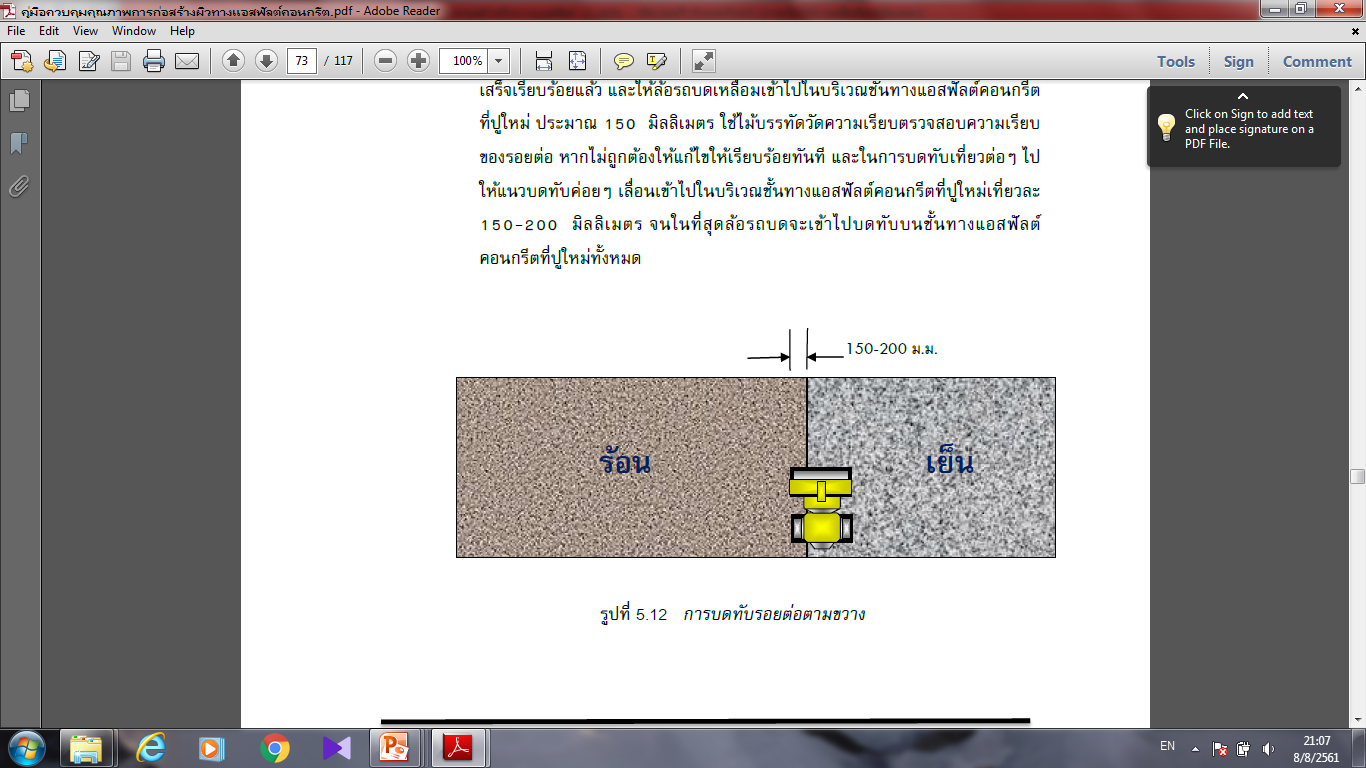 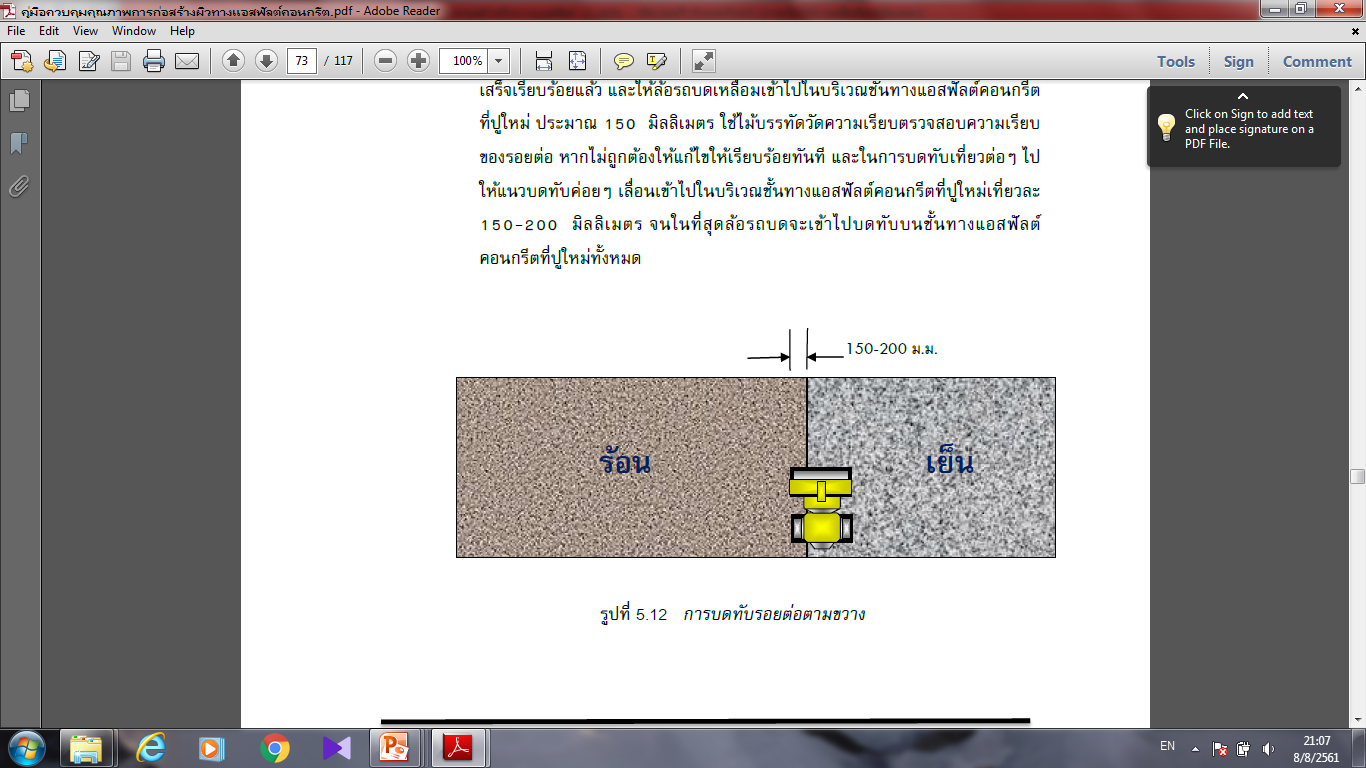 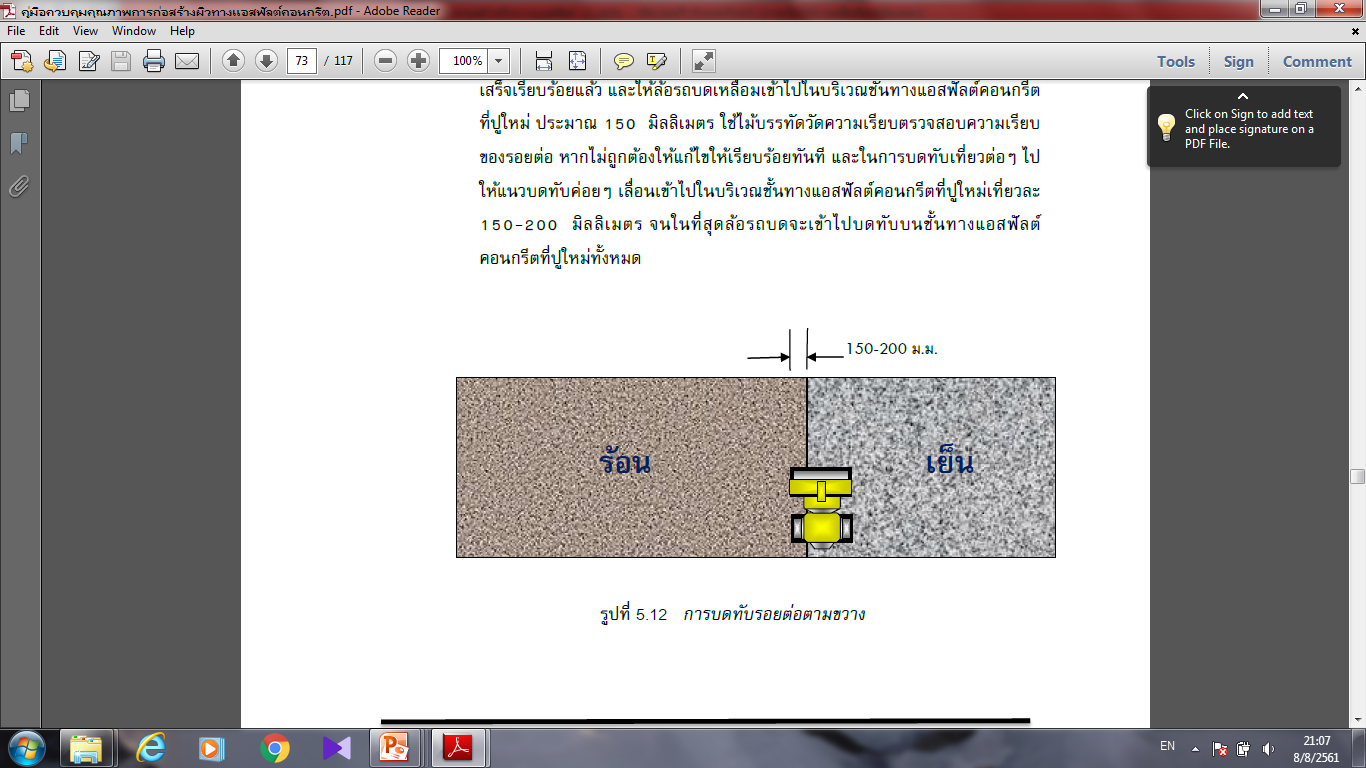 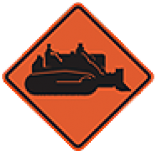 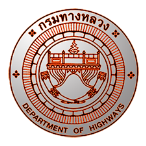 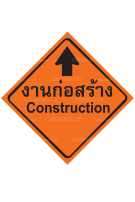 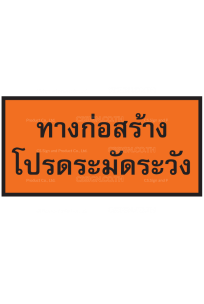 ส่วนตรวจสอบและวิเคราะห์ทางวิศวกรรม สทล.15
การบดทับขั้นกลาง
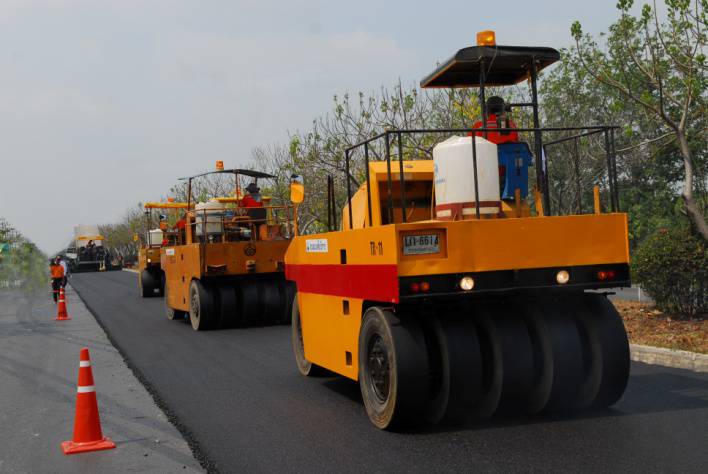 ใช้รถบดล้อยาง
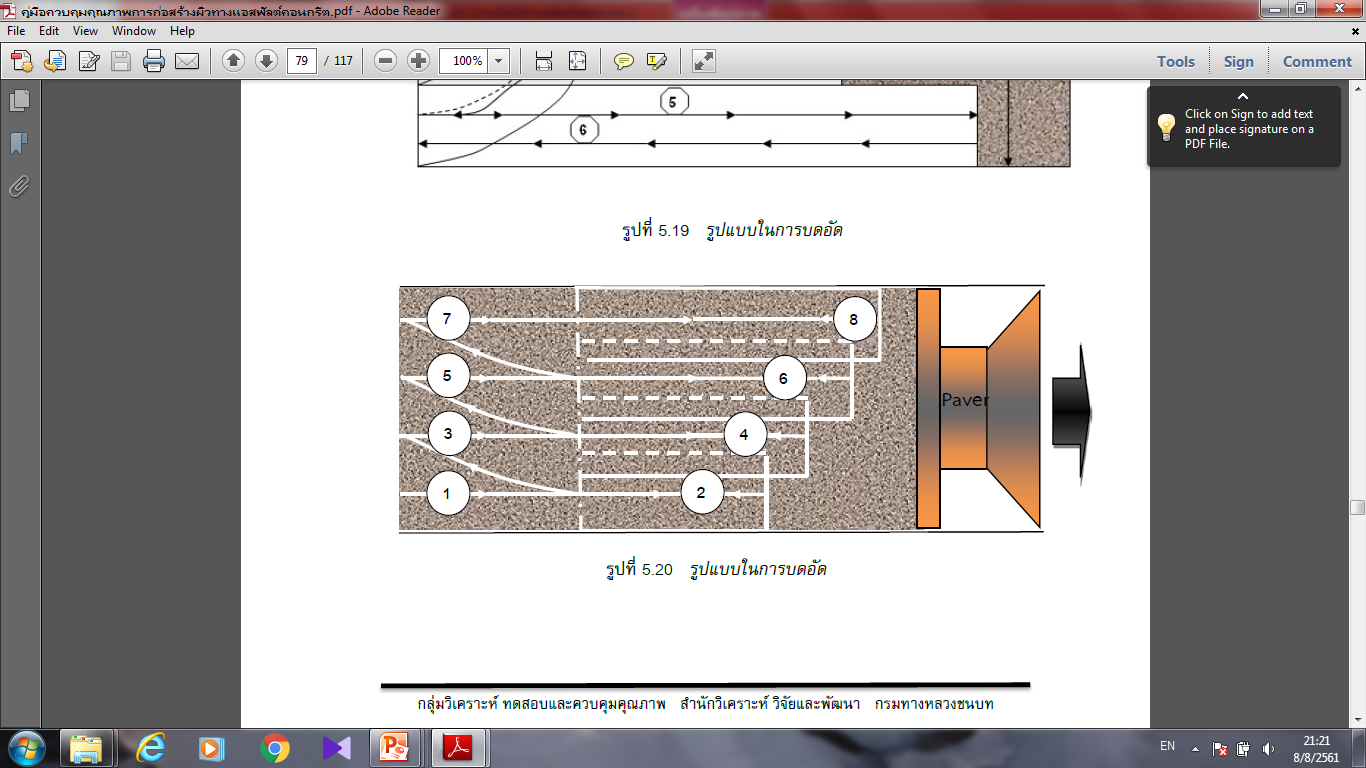 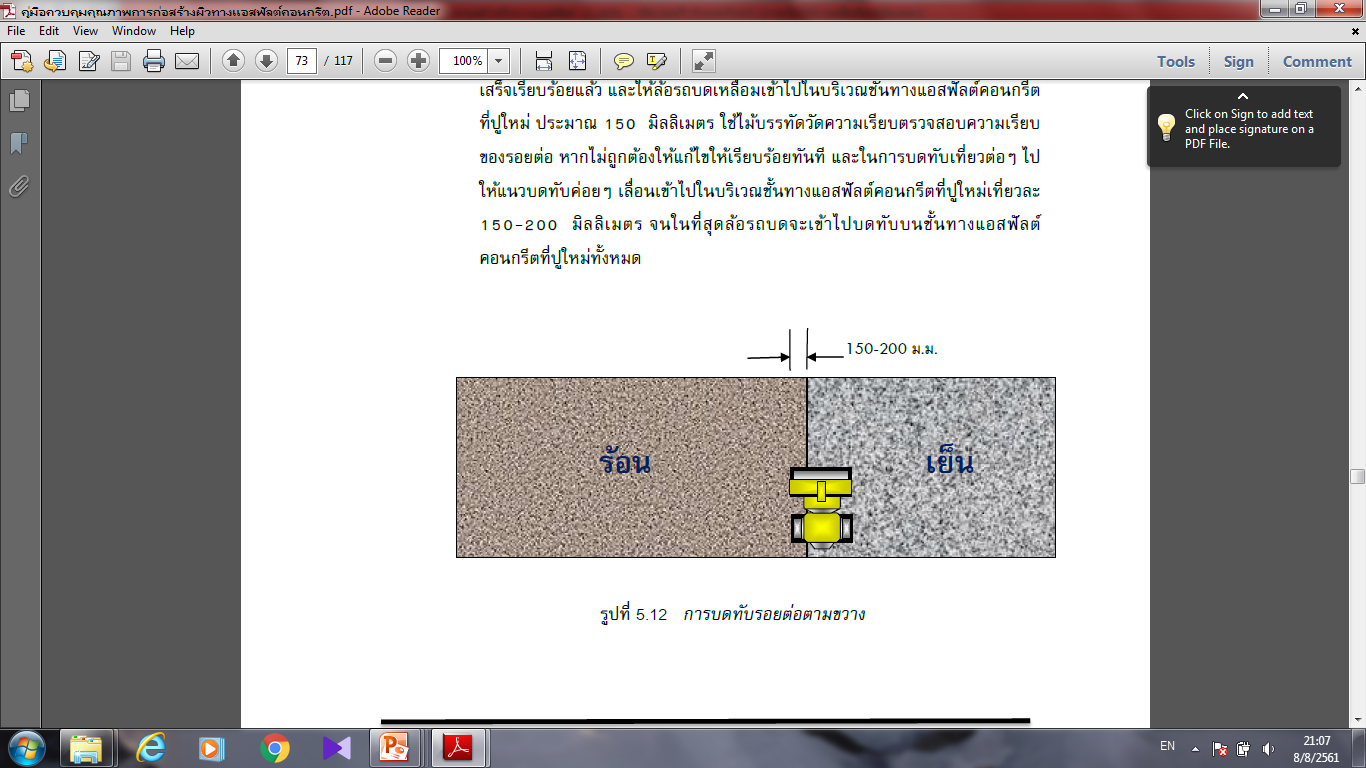 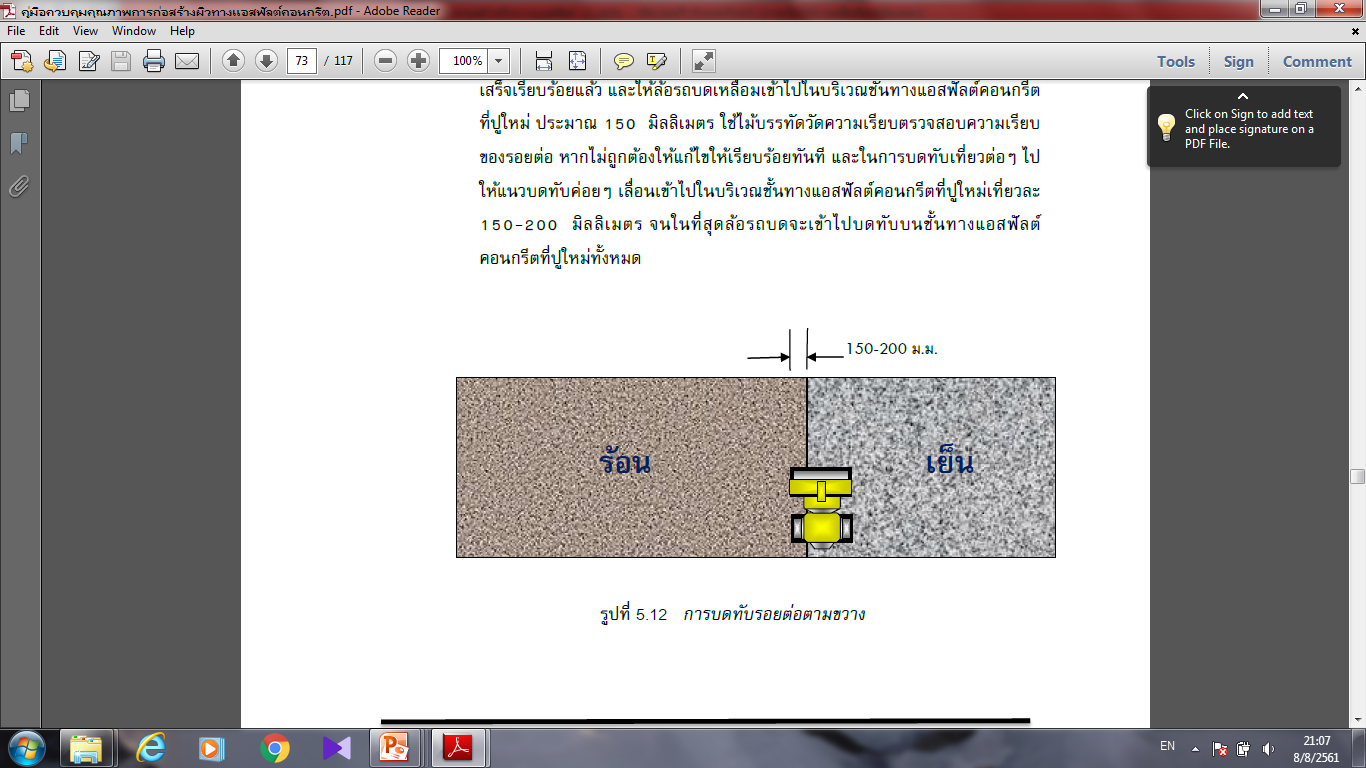 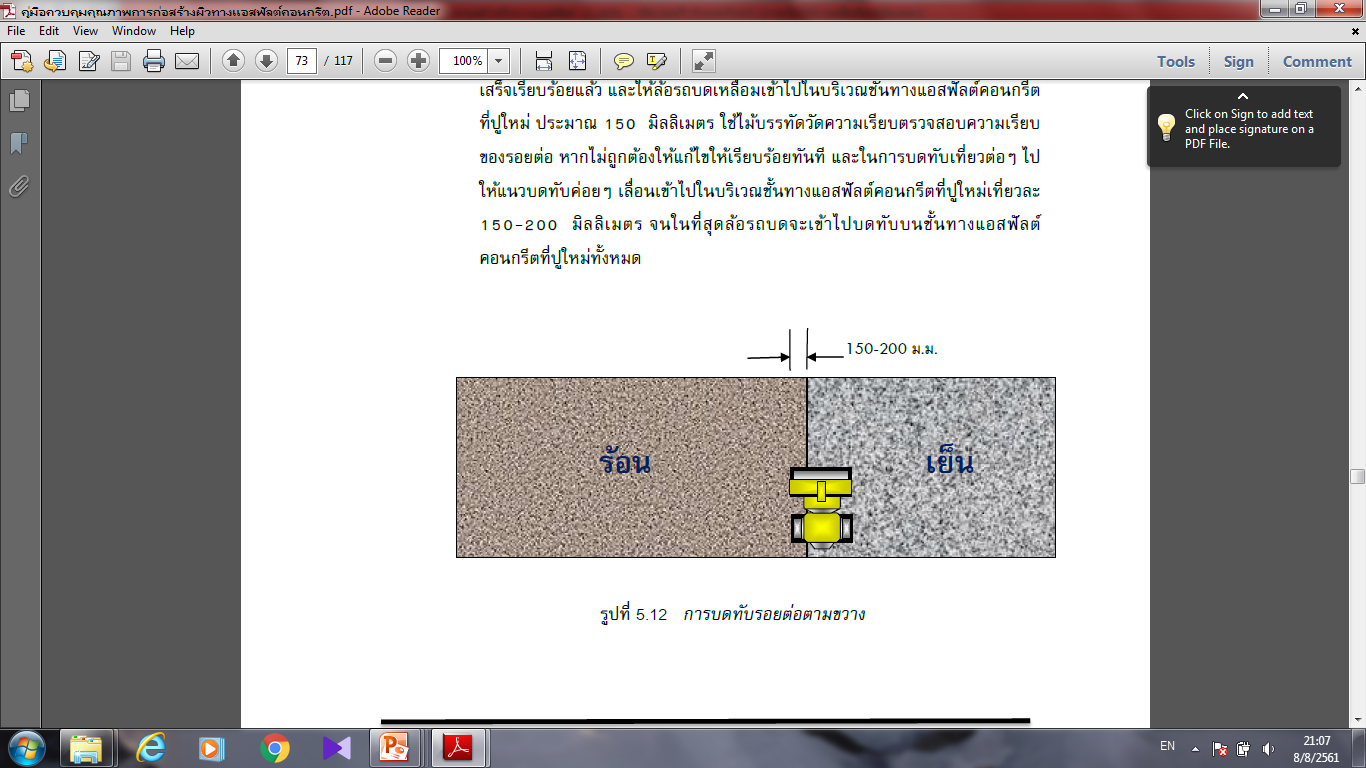 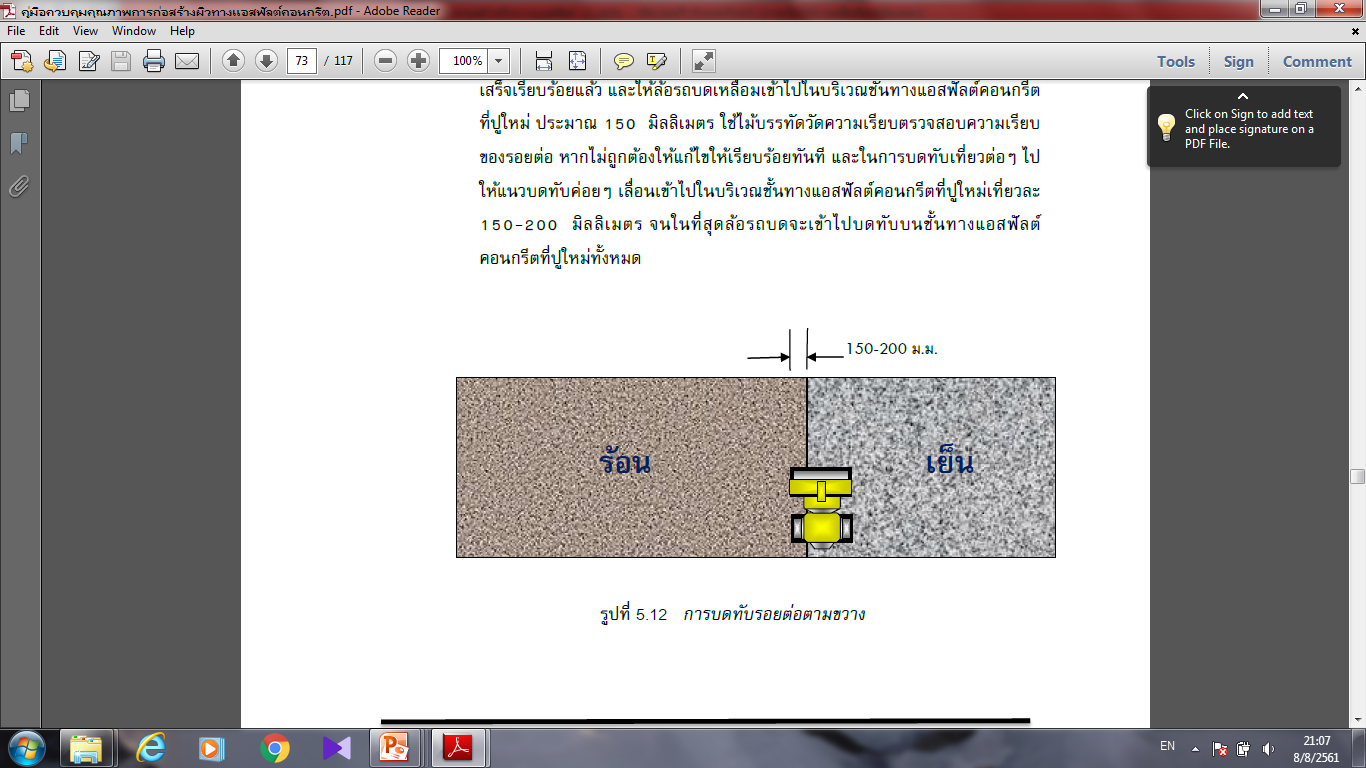 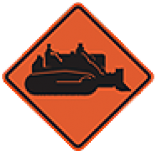 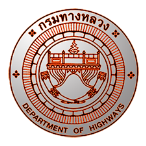 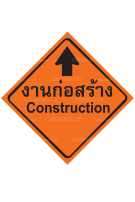 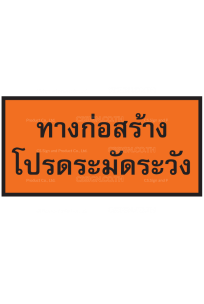 ส่วนตรวจสอบและวิเคราะห์ทางวิศวกรรม สทล.15
การบดทับขั้นสุดท้าย
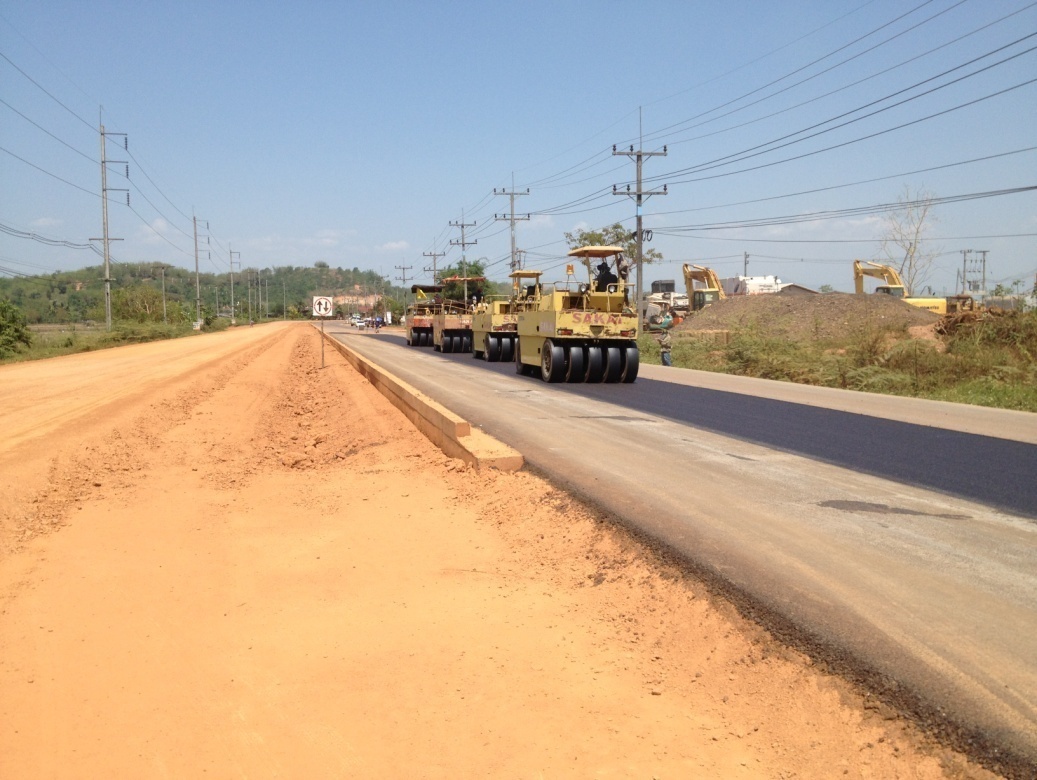 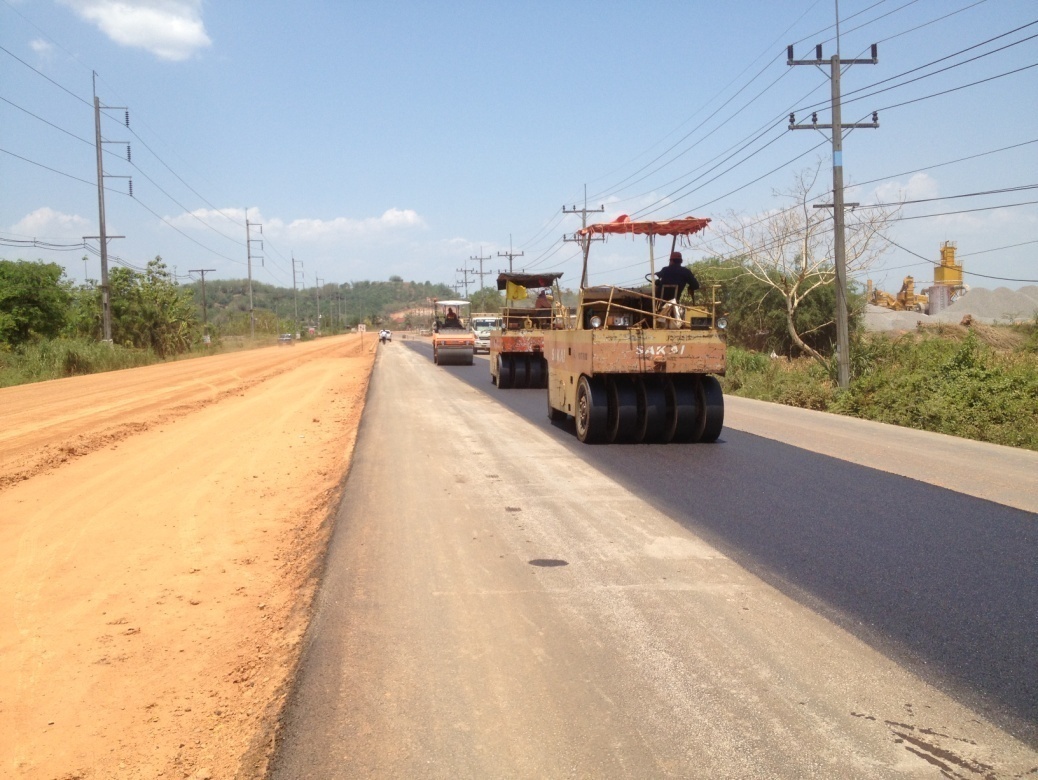 รถบดล้อยาง
รถบดล้อเหล็กชนิดสั่นสะเทือน
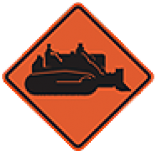 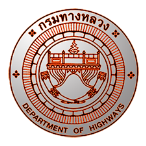 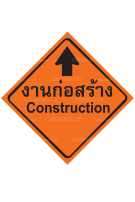 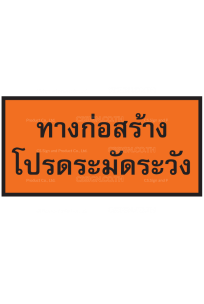 ส่วนตรวจสอบและวิเคราะห์ทางวิศวกรรม สทล.15
การก่อสร้างรอยต่อแบบต่างๆ
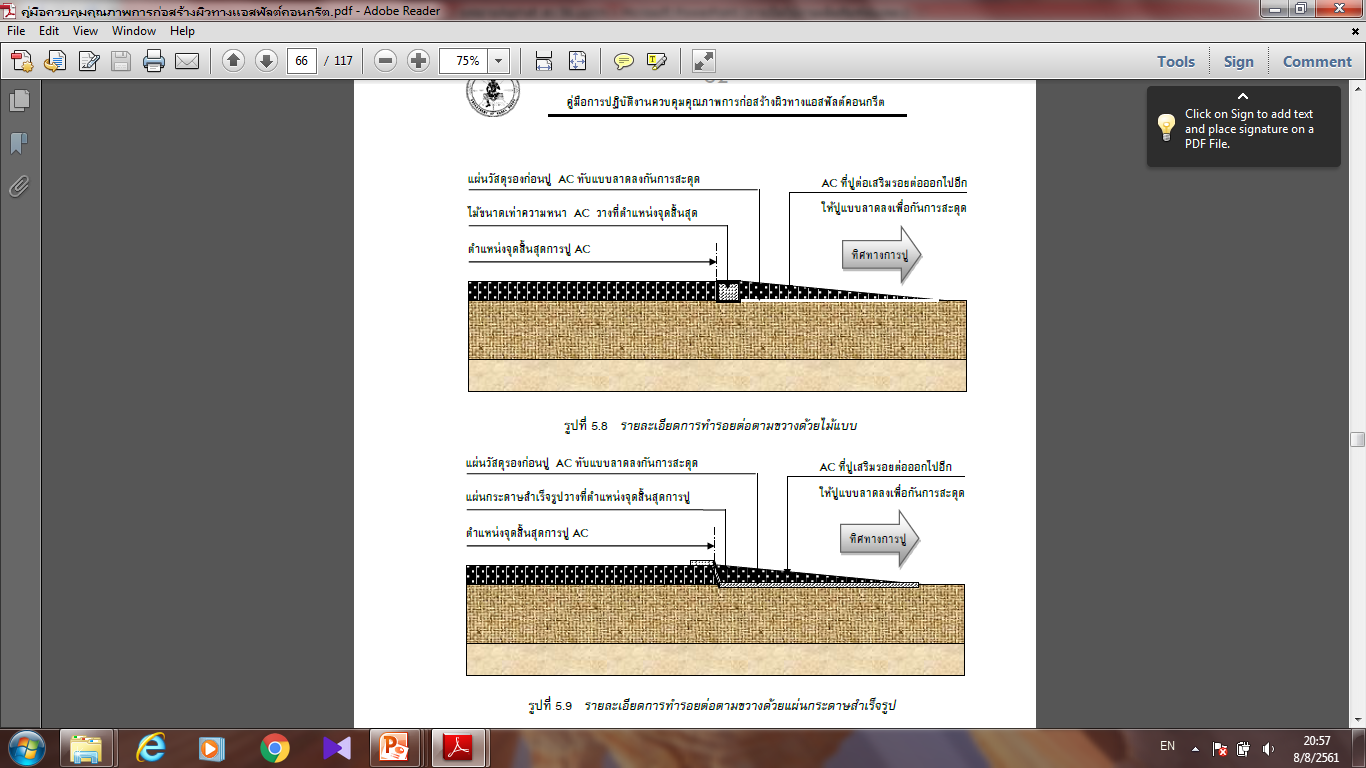 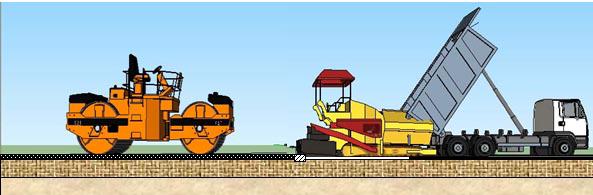 การทำรอยต่อตามขวางด้วยไม้
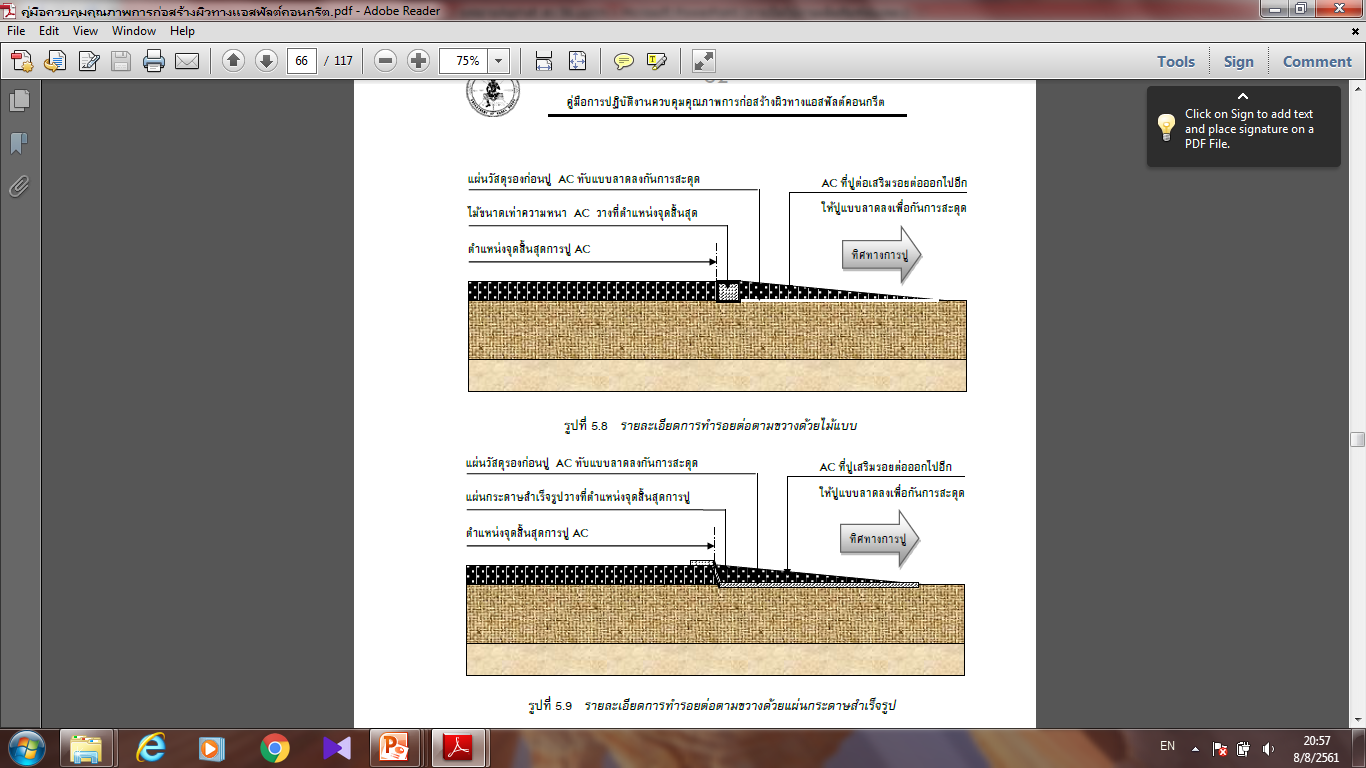 การทำรอยต่อตามขวางด้วยแผ่นวัสดุสำเร็จรูปใดๆ
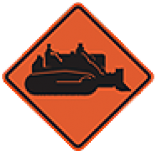 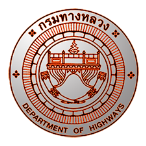 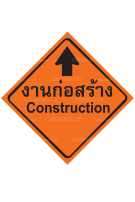 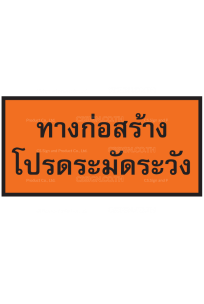 ส่วนตรวจสอบและวิเคราะห์ทางวิศวกรรม สทล.15
การคำนวณหาปริมาณแอสฟัลต์คอนกรีตที่ปู
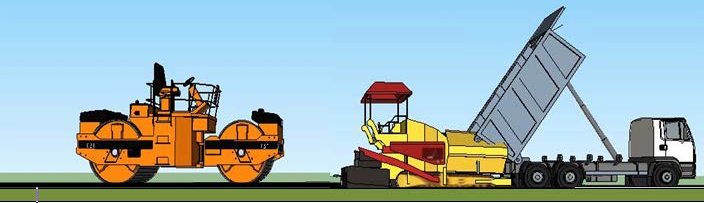 สมมติ : แอสฟัลต์คอนกรีต 12 ตัน ความหนาแน่น 2.400 ตัน/ลบ.ม.ความหนา 0.05 ม. ความกว้างการปู 3.50 ม .จะปูได้ความยาวเท่าไหร่
ถ้าอยากทราบความหนาจะทำอย่างไร ?
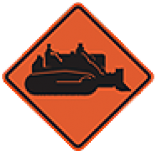 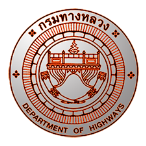 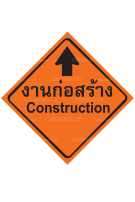 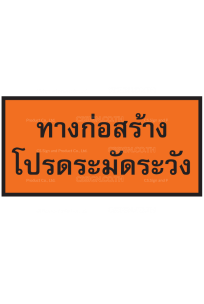 ส่วนตรวจสอบและวิเคราะห์ทางวิศวกรรม สทล.15
การวัดความเรียบ
แนวทางการตรวจรับงานผิวทาง
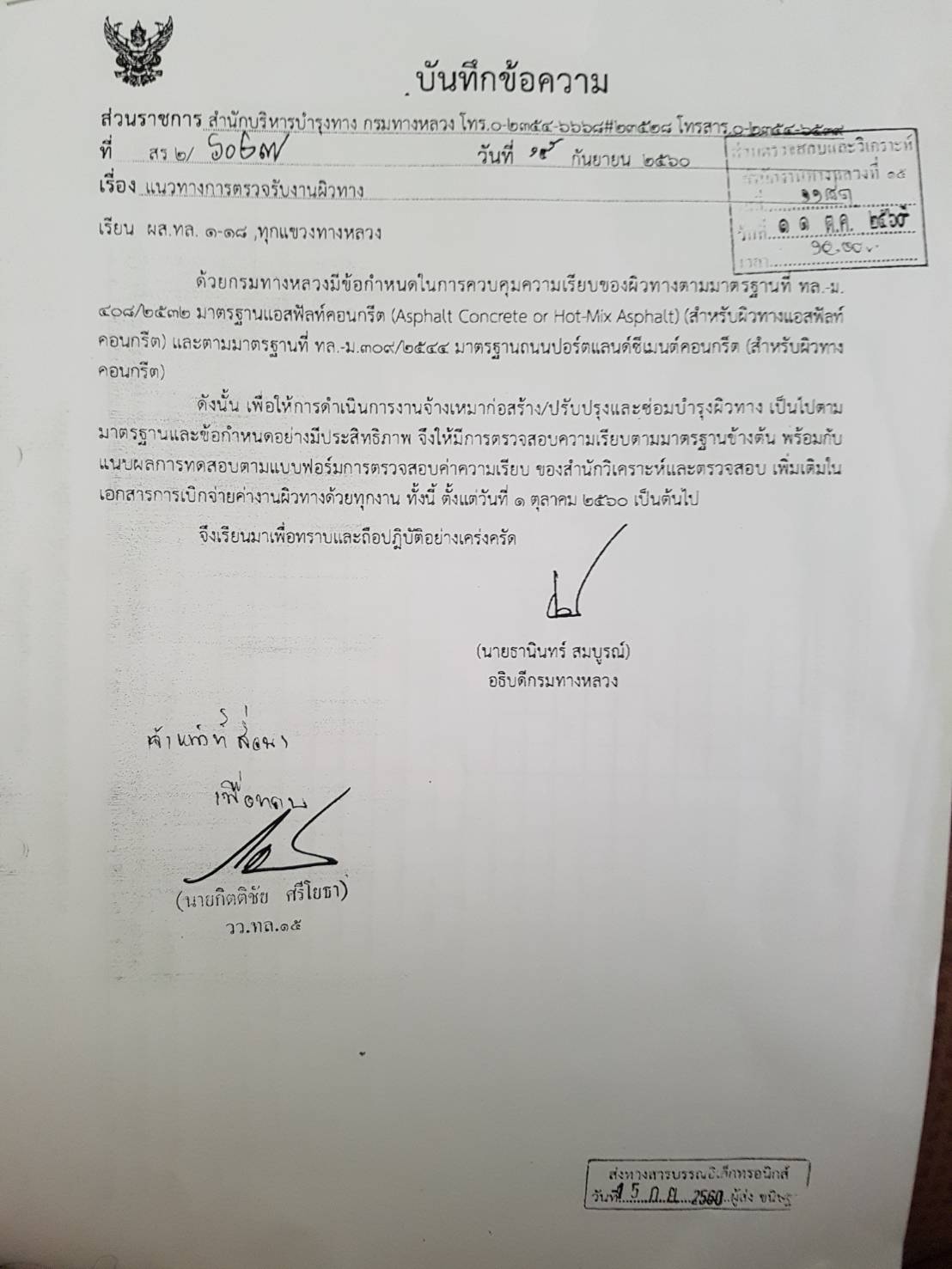 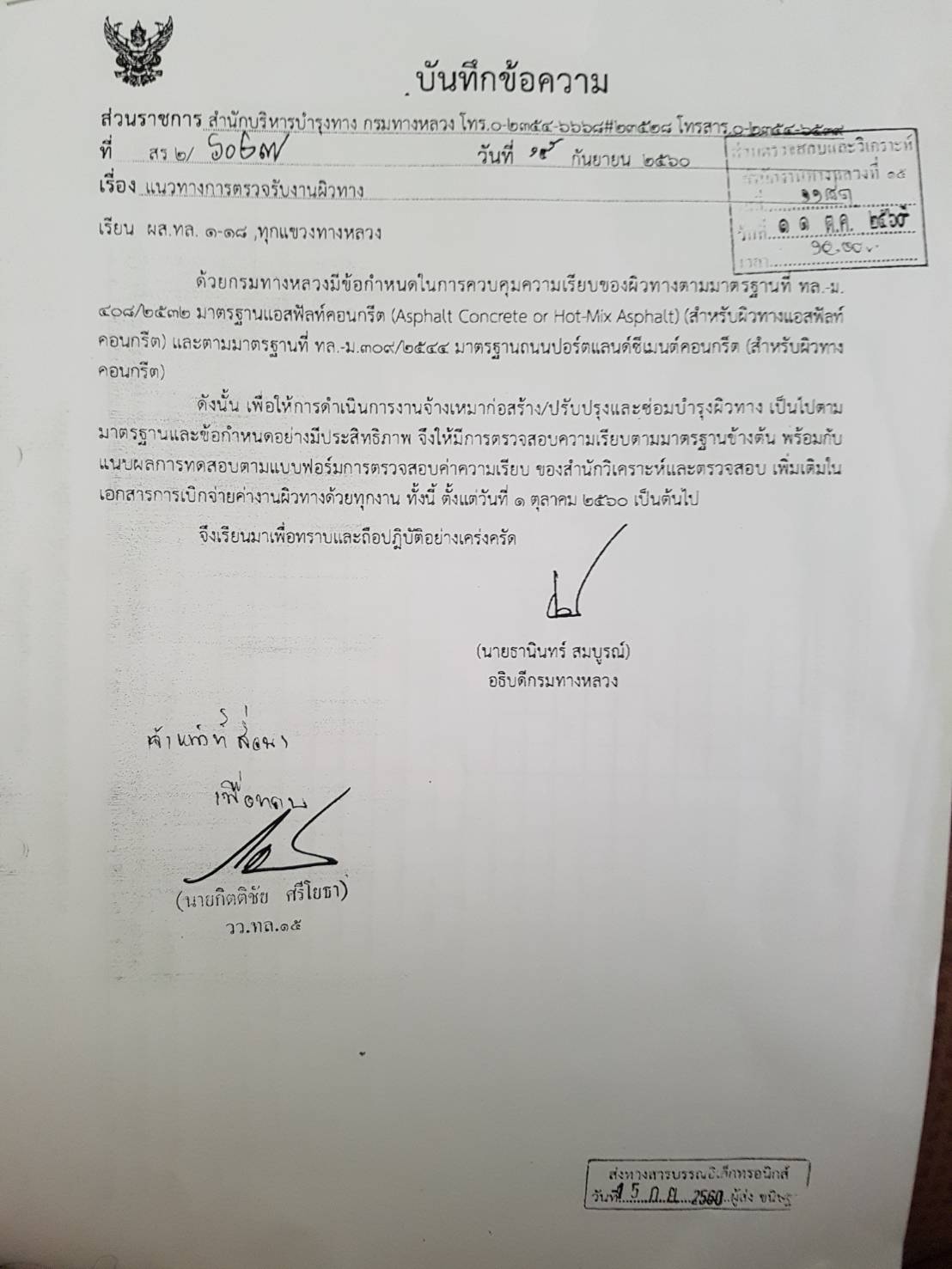 ตามบันทึกข้อความที่ สร.2/6027 ลว.15 กันยายน 2560 เรื่องแนวทางการตรวจรับงานผิวทาง
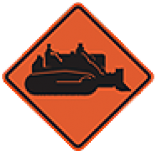 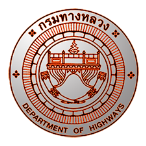 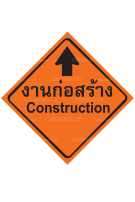 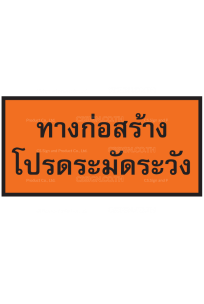 ส่วนตรวจสอบและวิเคราะห์ทางวิศวกรรม สทล.15
การวัดความเรียบ
แบบฟอร์มและวิธีการวัดความเรียบการตรวจวัดความคลาดเคลื่อนของผิวทางด้วยไม้บรรทัดตรง 
(Straight Edge)
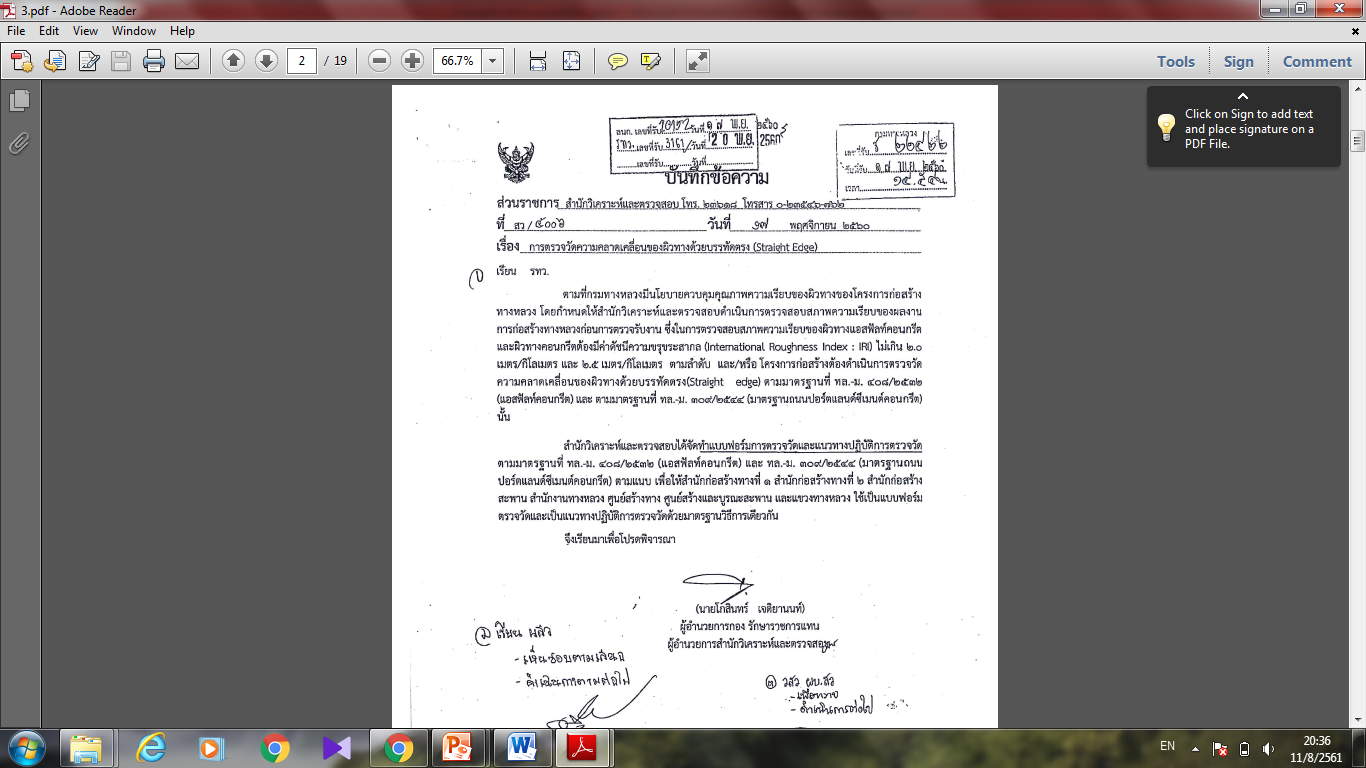 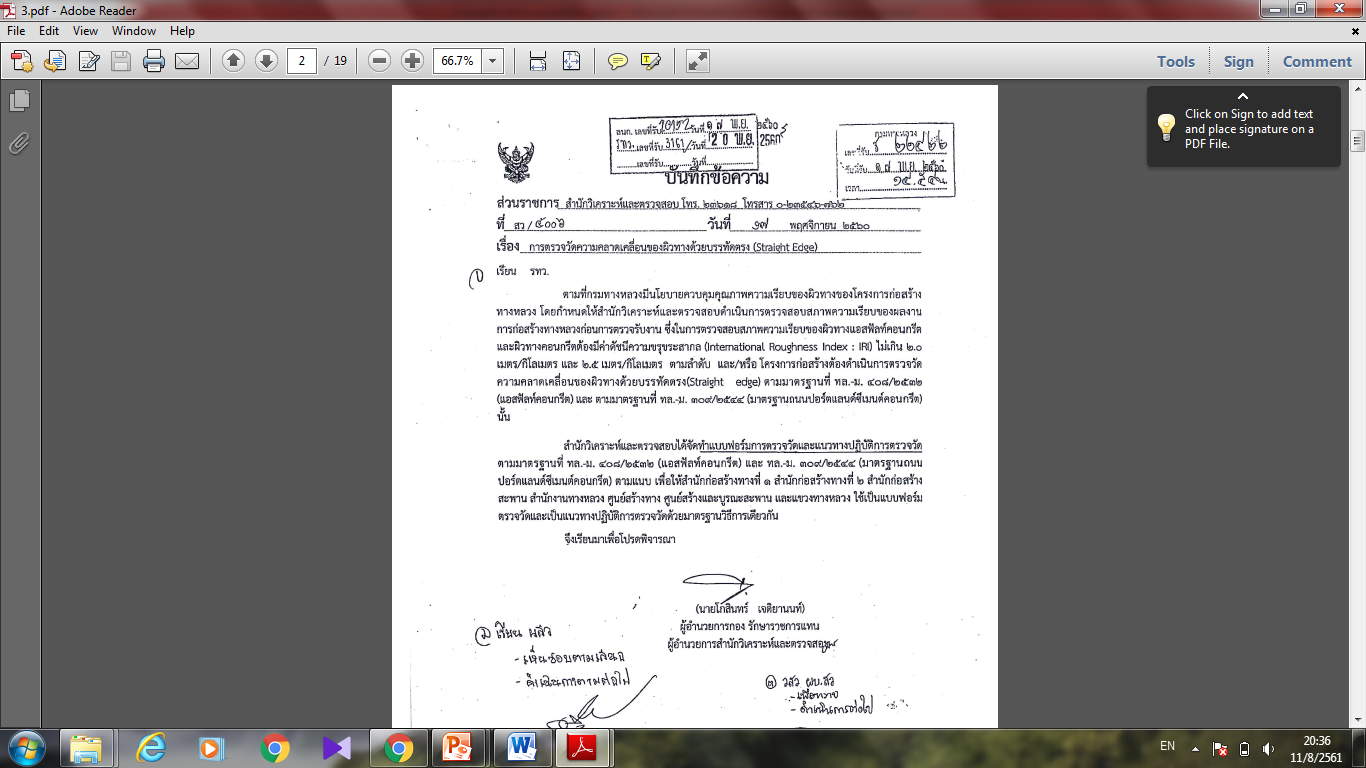 ตามบันทึกข้อความที่ สว./5006 ลว.17 พฤศจิกายน 2560 เรื่องการตรวจวัดความคลาดเคลื่อนของผิวทางด้วยไม้บรรทัดตรง (Straight Edge)
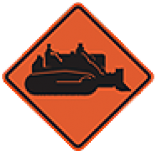 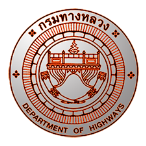 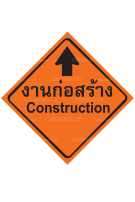 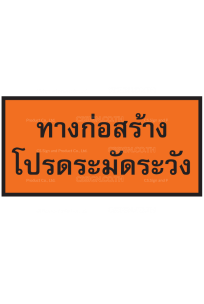 ส่วนตรวจสอบและวิเคราะห์ทางวิศวกรรม สทล.15
แบบฟอร์มการวัดความเรียบตามขวาง
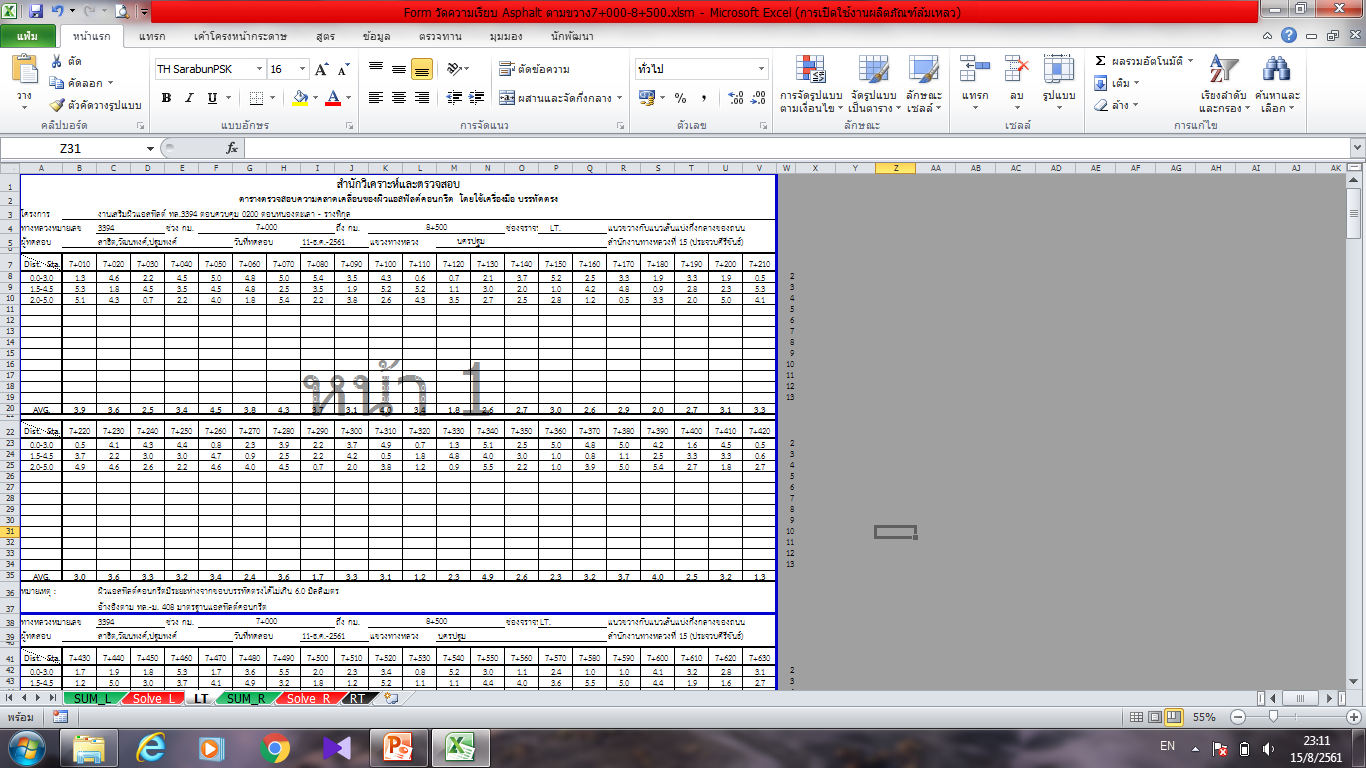 ช่องจราจรที่วัด
ทำการวัดทุกๆระยะ 10 ม.
วัดครั้งที่ 1 ระยะ 0-3 ม.
วัดครั้งที่ 2 ระยะ 1.5-4.5 ม.
กม.เริ่มต้นการก่อสร้าง
LT.
วัดครั้งที่ 3 ระยะ 2.0-5.0 ม.
ถนน
ช่วงการวัดครั้งที่ 1
สังเกตเราไม่ได้เริ่มที่ 3.0 ม.
3.50
1.50
แบบฟอร์มการวัดความเรียบตามยาว
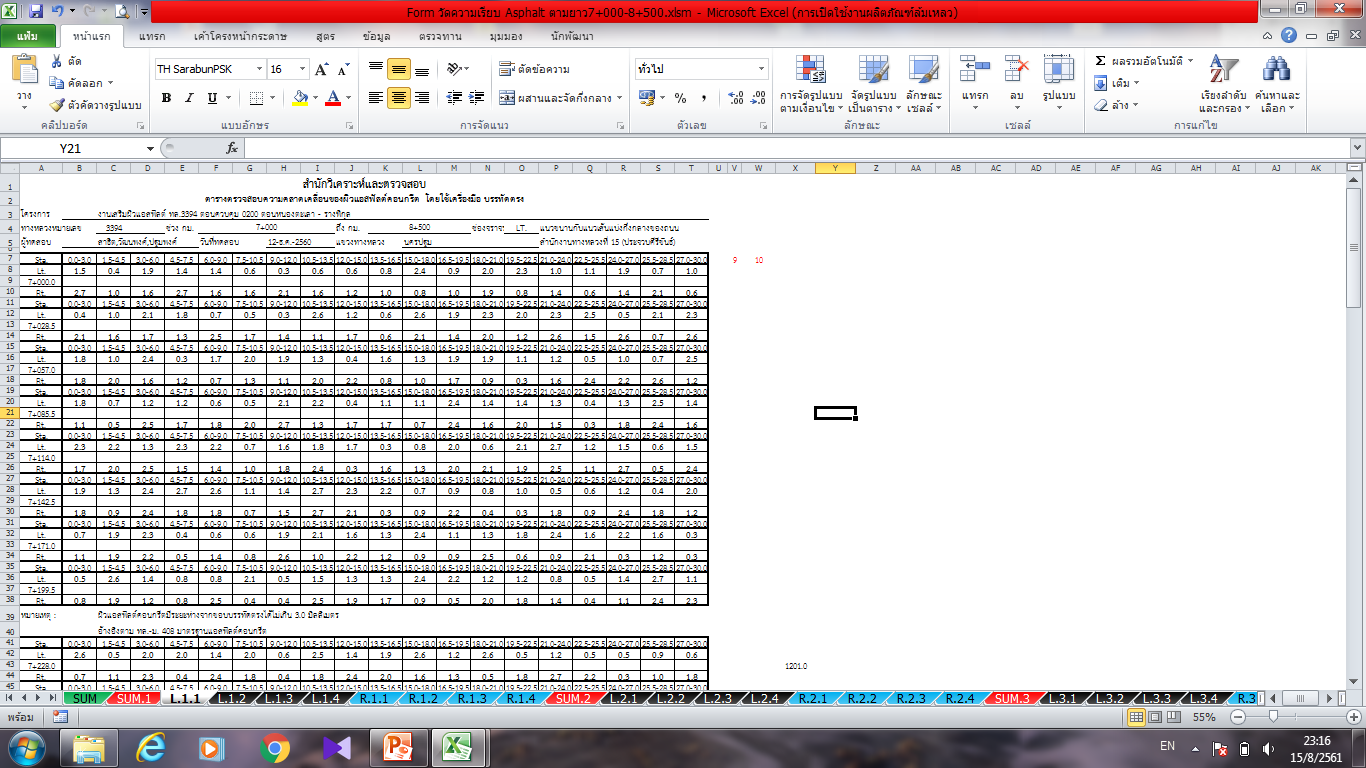 ช่วงการวัดครั้งที่ 1
กม.เริ่มต้นการก่อสร้าง
แนวล้อซ้าย
แนวล้อขวา
เครื่องมือวัดความเรียบ
ลิ่มวัดระยะ
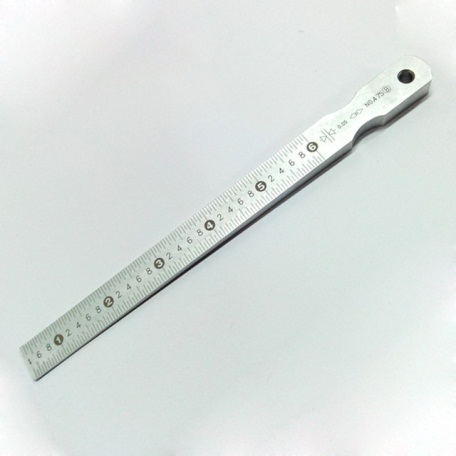 ชอล์ก
ไม้บรรทัดวัดความเรียบ
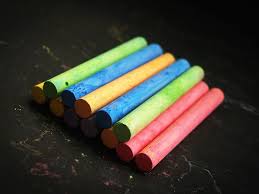 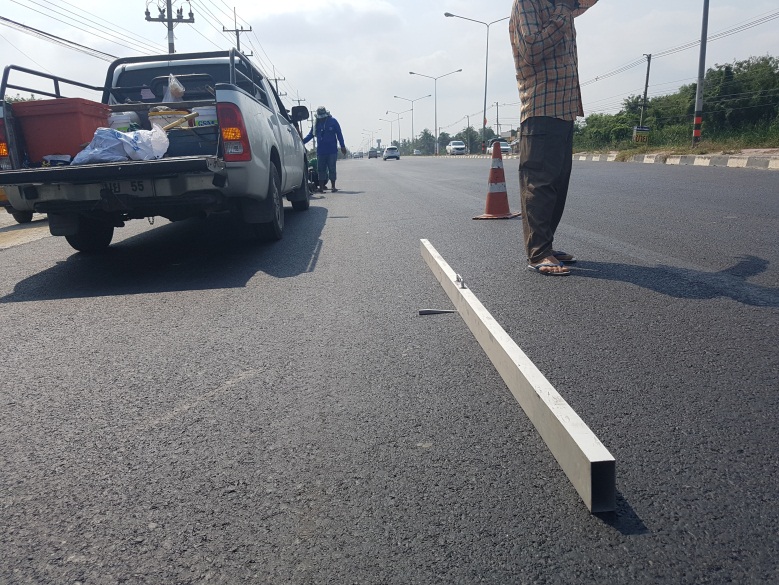 ทรงลิ่ม อ่านค่าละเอียด 0.1 มม.
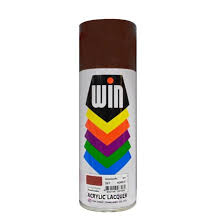 สีสเปรย์
เทปวัดระยะ
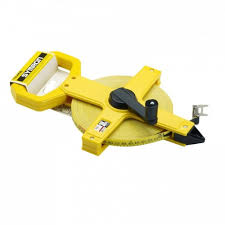 แนะนำ เหล็กกล่องอลูมิเนียม 2”x4” ยาว 3 ม. ติดมือจับ
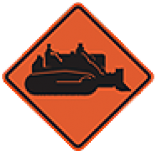 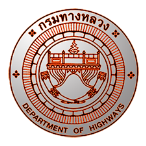 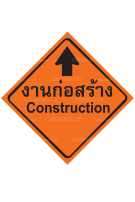 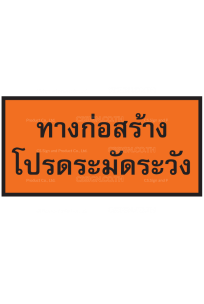 ส่วนตรวจสอบและวิเคราะห์ทางวิศวกรรม สทล.15
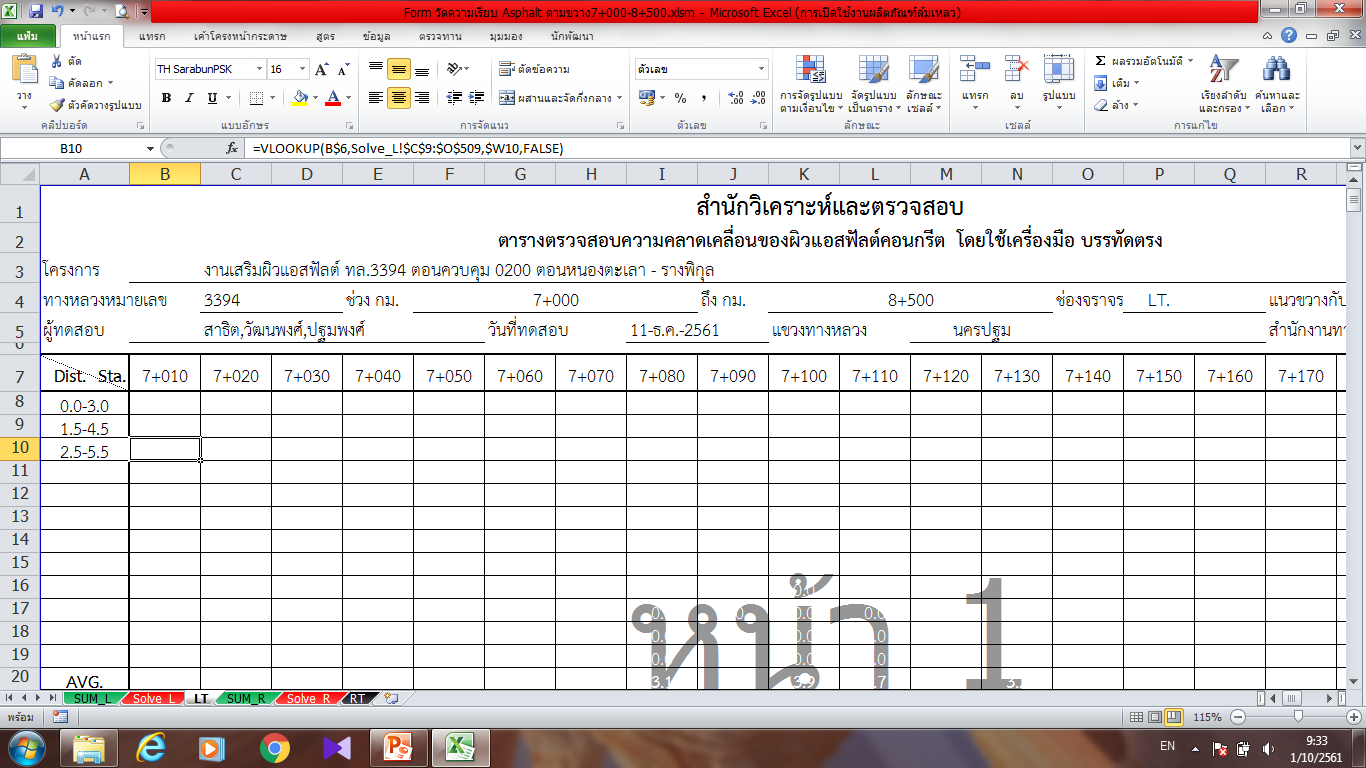 วิธีการวัดความเรียบ
1.3
5.3
การวัดความเรียบตามขวาง กรณีที่ 1
5.1
CL
3.9
LT.
RT.
วัดทุกระยะ 10 เมตร
3.50
2.00
3.50
2.00
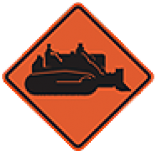 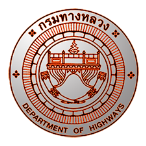 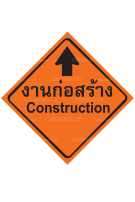 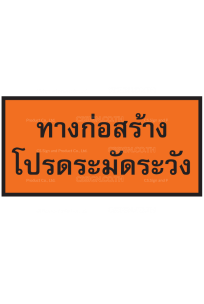 ส่วนตรวจสอบและวิเคราะห์ทางวิศวกรรม สทล.15
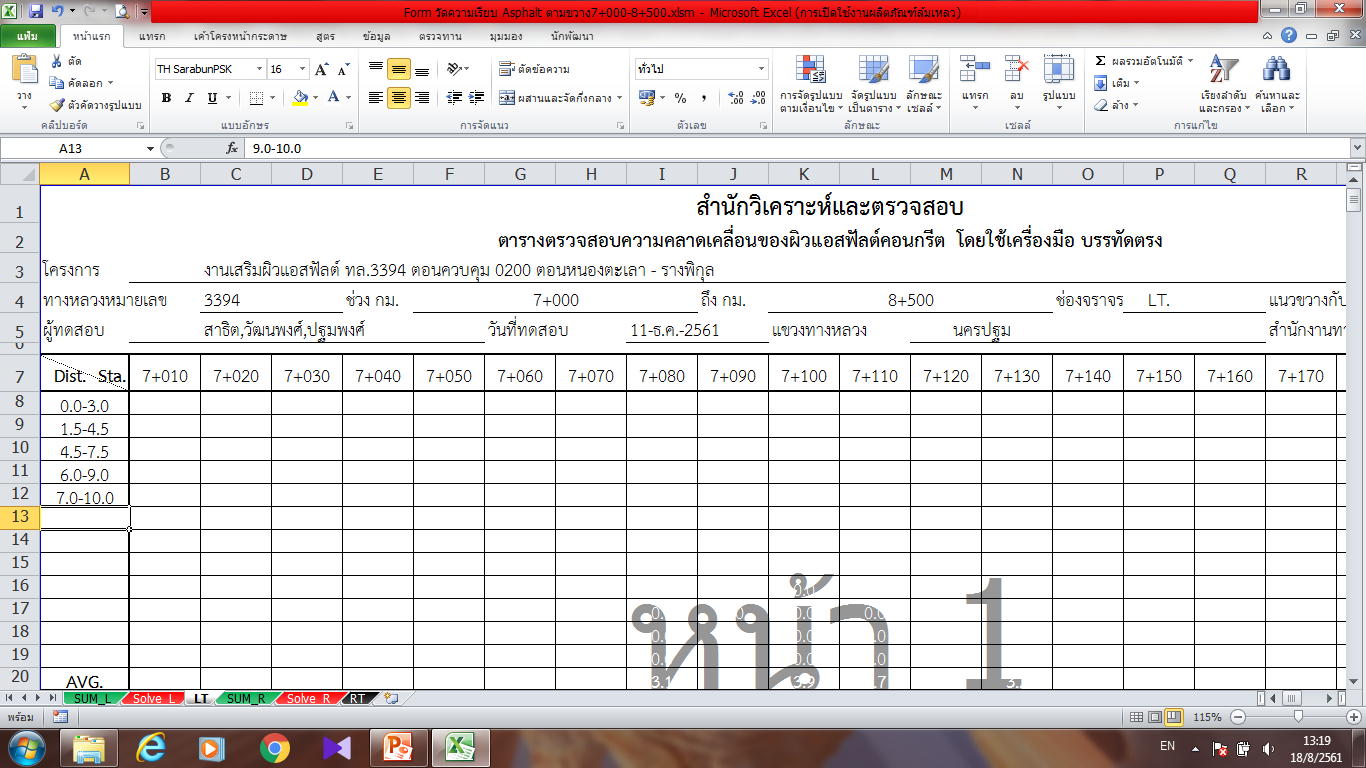 วิธีการวัดความเรียบ
1.8
5.3
5.1
การวัดความเรียบตามขวาง กรณีที่ 2
4.4
2.3
CL
3.8
LT.1
LT.2
วัดทุกระยะ 10 เมตร
3.50
2.00
3.50
1.00
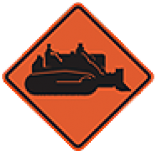 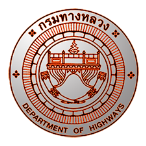 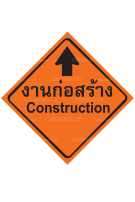 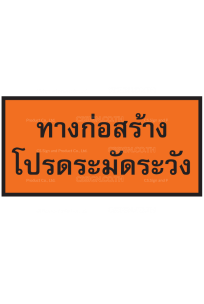 ส่วนตรวจสอบและวิเคราะห์ทางวิศวกรรม สทล.15
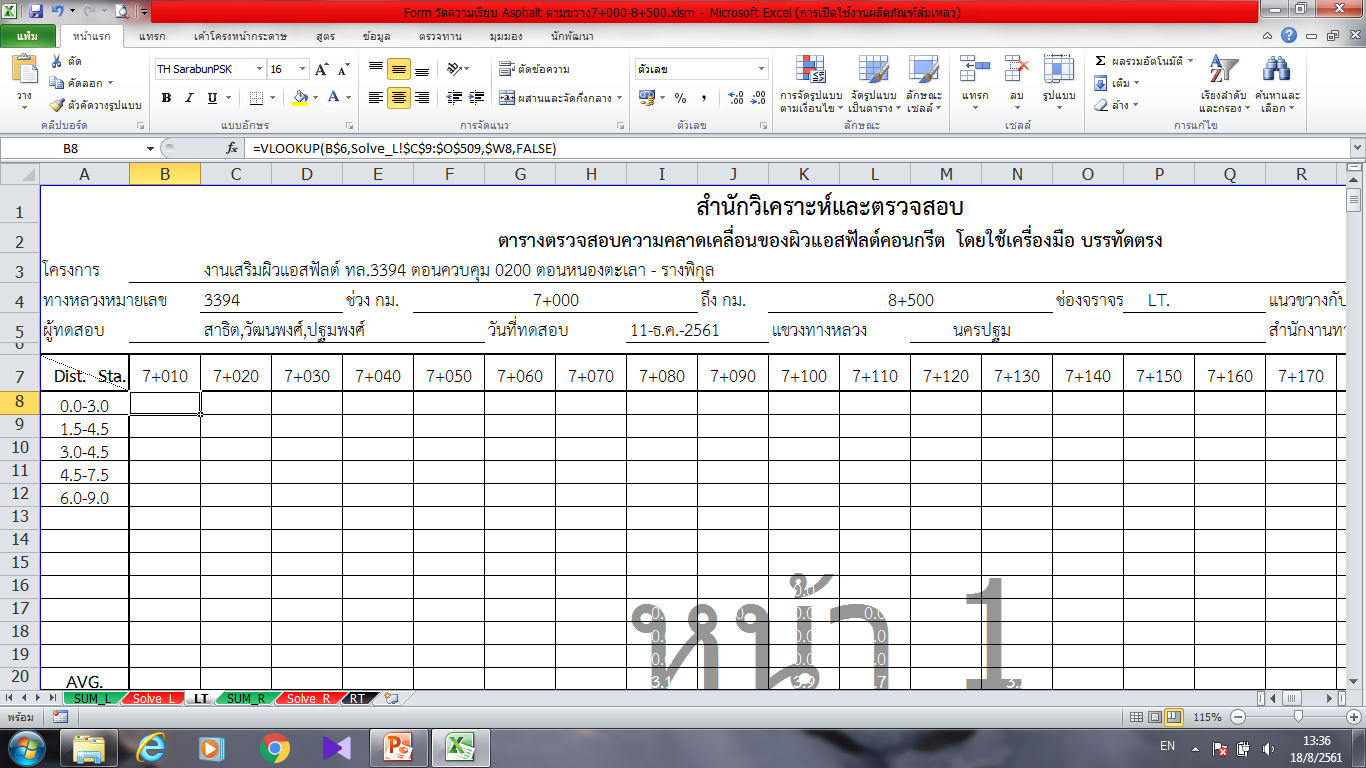 วิธีการวัดความเรียบ
2.3
3.5
การวัดความเรียบตามขวาง กรณีที่ 3
2.8
5.3
5.6
CL
3.9
LT.1
LT.2
วัดทุกระยะ 10 เมตร
3.50
3.50
2.00
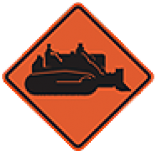 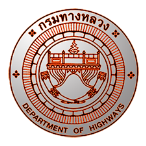 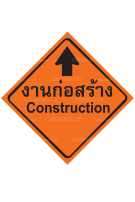 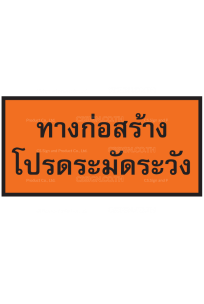 ส่วนตรวจสอบและวิเคราะห์ทางวิศวกรรม สทล.15
วิธีการวัดความเรียบ
ช่องจราจรกว้าง 3.50 ม. ระยะแนวล้อที่วัด 0.80 ม.
ช่องจราจรกว้าง 3.60 ม. ระยะแนวล้อที่วัด 0.85 ม.
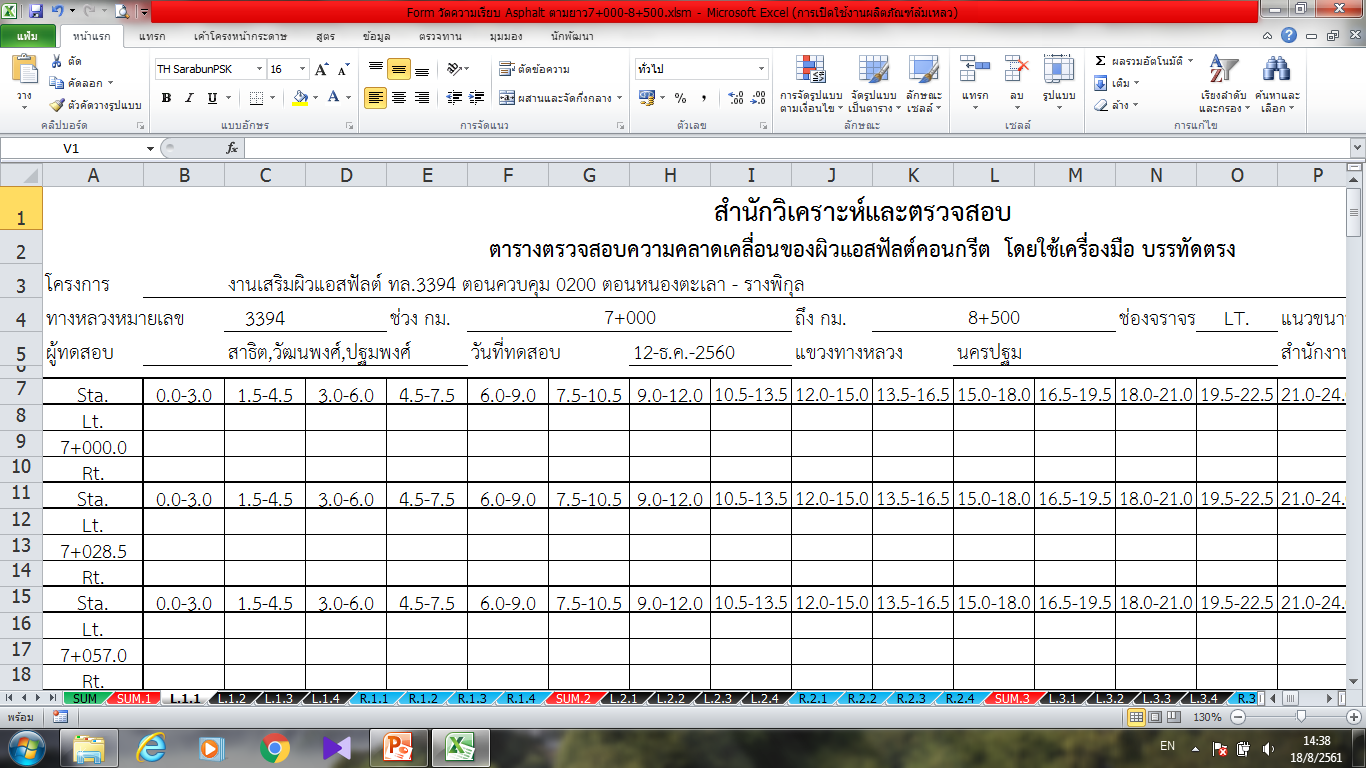 การวัดความเรียบตามยาว กรณีที่ 1
0.80
0.80
2.6
1.8
2.1
2.3
LT.
RT.
1.6
2.8
2.1
1.9
LT.
RT.
RT.
CL
LT.
2.00
2.00
3.50
3.50
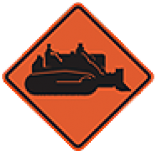 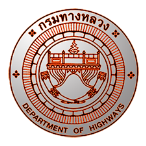 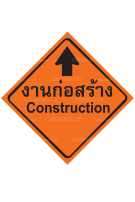 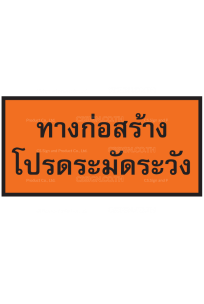 ส่วนตรวจสอบและวิเคราะห์ทางวิศวกรรม สทล.15
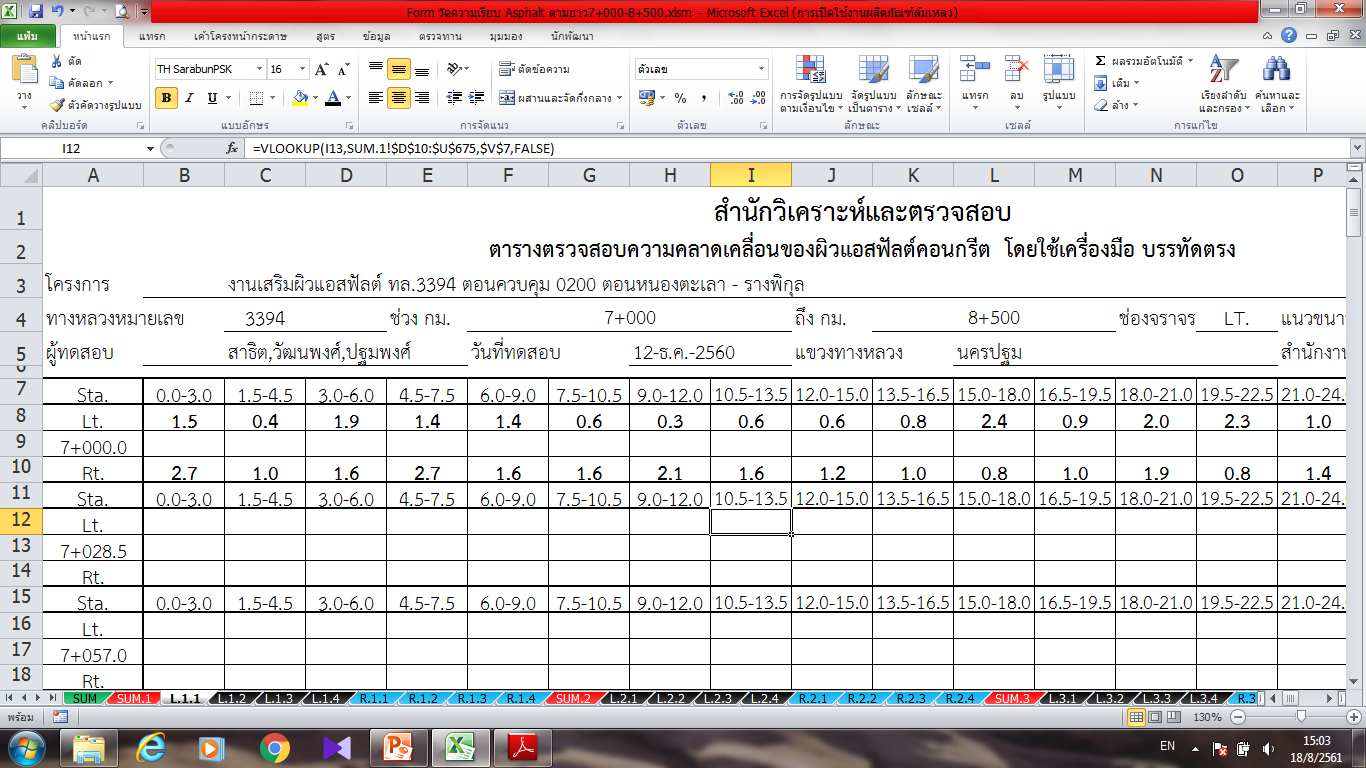 วิธีการวัดความเรียบ
การวัดความเรียบตามยาว กรณีที่ 2
0.80
0.80
LT.
RT.
LT.
RT.
CL
LT.2
LT.1
3.50
2.00
3.50
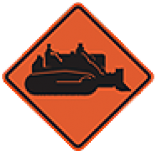 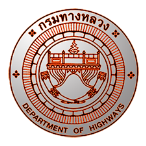 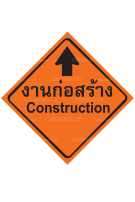 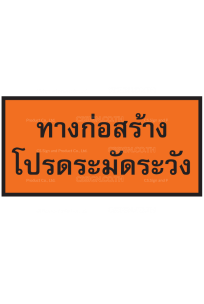 ส่วนตรวจสอบและวิเคราะห์ทางวิศวกรรม สทล.15
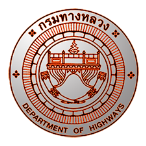 จบการนำเสนอ
ปัญหาและข้อซักถาม
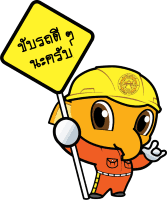 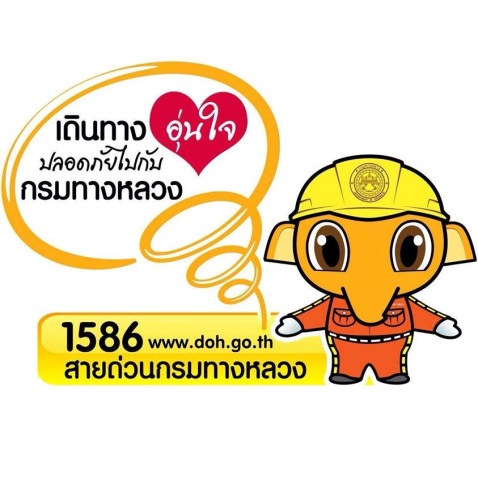 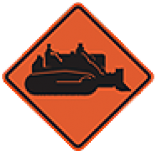 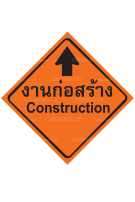 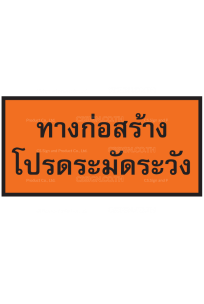 ส่วนตรวจสอบและวิเคราะห์ทางวิศวกรรม สทล.15